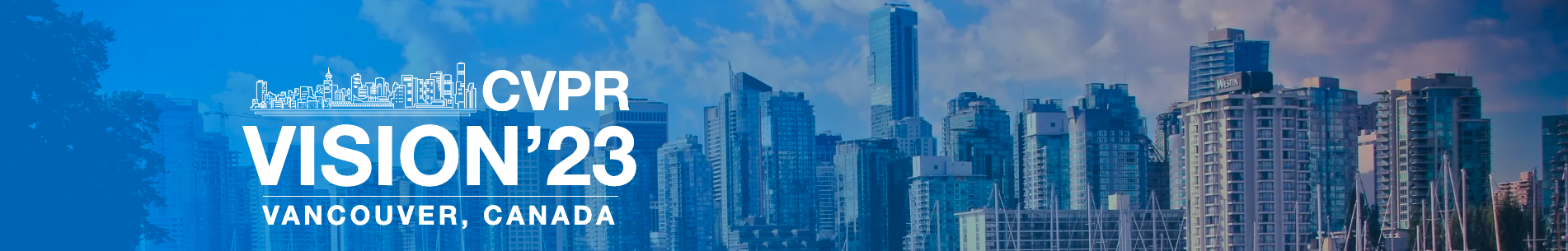 Segment Anything Is Not Always Perfect: aaAn Investigation of SAM on Different Real-world Applications
Wei Ji1, Jingjing Li1, Qi Bi2, Tingwei Liu3, Wenbo Li4, Li Cheng1
1University of Alberta   2Wuhan University   3Dalian University of Technology   4Samsung Research America
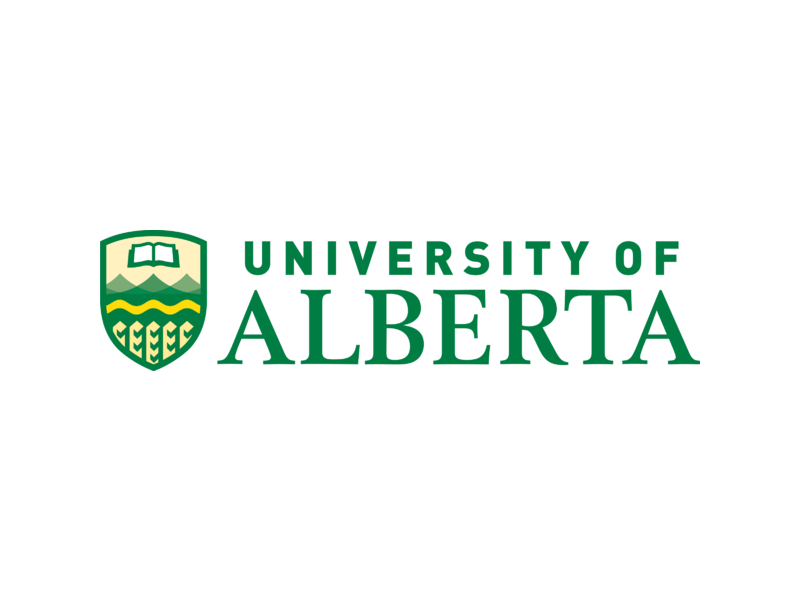 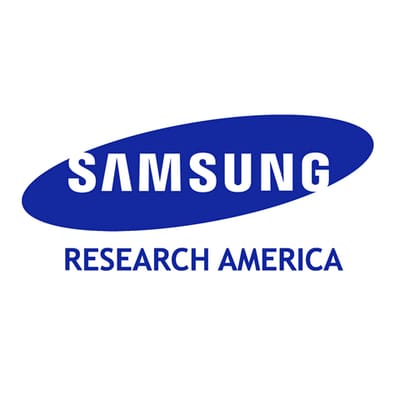 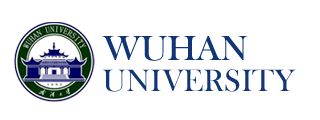 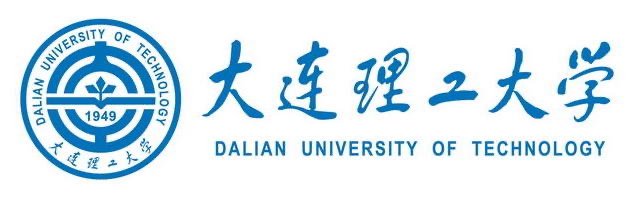 Segment Anything Model (SAM)
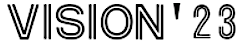 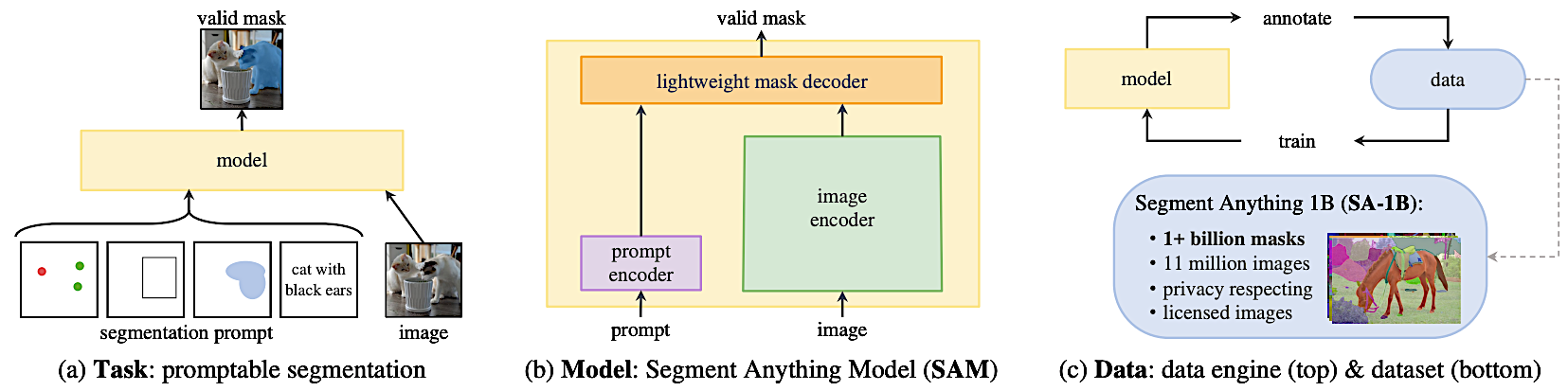 (b) Model: Segment Anything Model (SAM)
(c) Data: data engine (top) & dataset (bottom)
(a) Task: promptable segmentation
Figure 1: Meta AI approaches the vision foundation model for segmentation by introducing three interconnected components: a promptable segmentation task, a segmentation model (SAM) that powers data annotation and enables zero-shot transfer to a range of tasks via prompt engineering, and a data engine for collecting SA-1B, the dataset of over 1 billion masks.
Segment Anything Model (SAM)
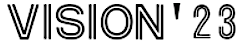 Segment Anything Model (SAM)
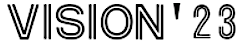 SAM performs well in common natural image scenes.
Application on Industrial Scenarios
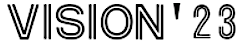 Motivation: How does SAM perform in various real-world applications, e.g., industry and healthcare?
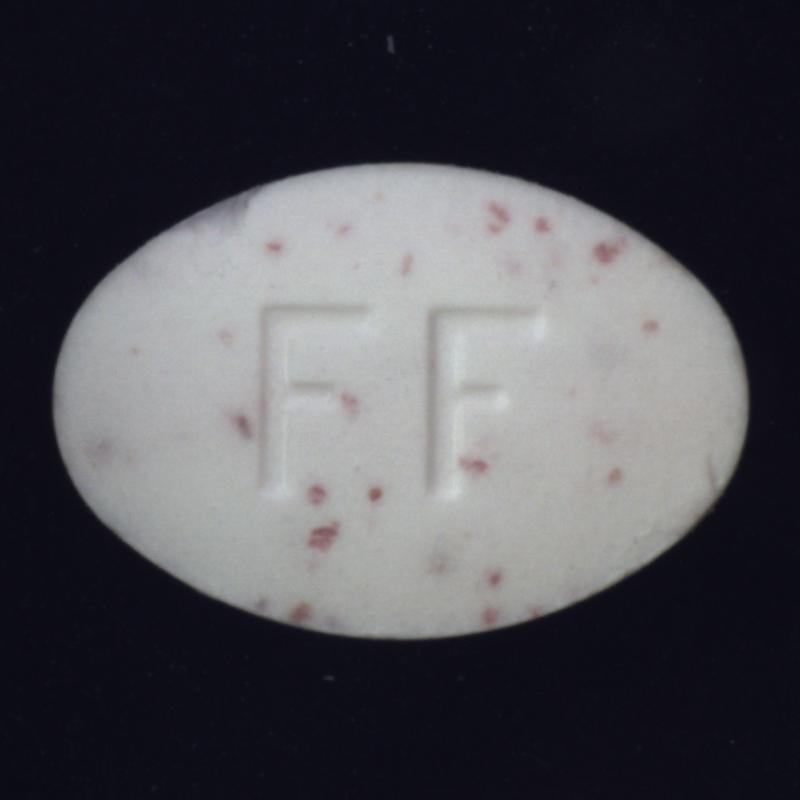 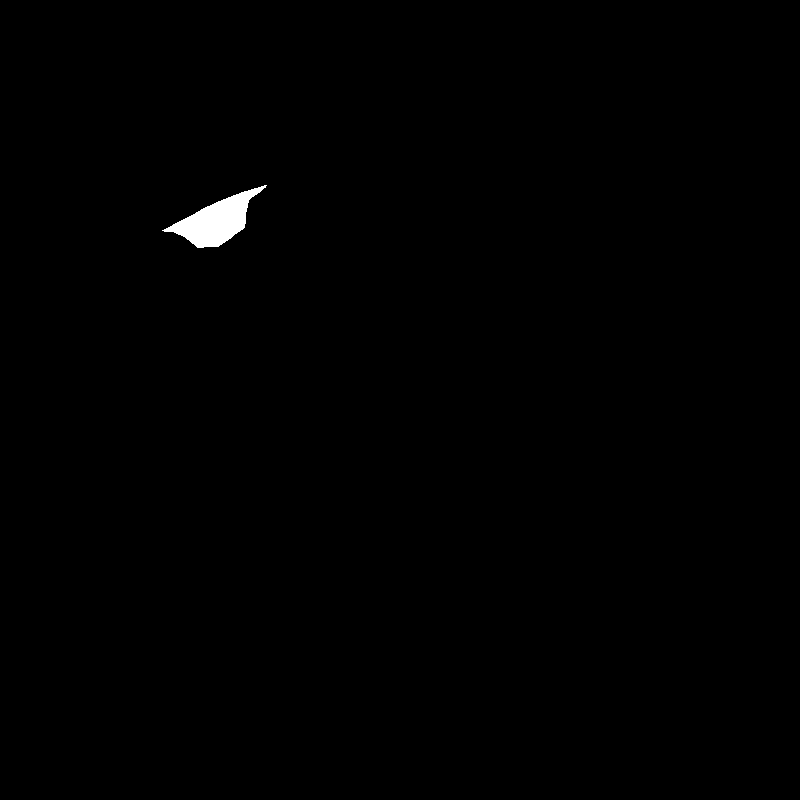 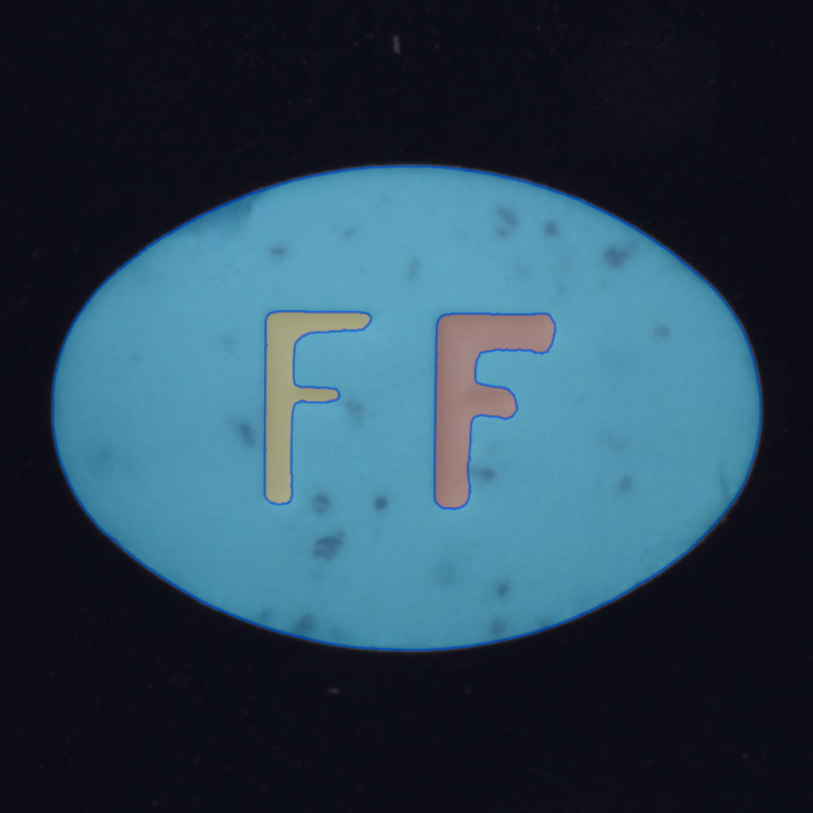 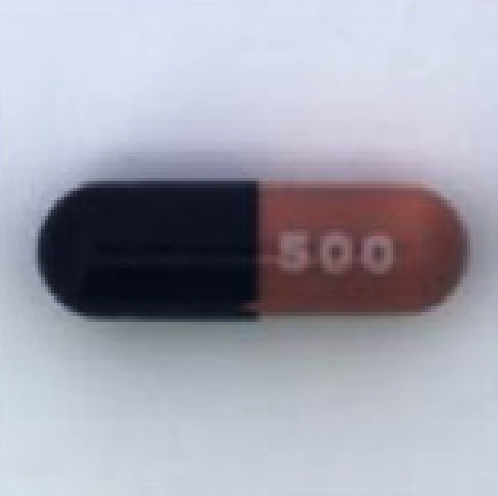 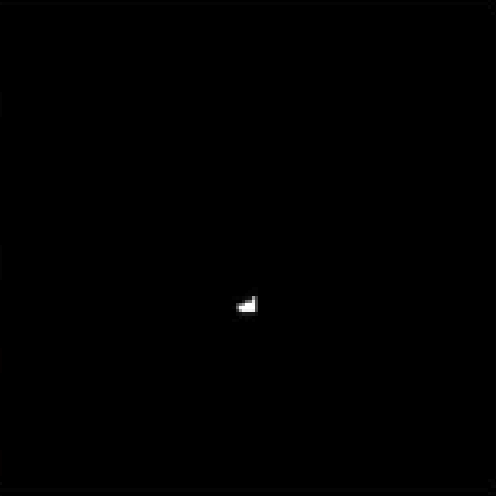 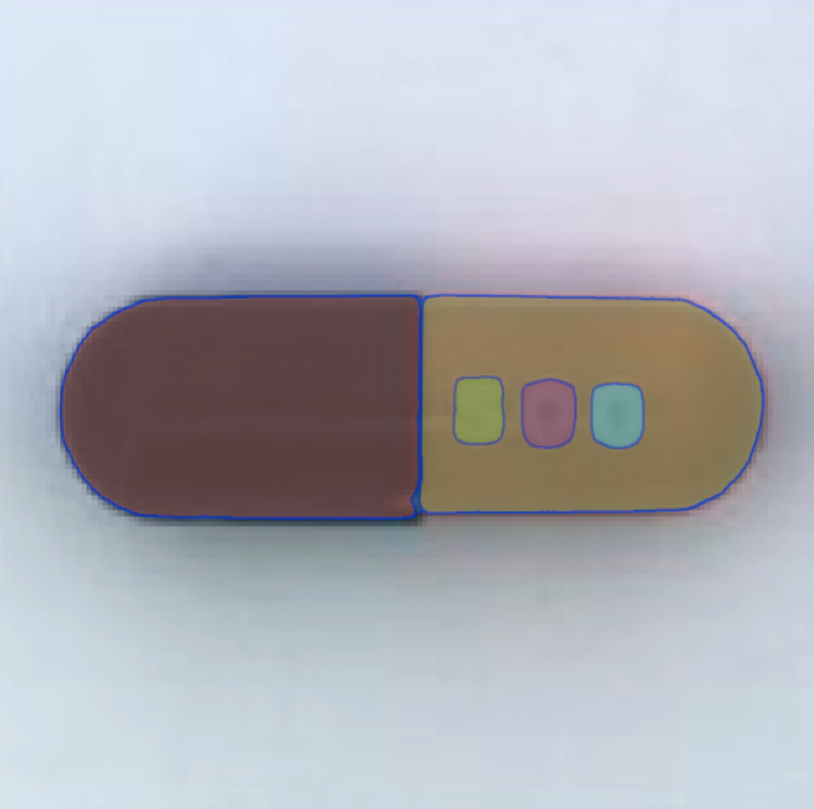 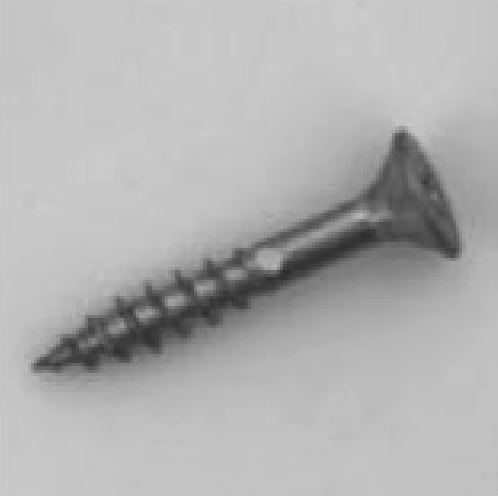 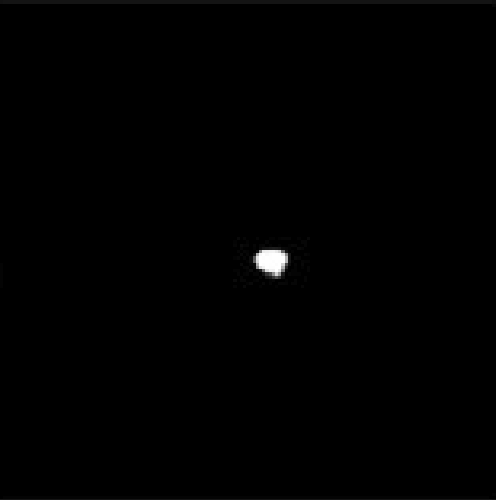 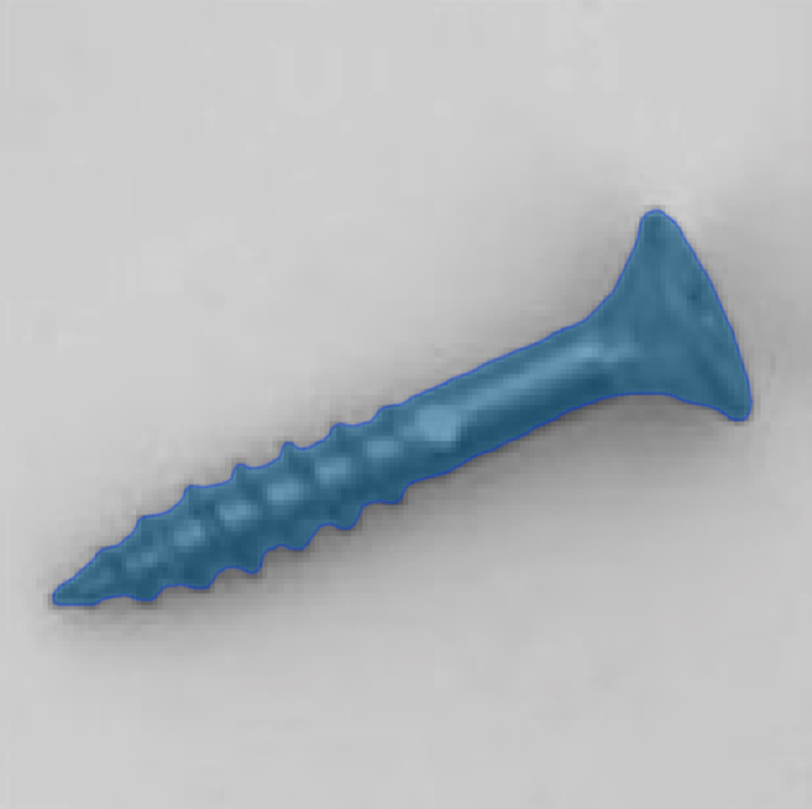 Pill Defect Detection
Capsule Defect Detection
Screw Defect Detection
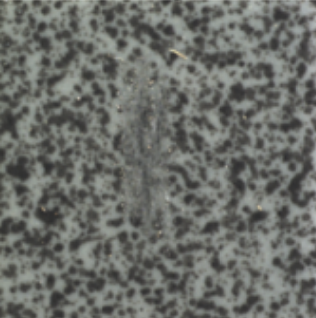 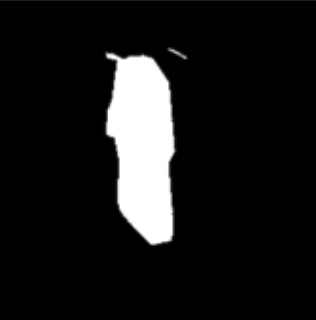 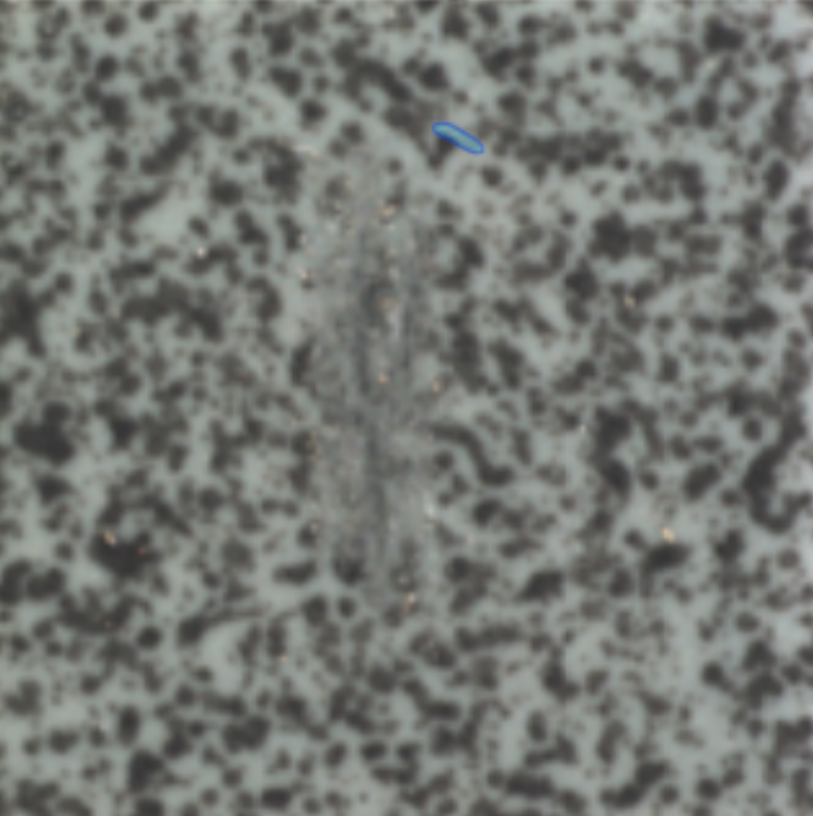 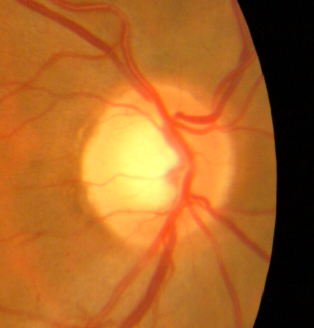 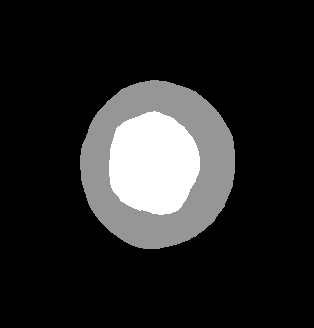 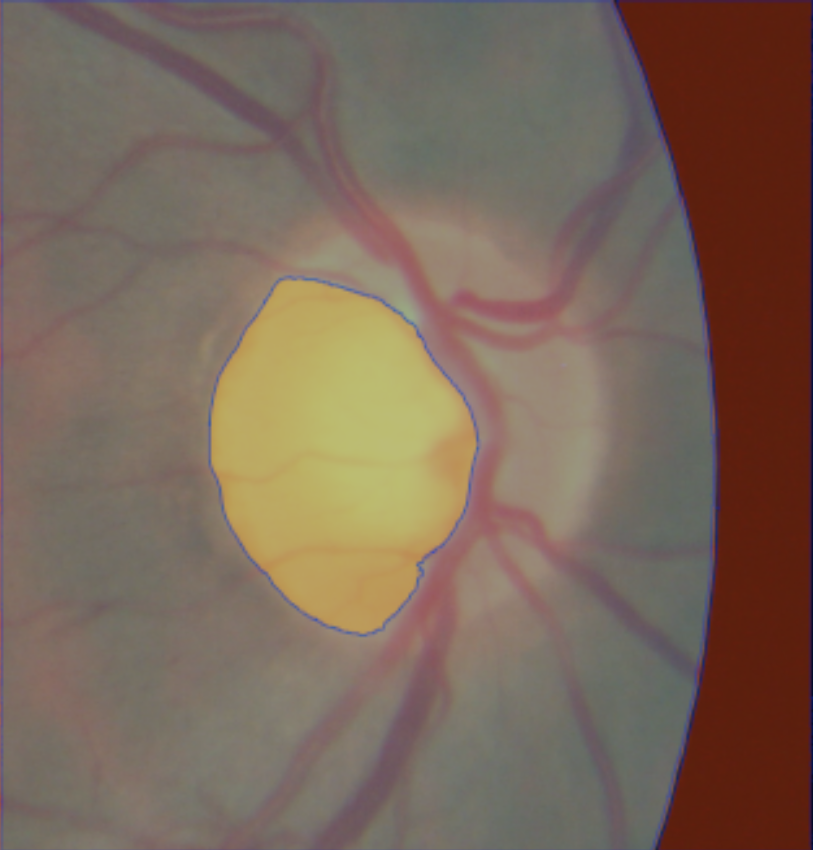 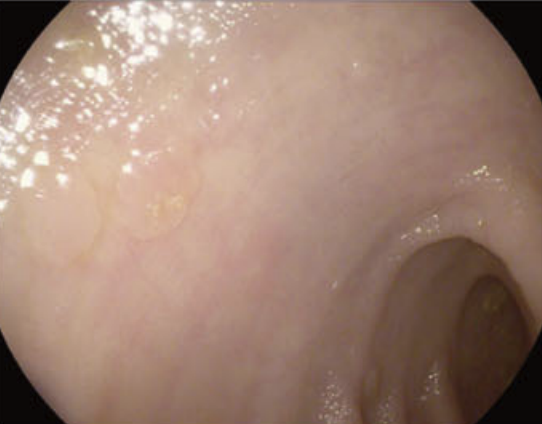 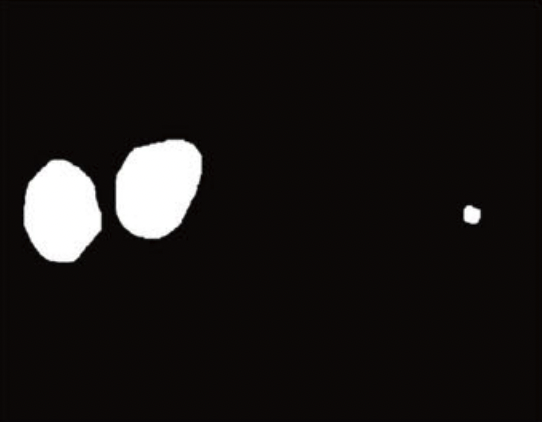 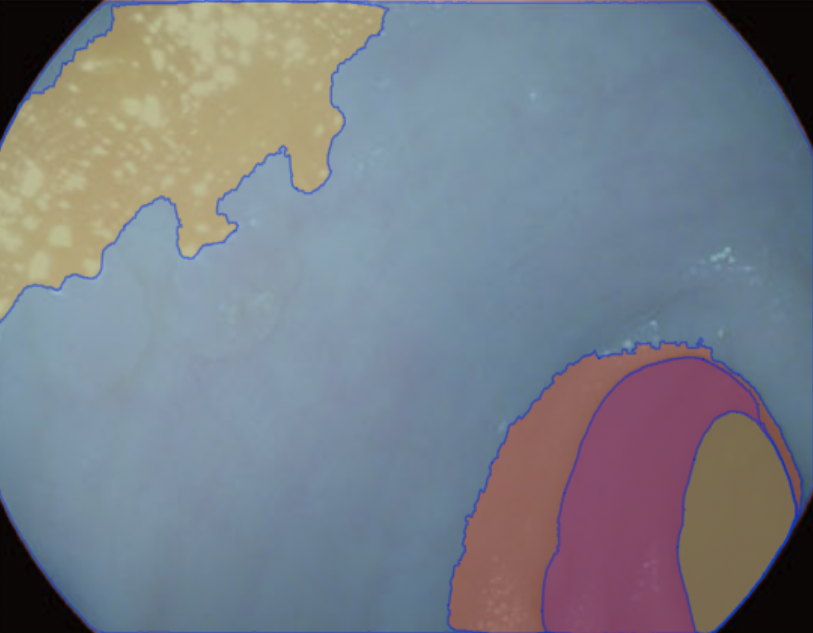 Tile Defect Detection
Optical Disc Segmentation
Polyp Segmentation
Investigation on Segment Anything Model (SAM)
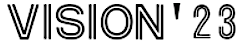 Motivation: How does SAM perform in various real-world applications, e.g., industry and healthcare?
We conduct a series of intriguing investigations into the performance of SAM across various applications, particularly in the field of industrial defect segmentation and its three closely-related segmentation tasks in natural images, including concealed object detection, dichotomous image segmentation, and shadow detection, and healthcare. The concealed, fine-grained, and non-salient characteristics of these tasks offer valuable insights for the development and refinement of industrial segmentation.
We conduct a series of intriguing investigations into the performance of SAM across various applications, including natural image scene, agriculture, manufacturing, remote sensing and healthcare. 
We further analyze and discuss the advantages and limitations of SAM in these applications.
Based on these studies, we have made some observations and insights toward promoting the development of segmentation models in industrial inspection.
We conduct a series of intriguing investigations into the performance of SAM across various applications, including natural image scene, agriculture, manufacturing, remote sensing and healthcare. 
We further analyze and discuss the advantages and limitations of SAM in these applications.
Application on Industrial Scenarios
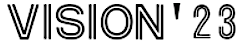 Anomaly Detection
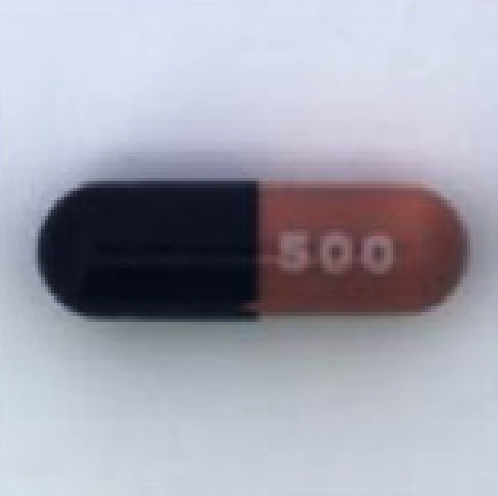 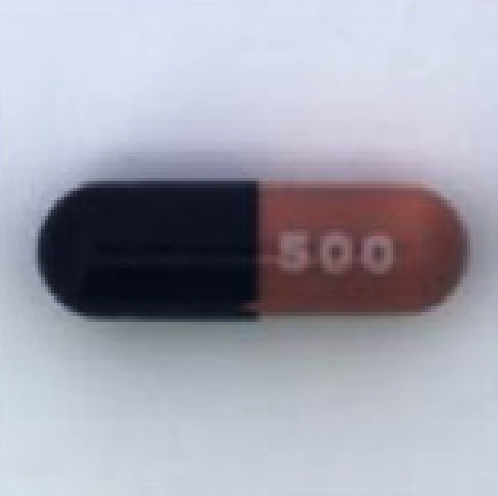 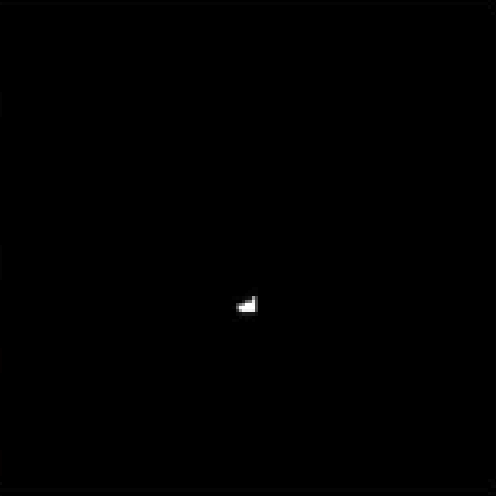 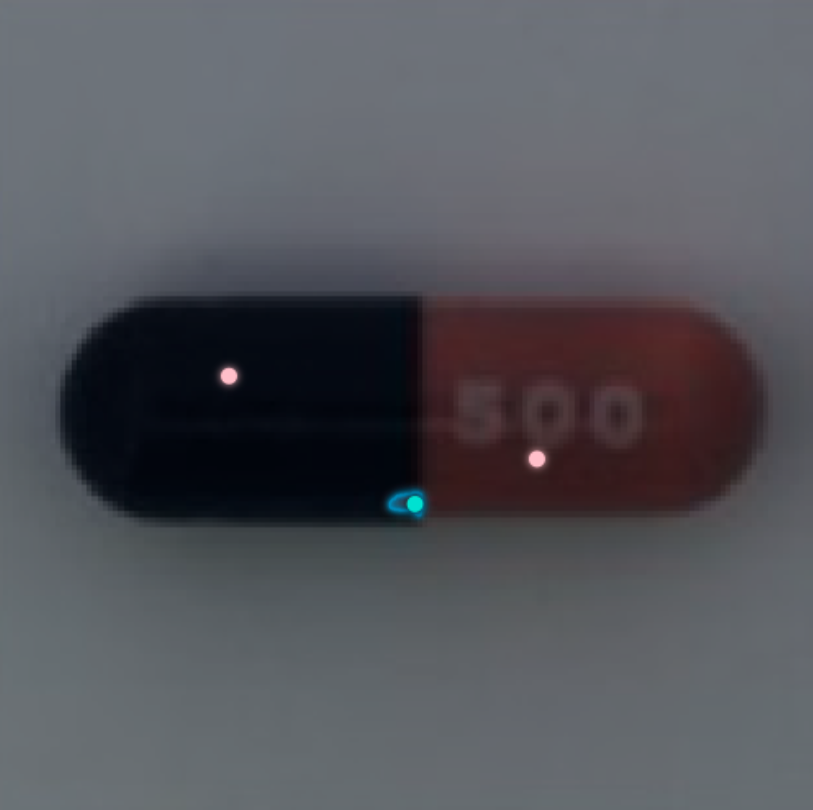 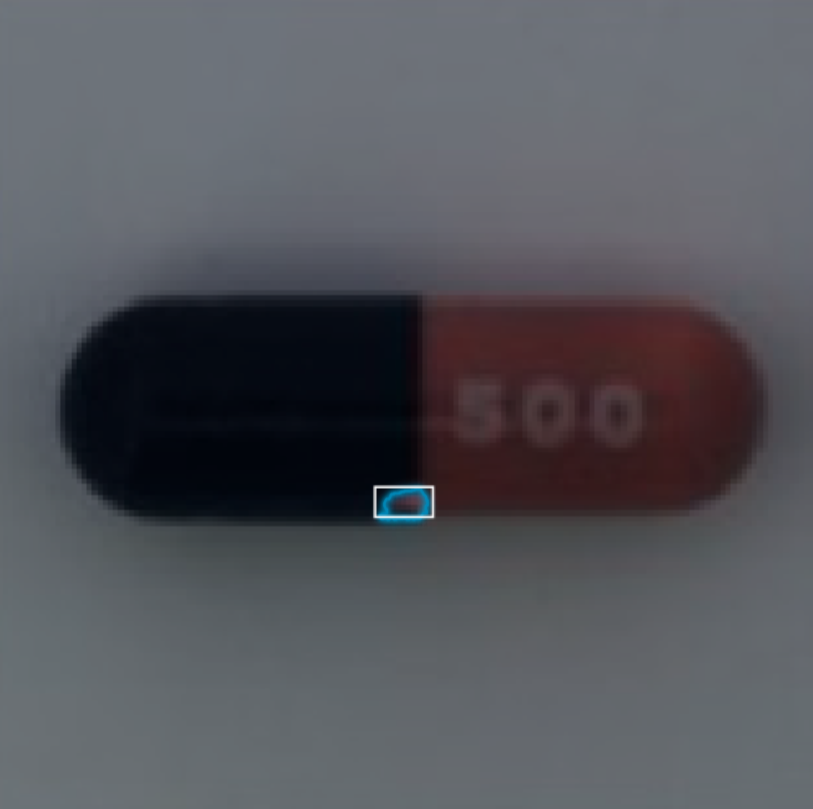 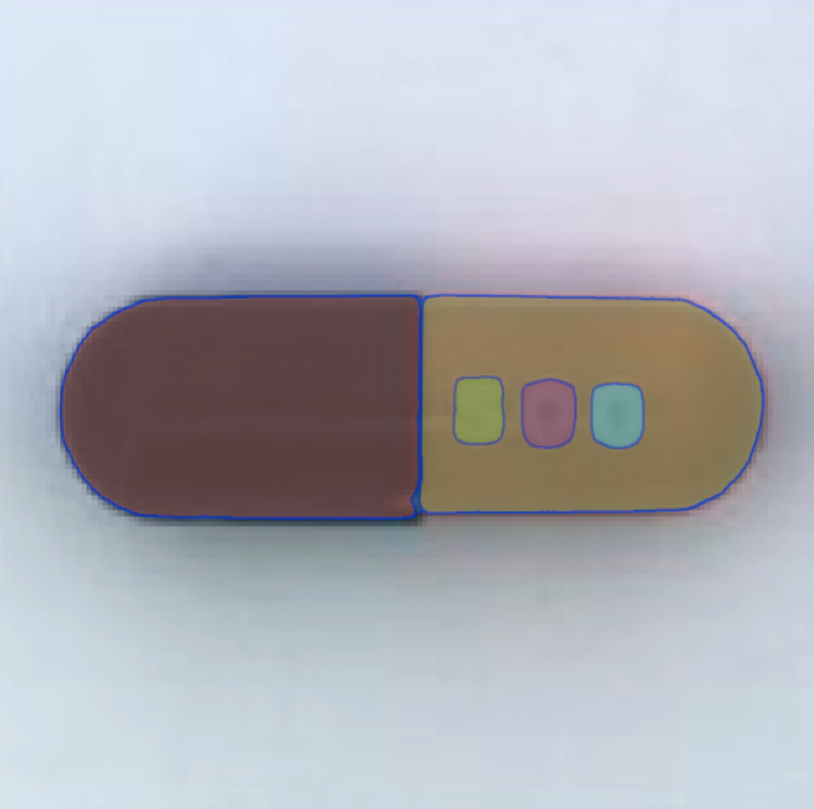 (a)
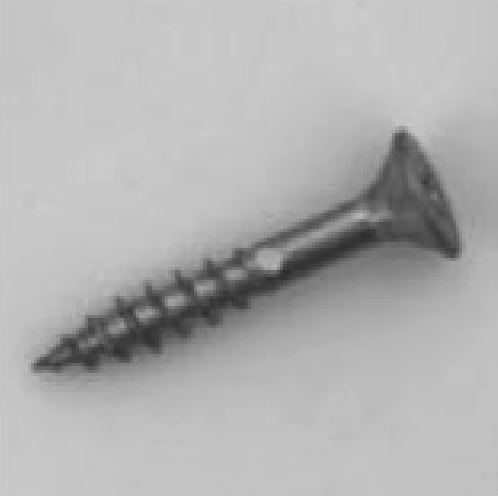 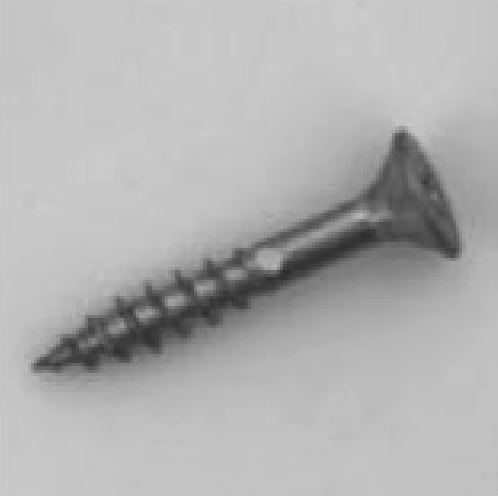 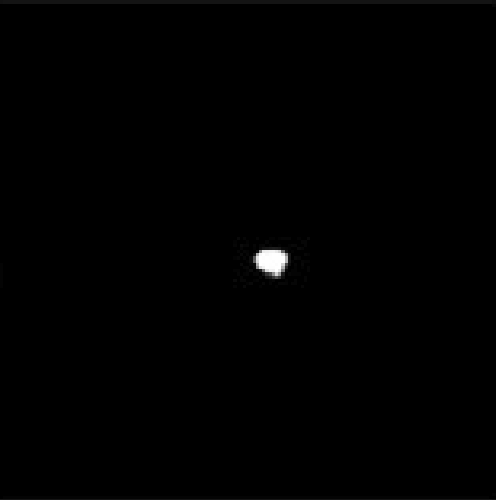 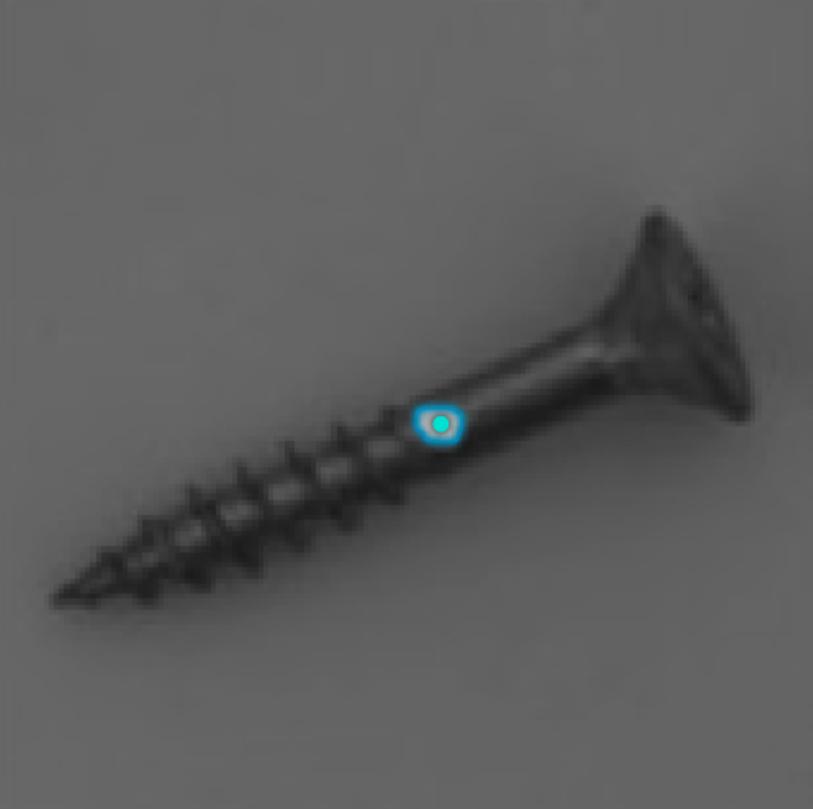 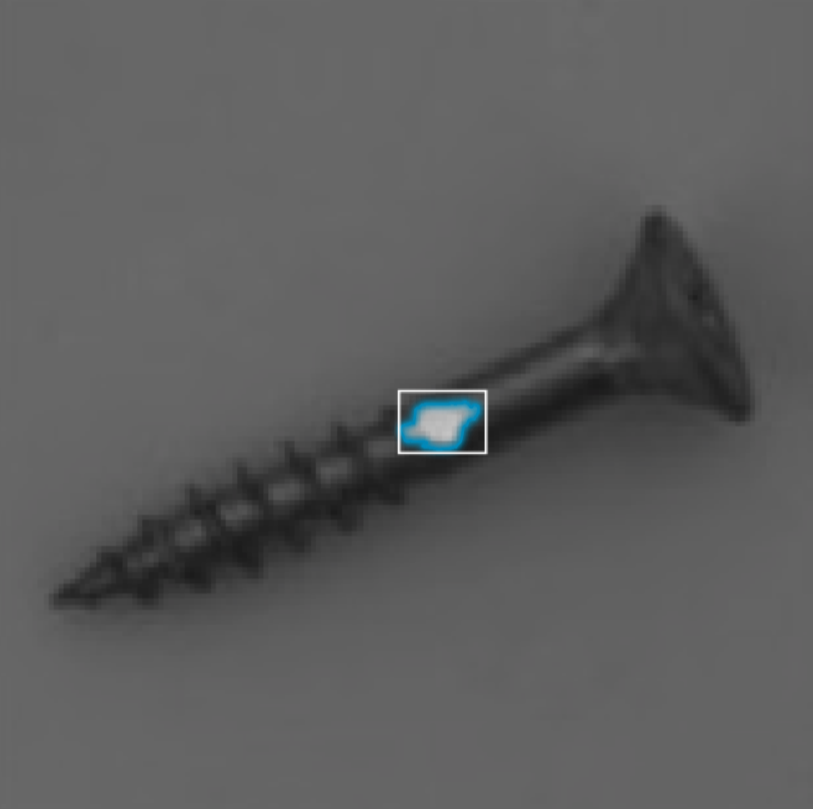 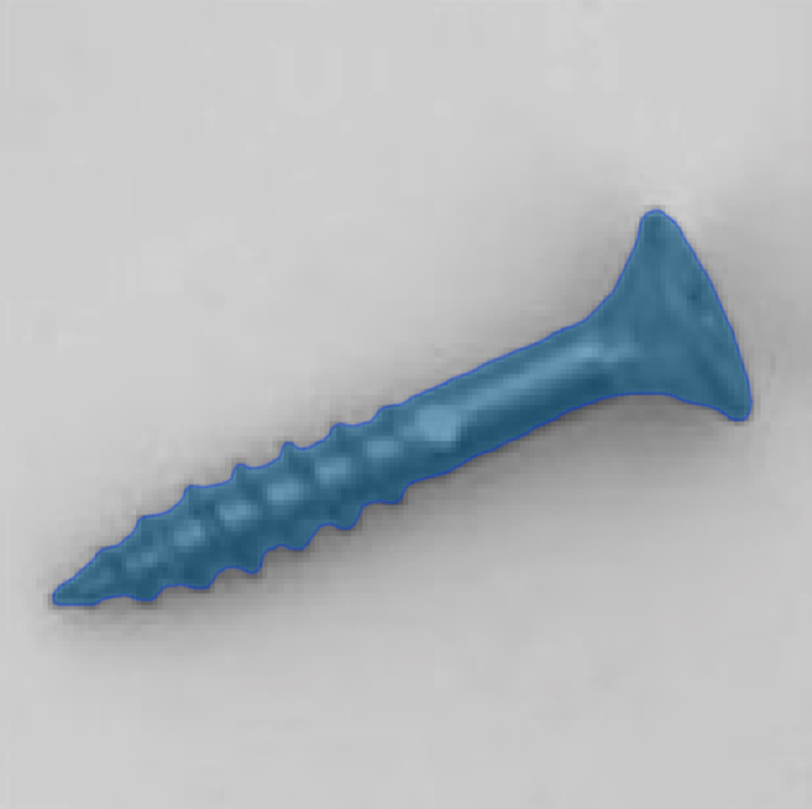 (b)
RGB Image
Ground Truth
SAM1
SAM2
SAM3
Note: SAM1/2/3 mean using Click, Box, and Everything modes respectively
Application on Industrial Scenarios
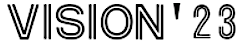 Surface Defect Detection
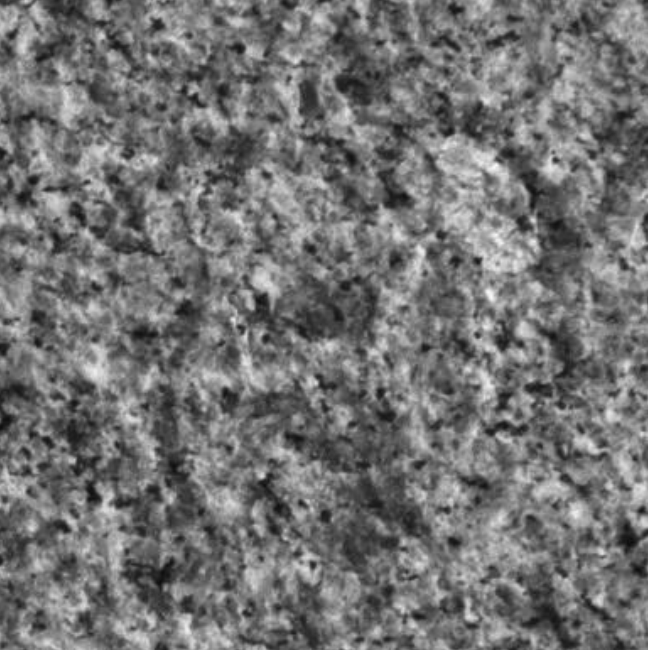 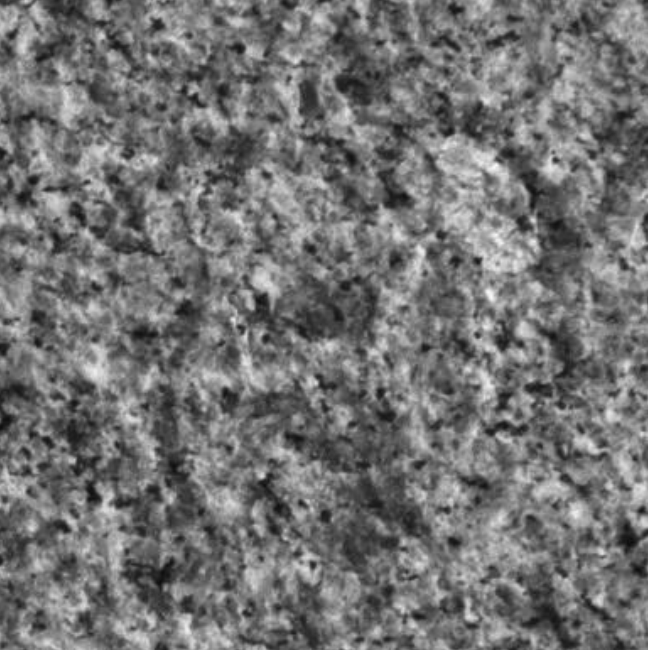 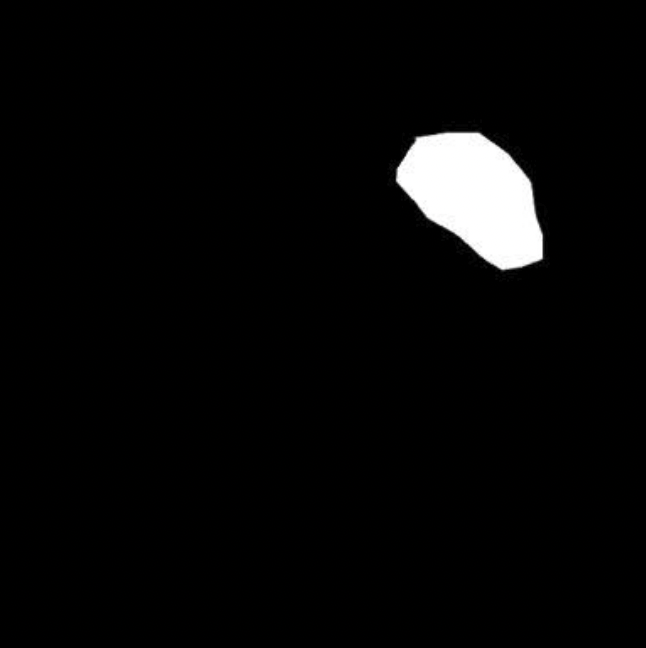 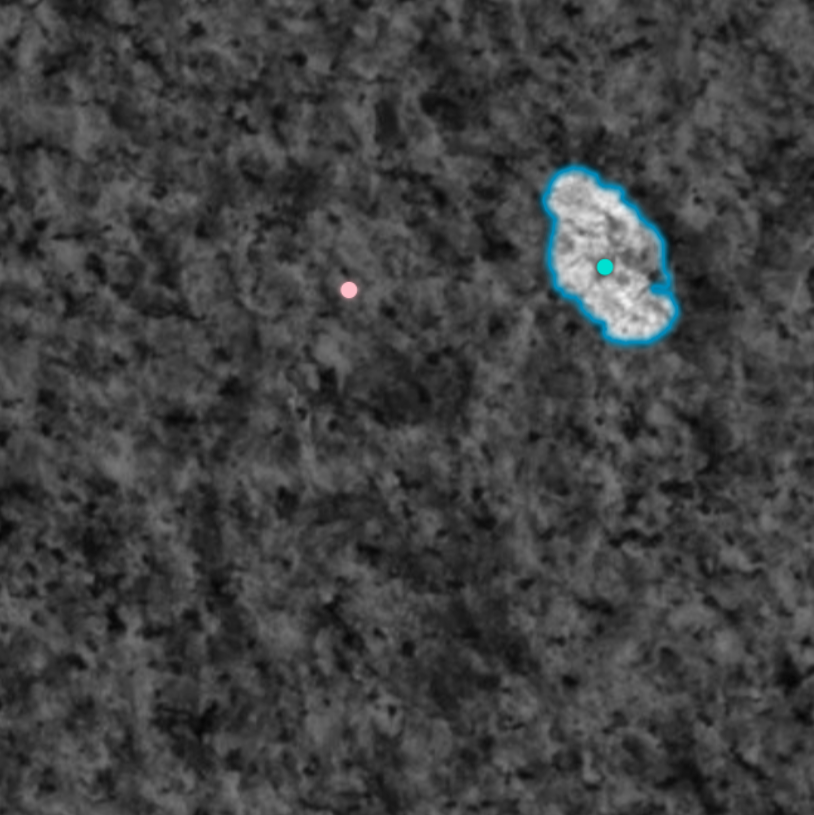 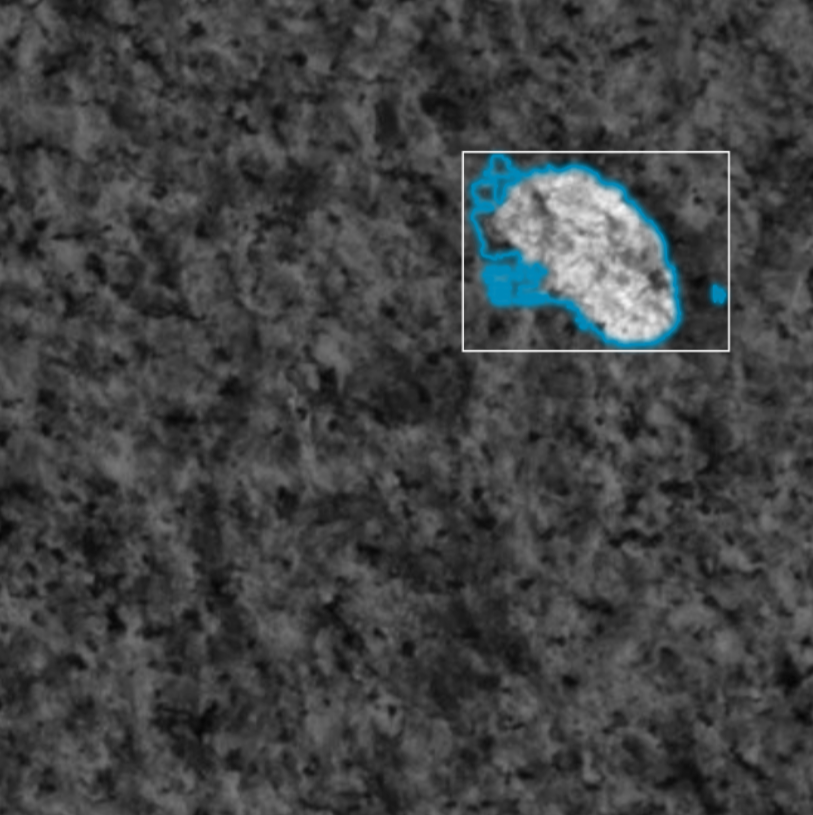 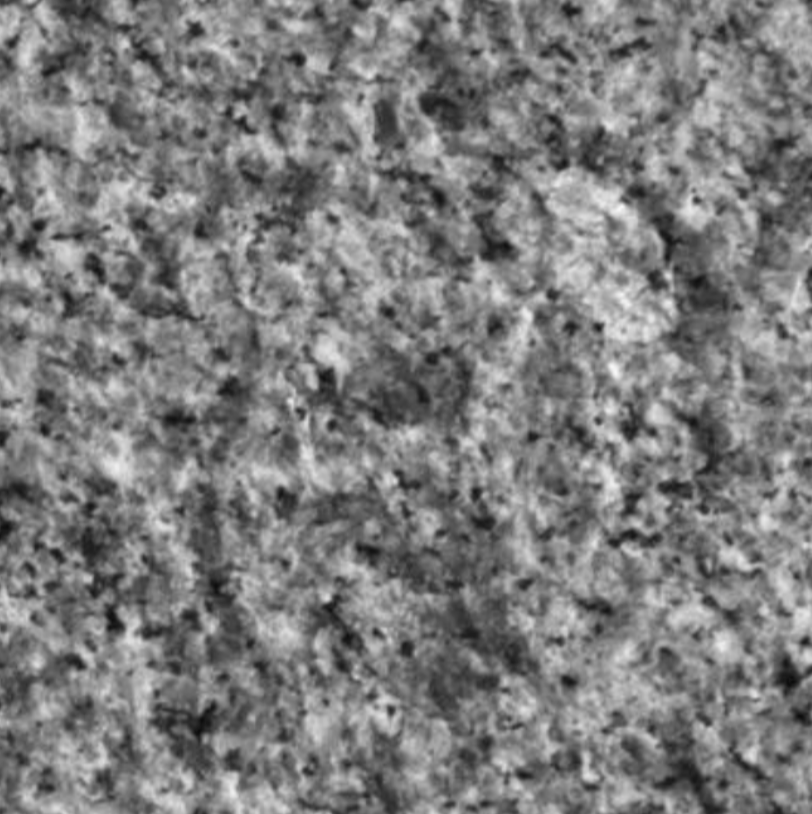 (a)
No results
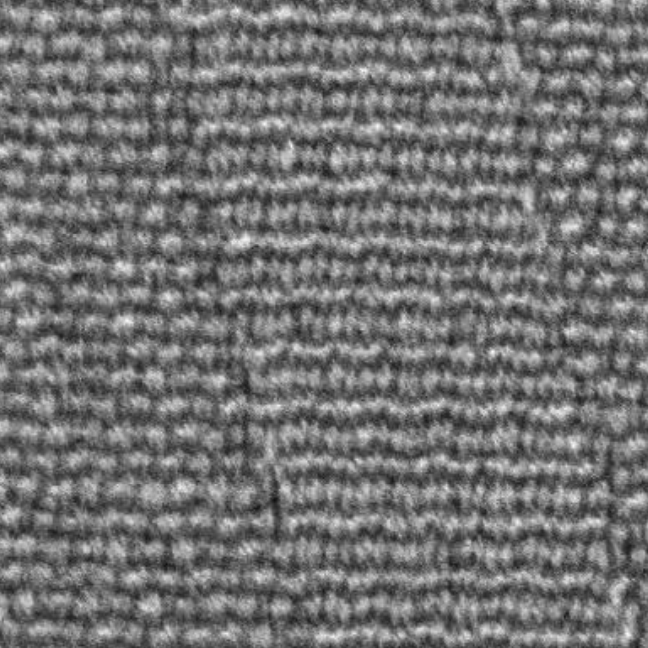 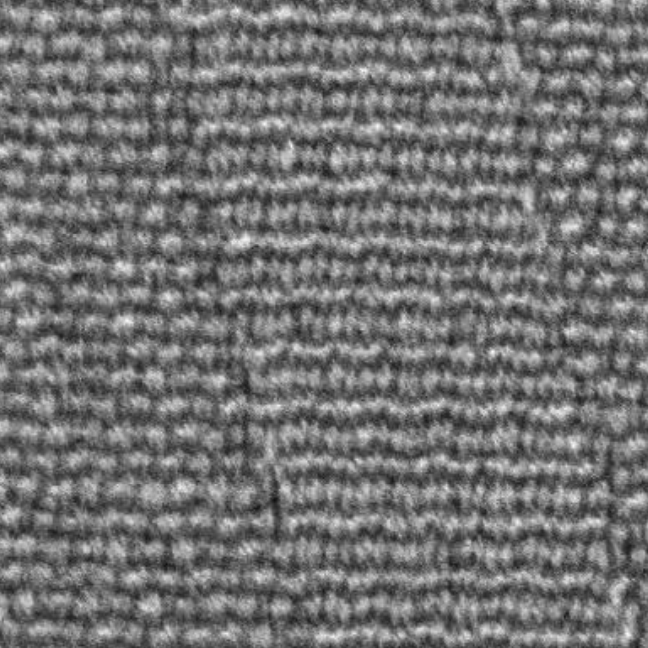 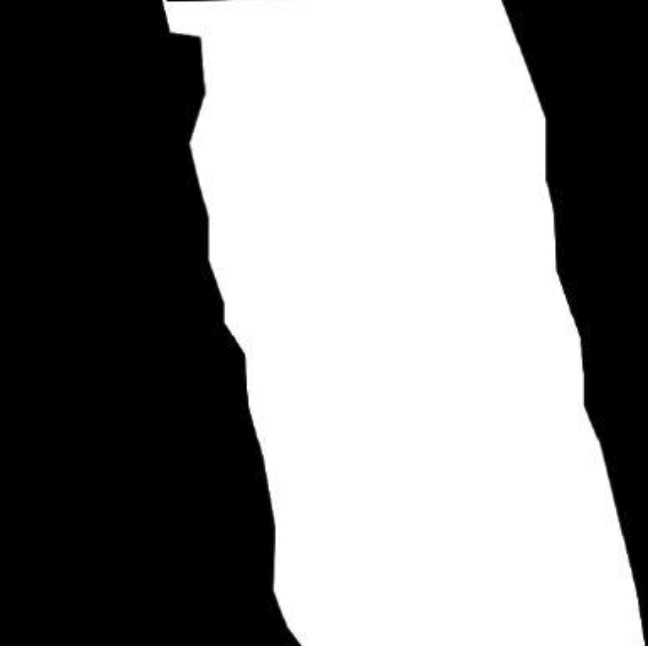 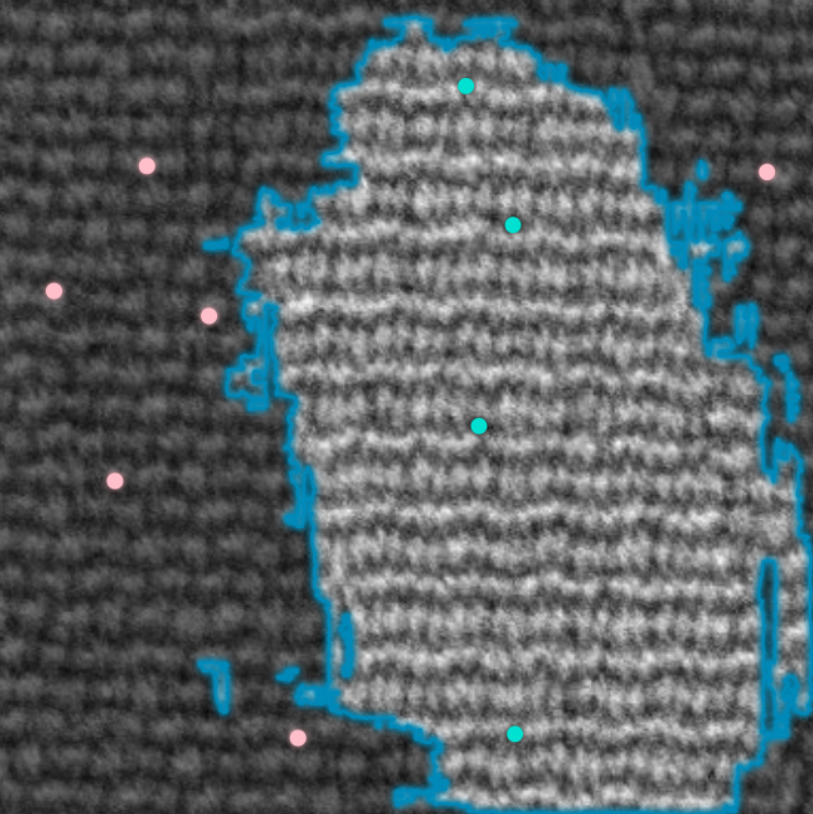 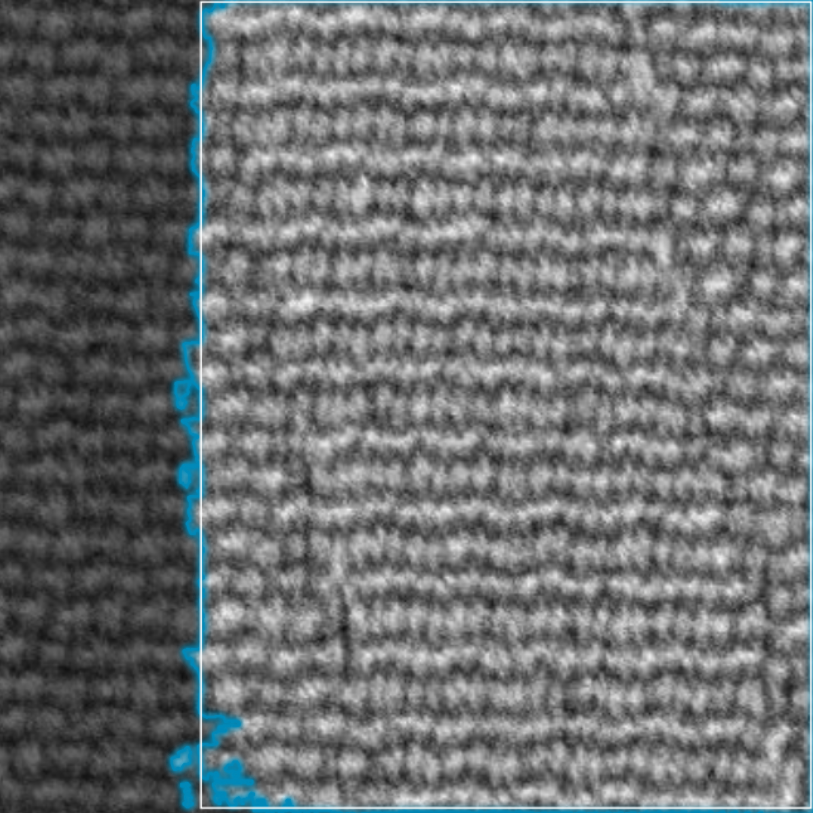 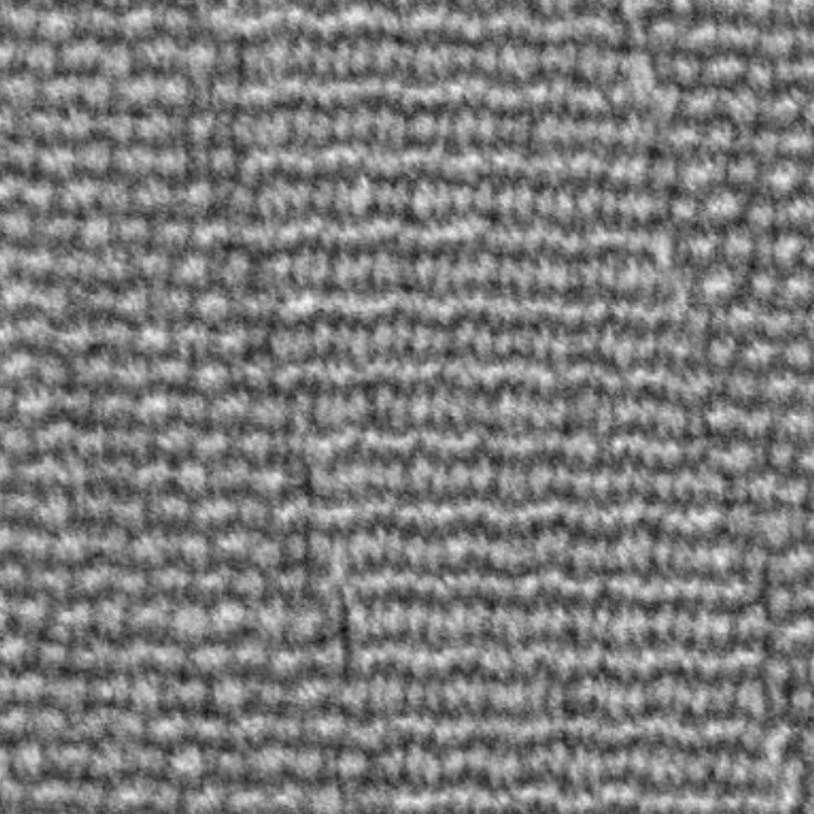 (b)
No results
RGB Image
Ground Truth
SAM1
SAM2
SAM3
Note: SAM1/2/3 mean using Click, Box, and Everything modes respectively
Application on Industrial Scenarios
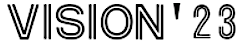 Anomaly Detection
Surface Defect Detection
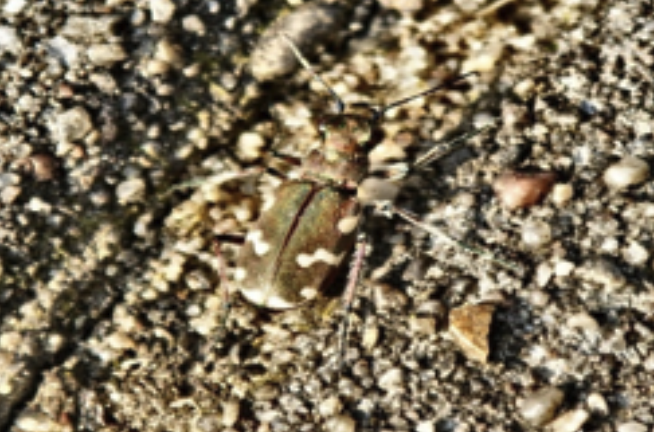 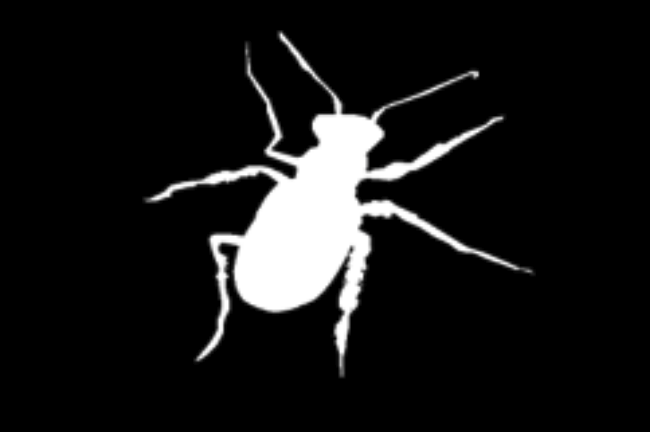 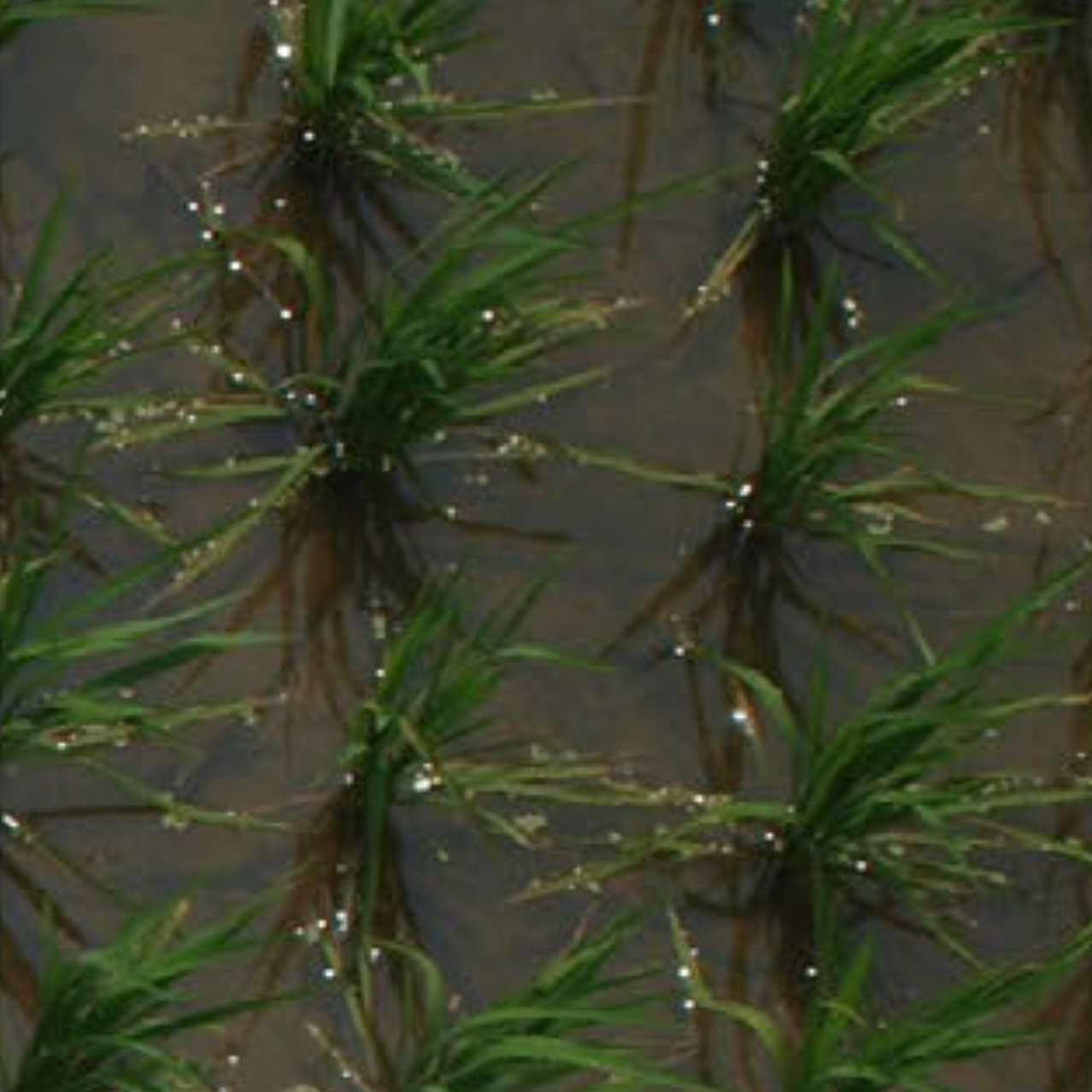 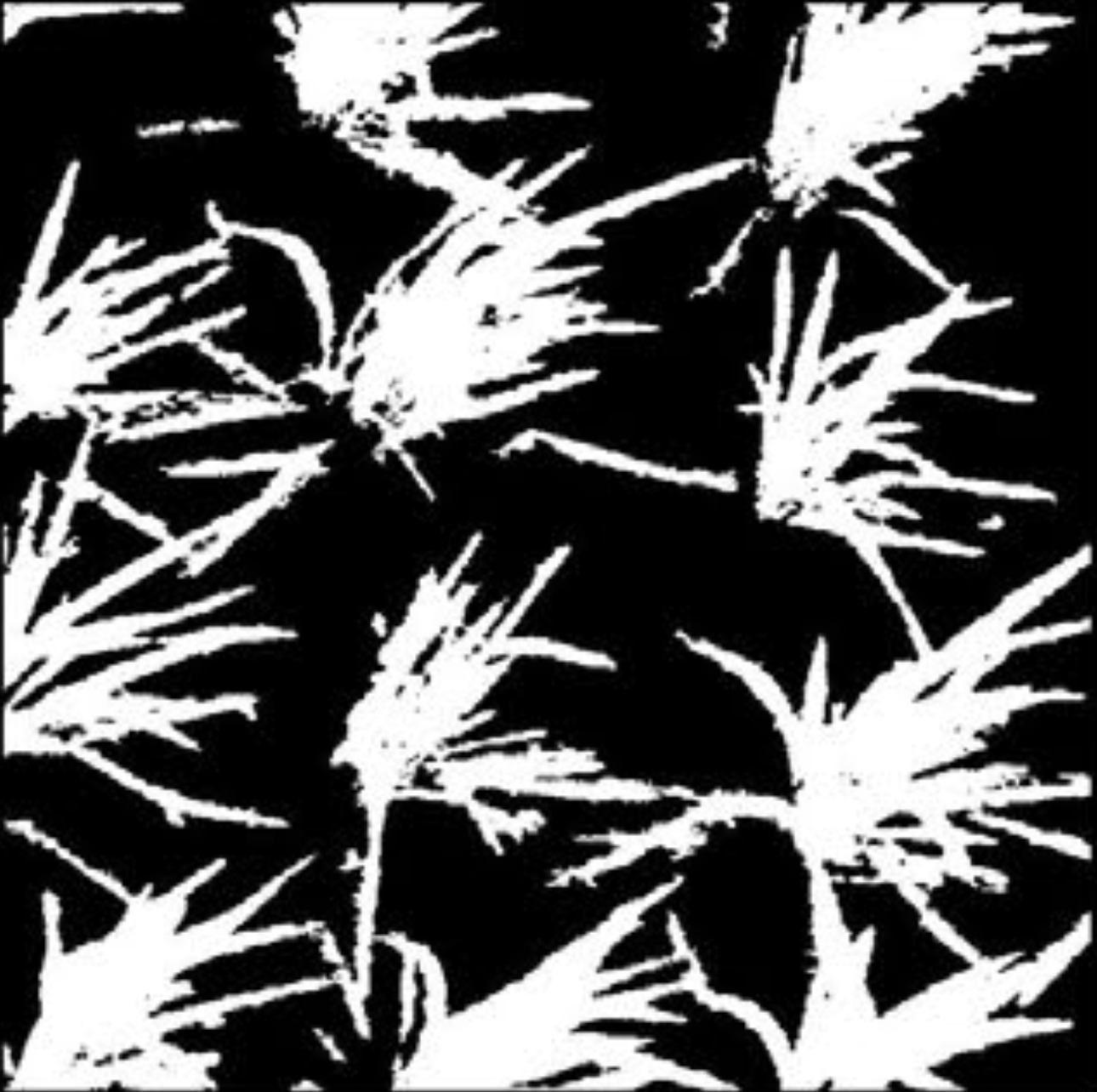 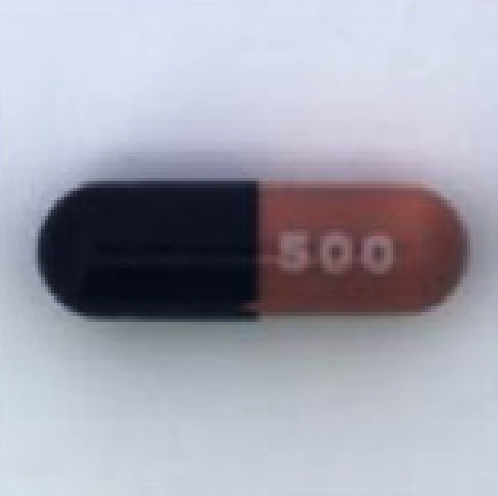 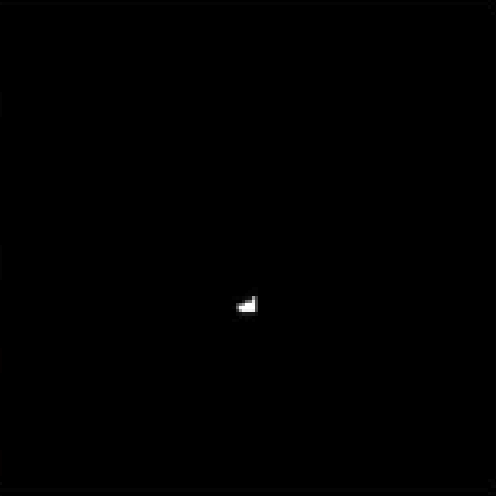 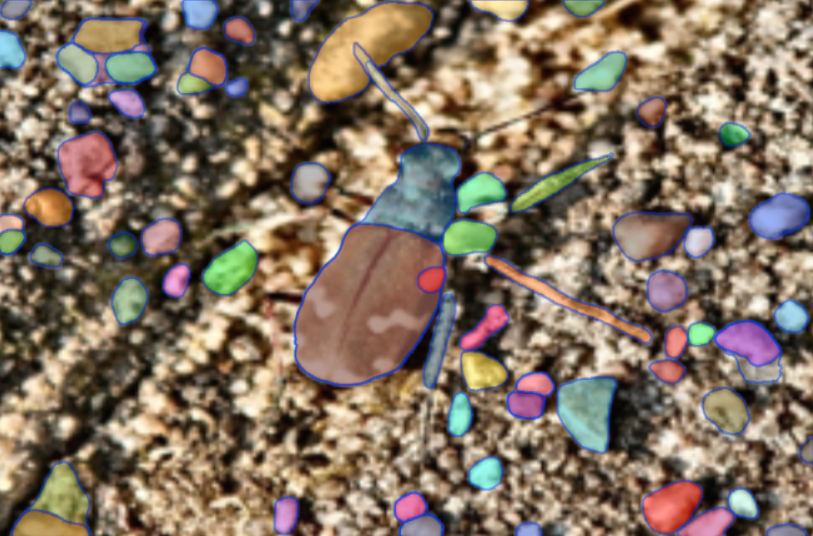 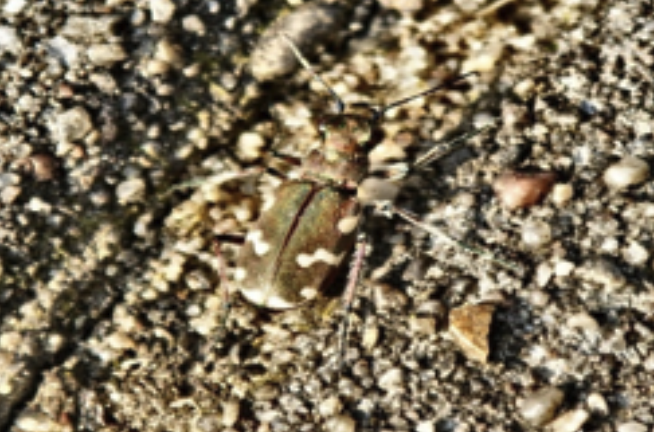 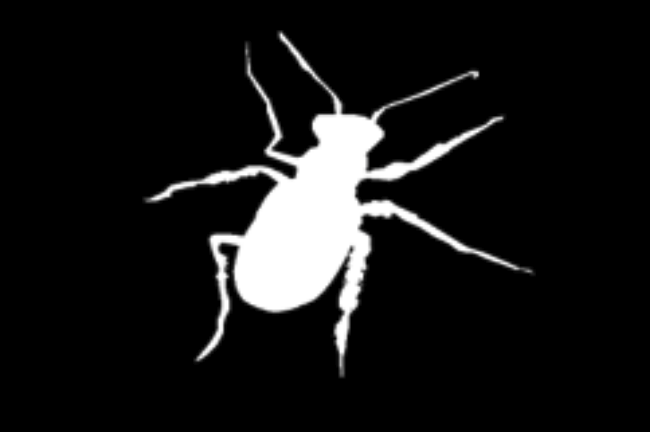 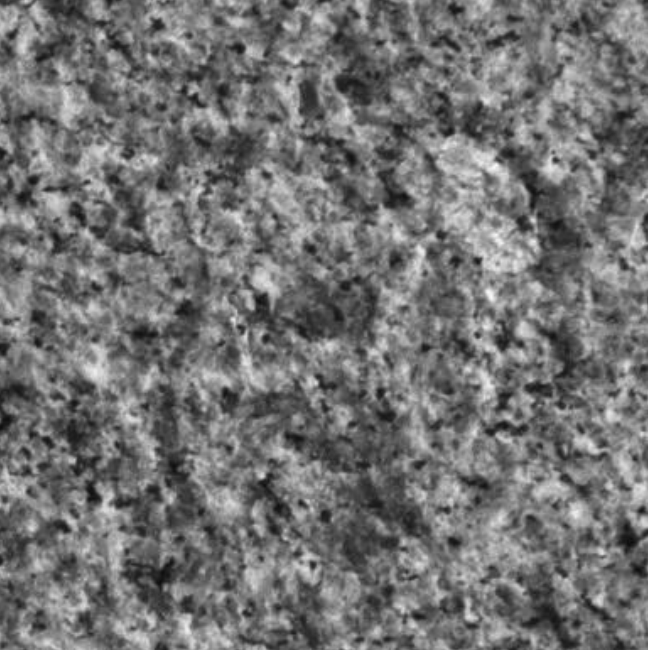 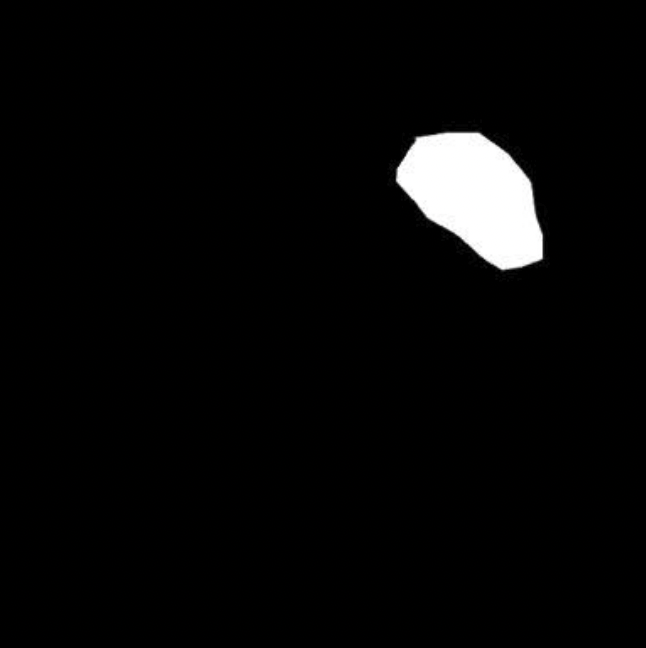 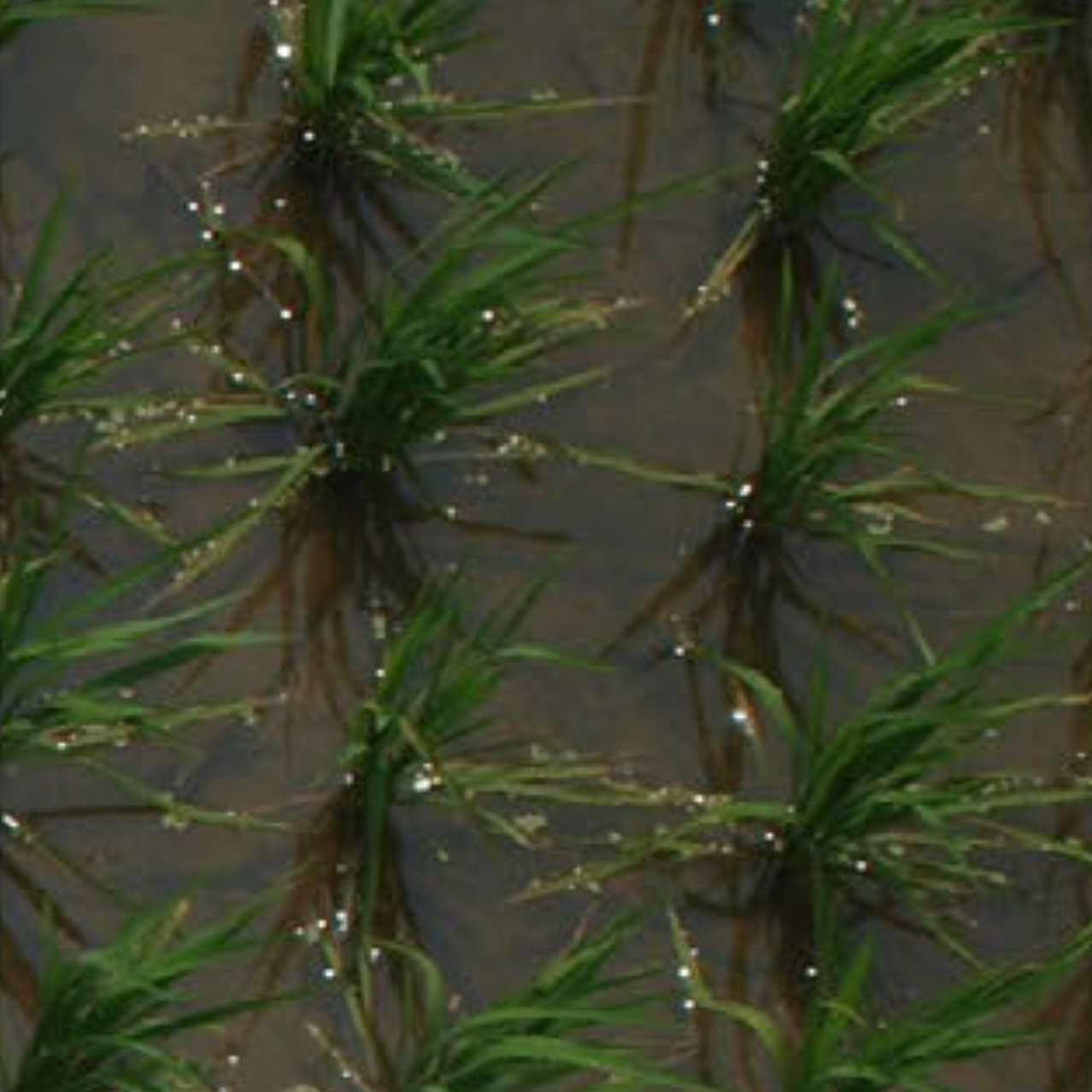 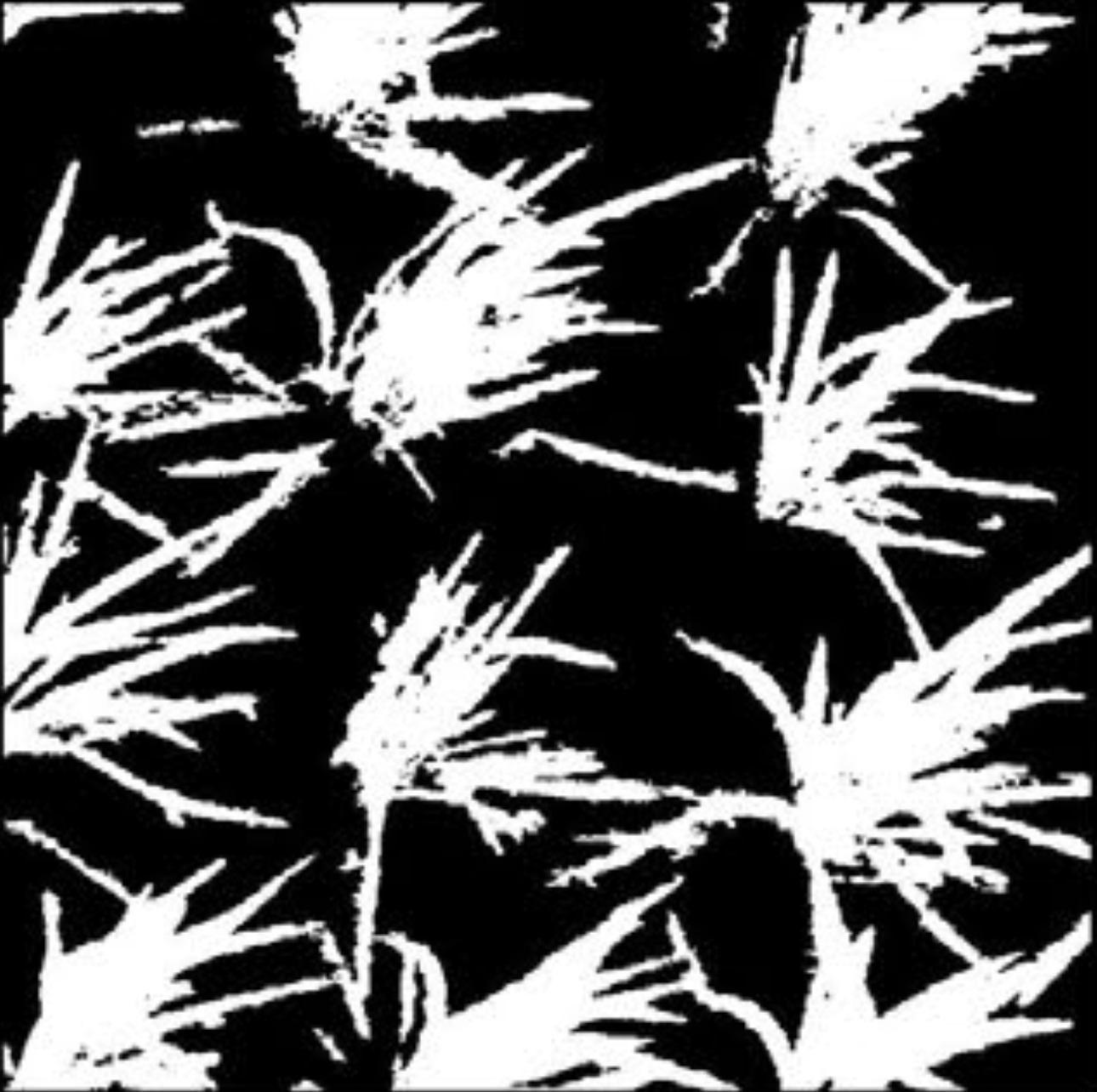 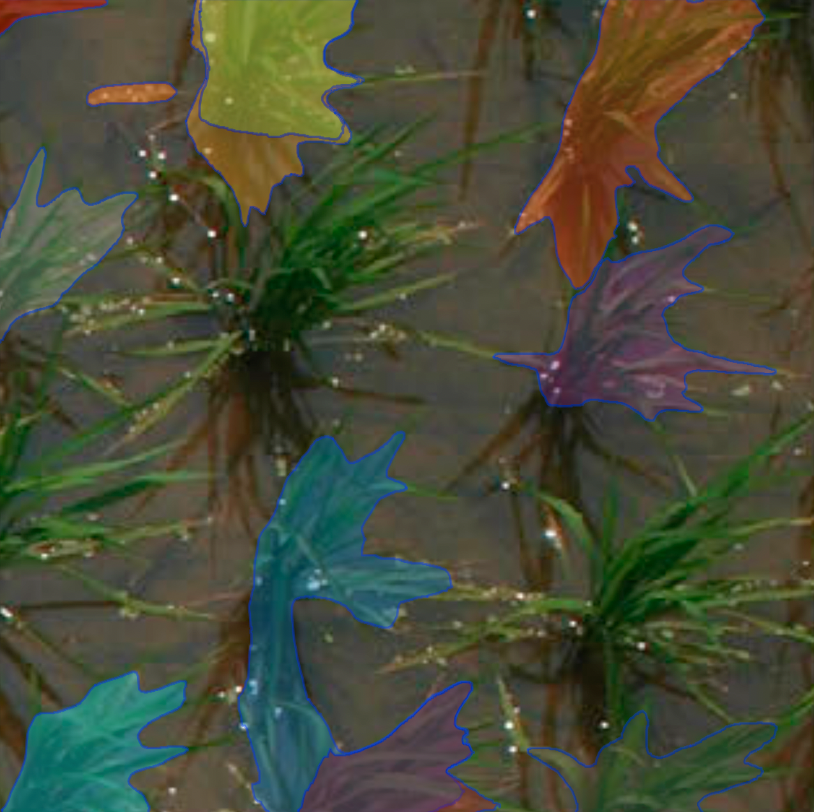 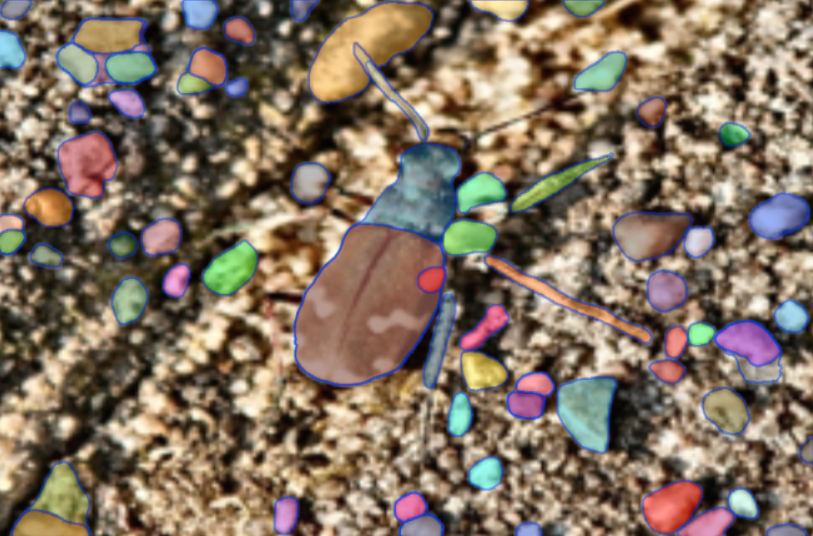 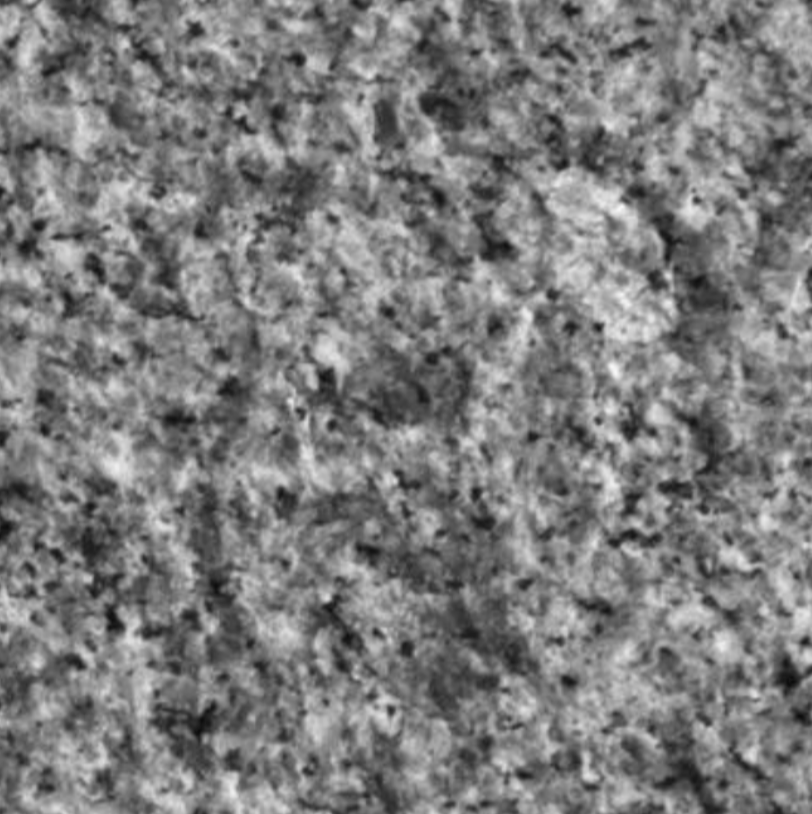 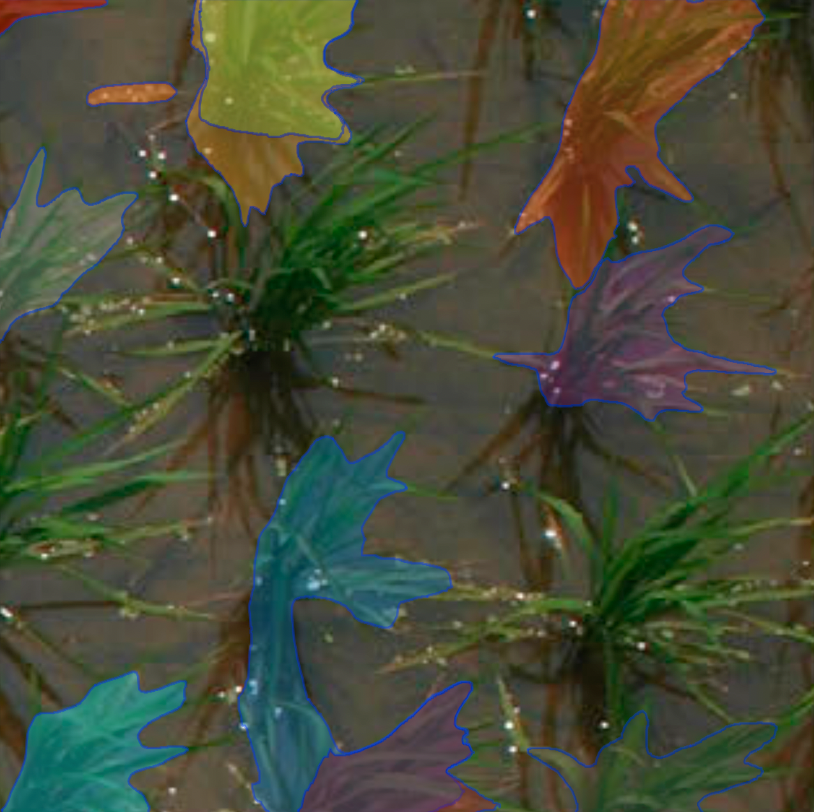 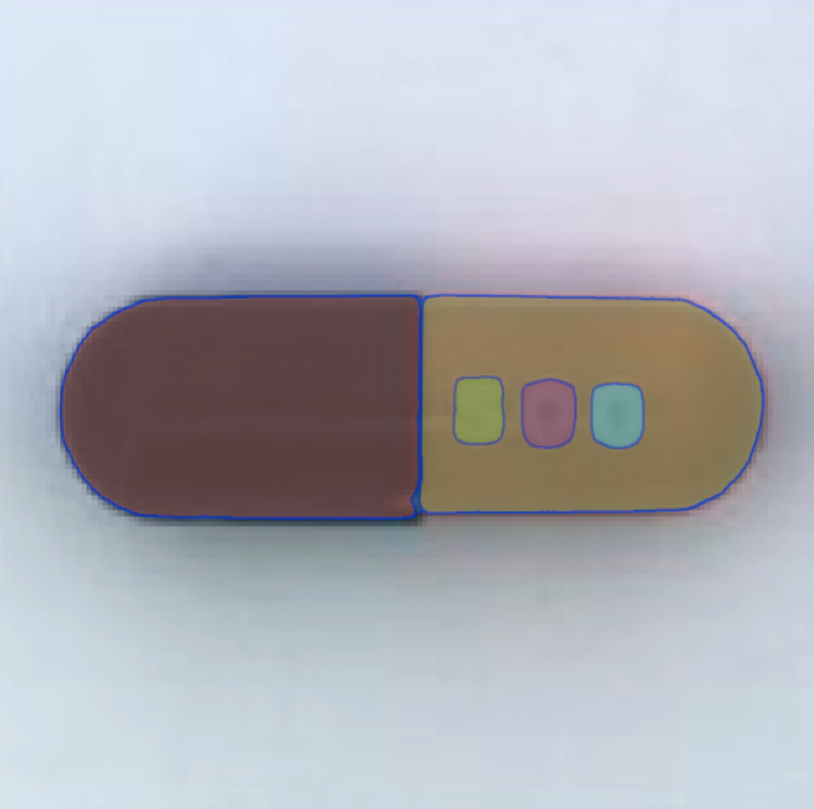 No results
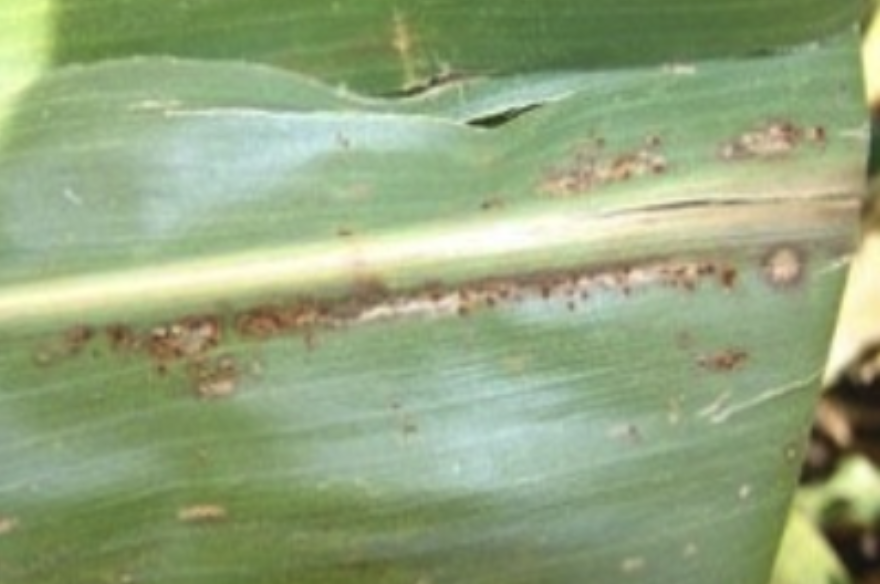 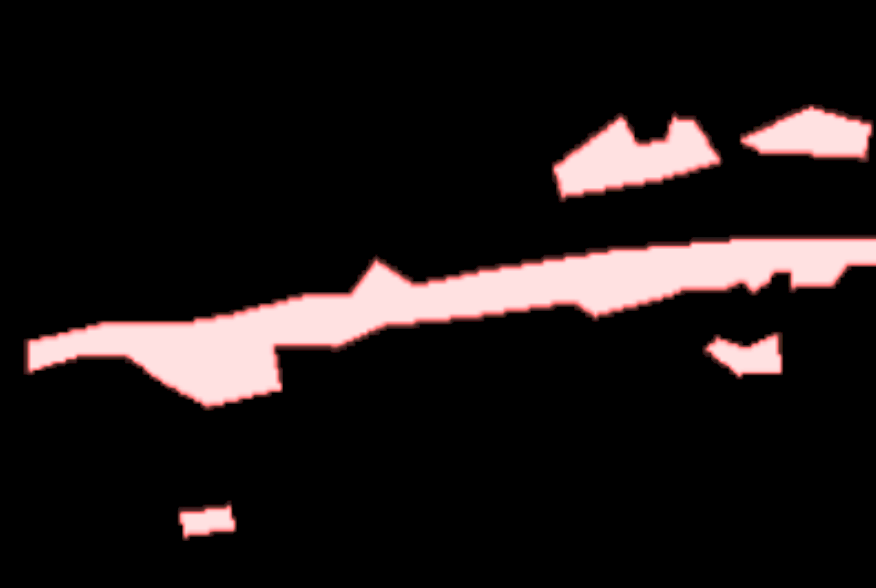 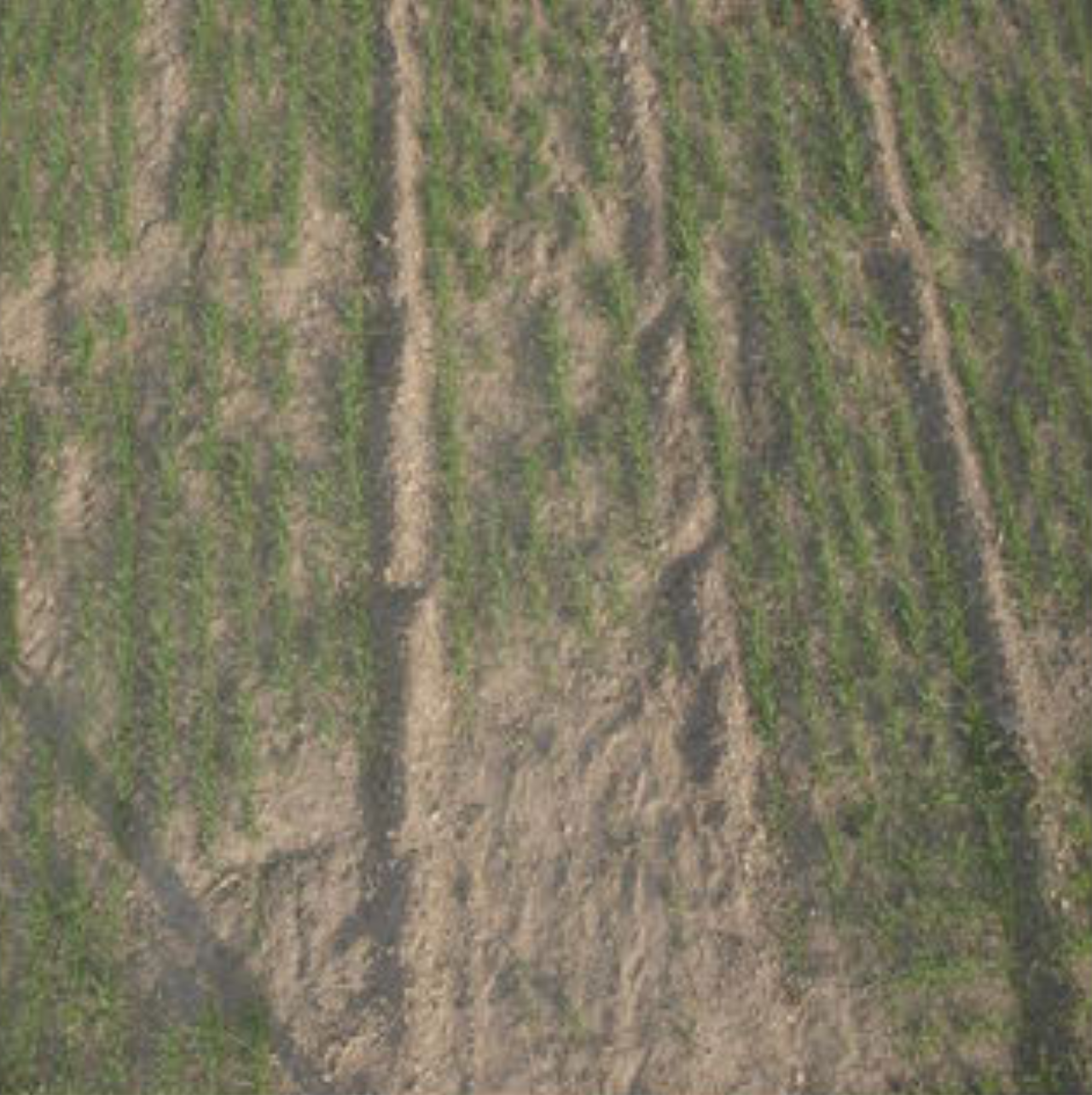 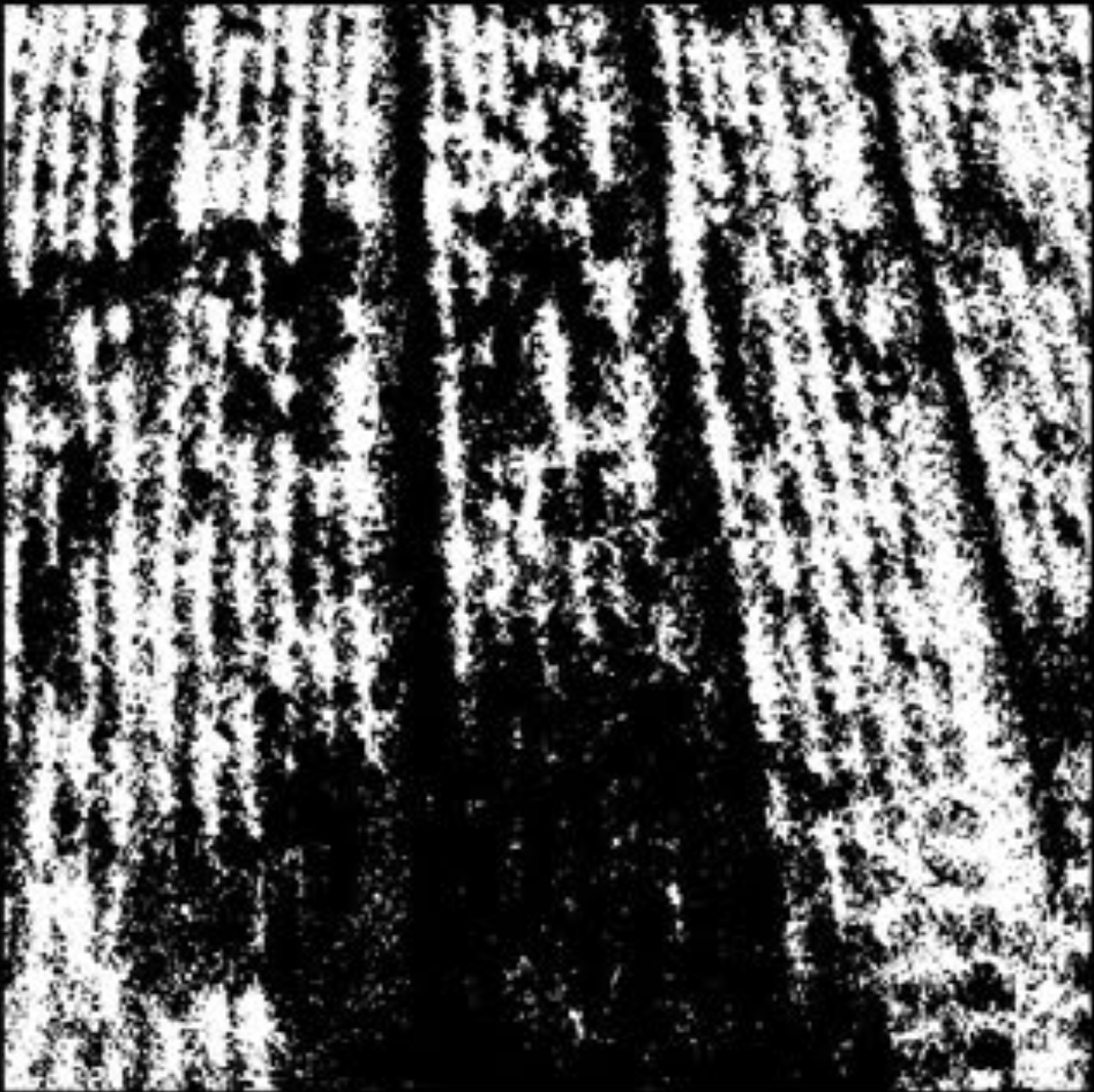 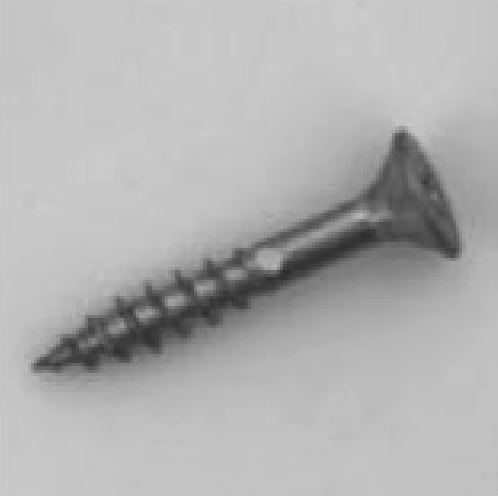 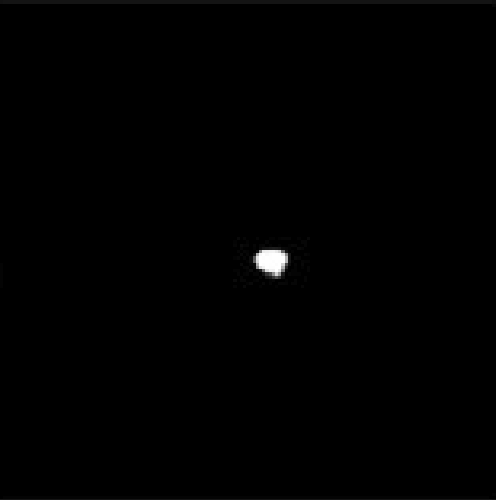 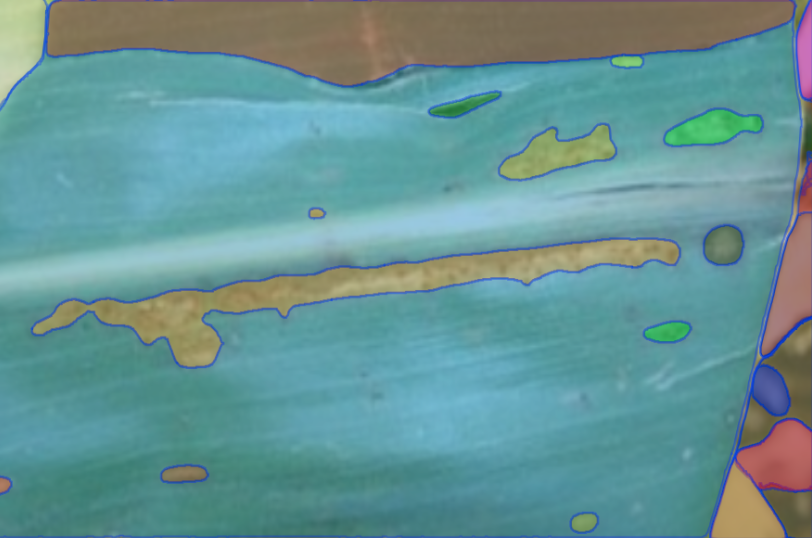 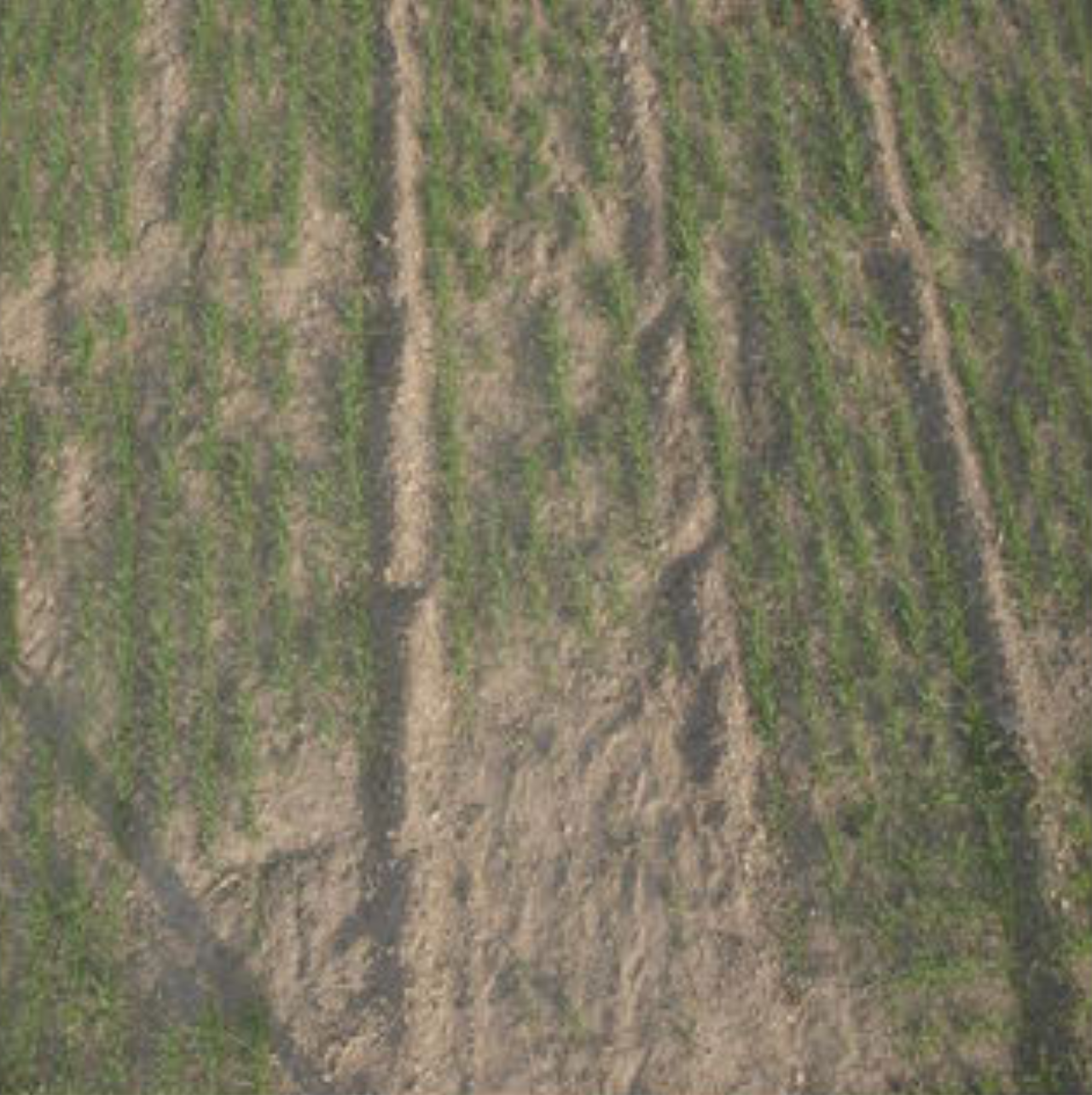 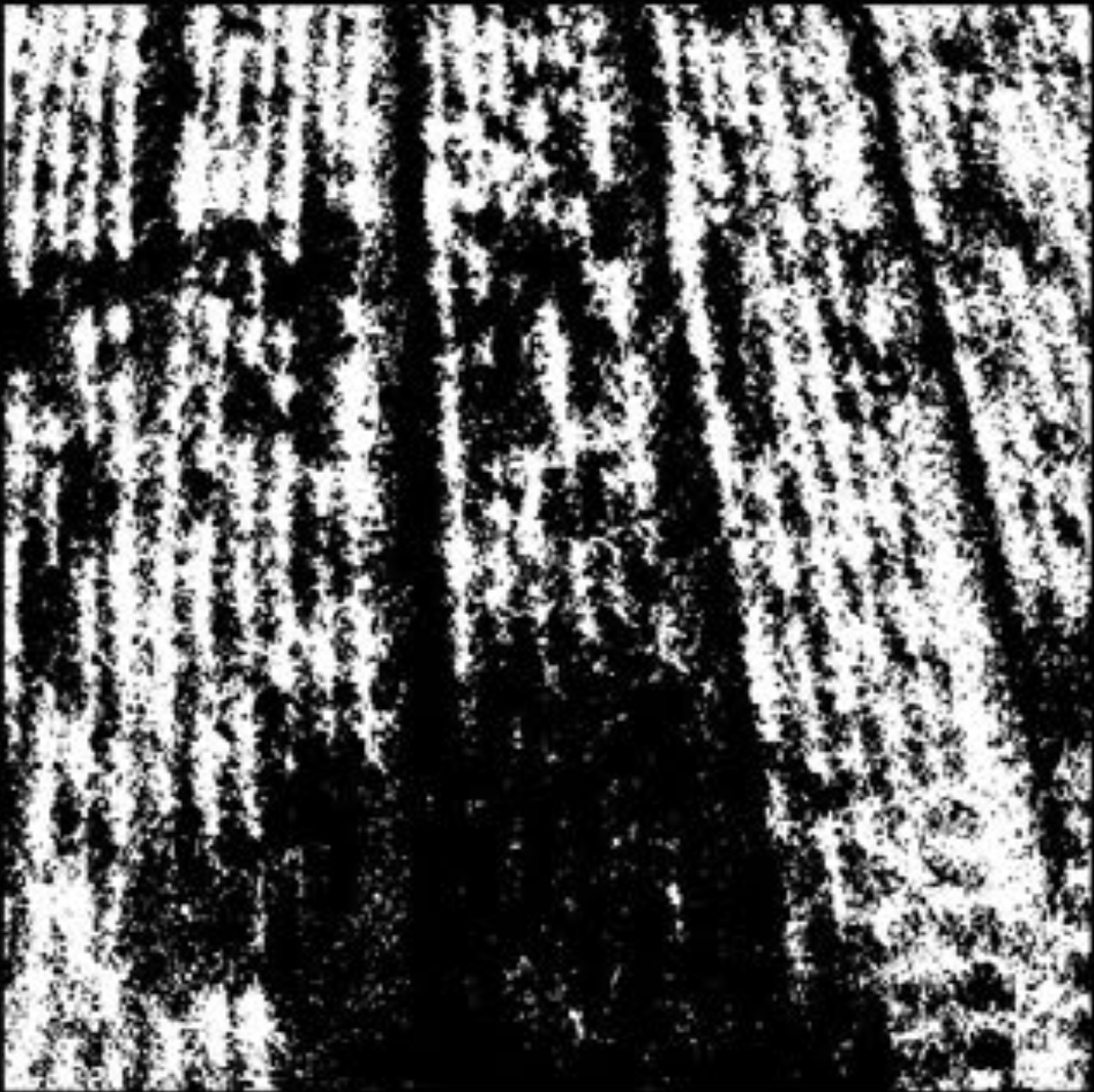 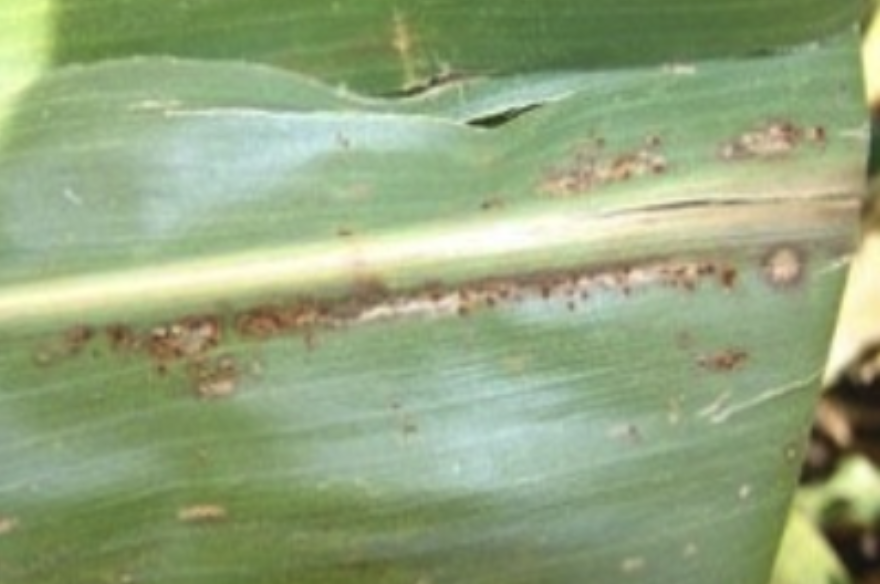 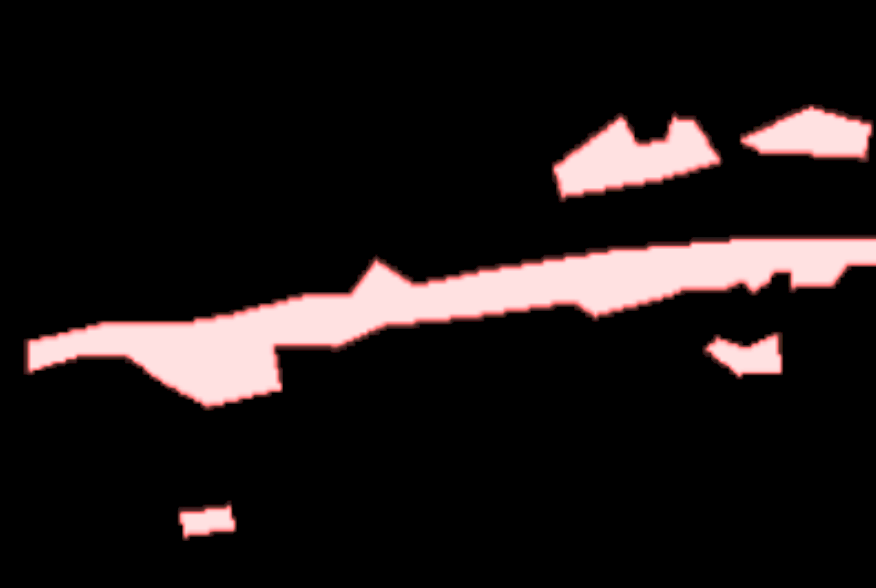 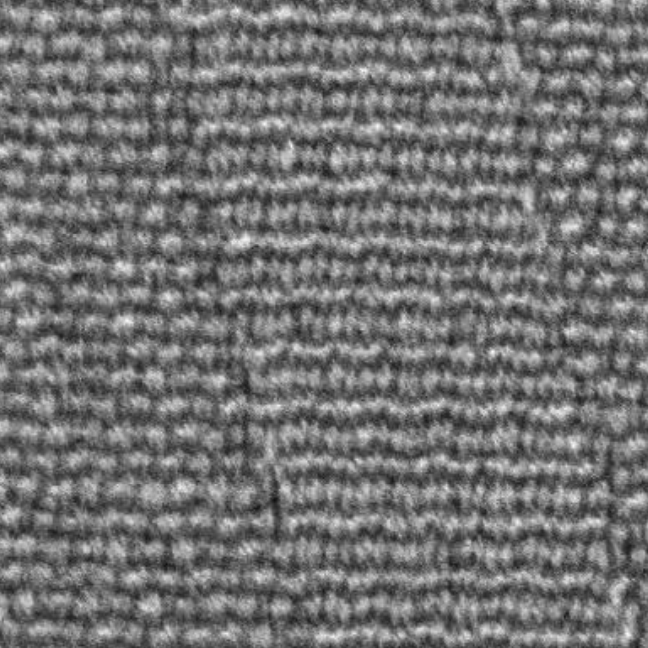 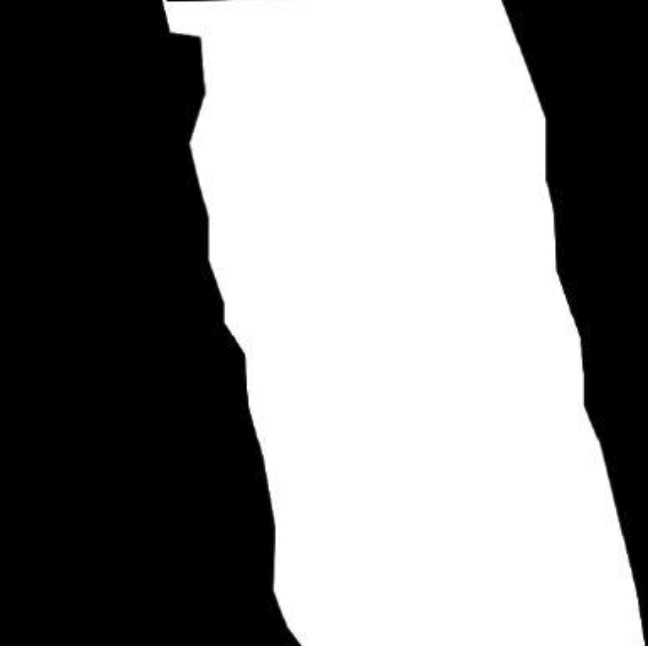 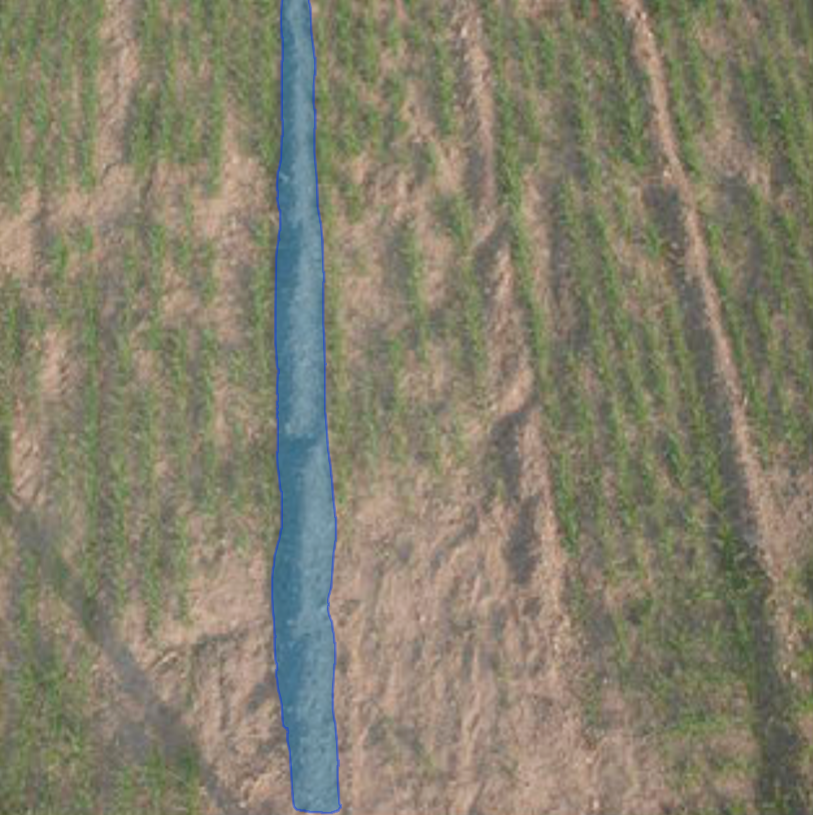 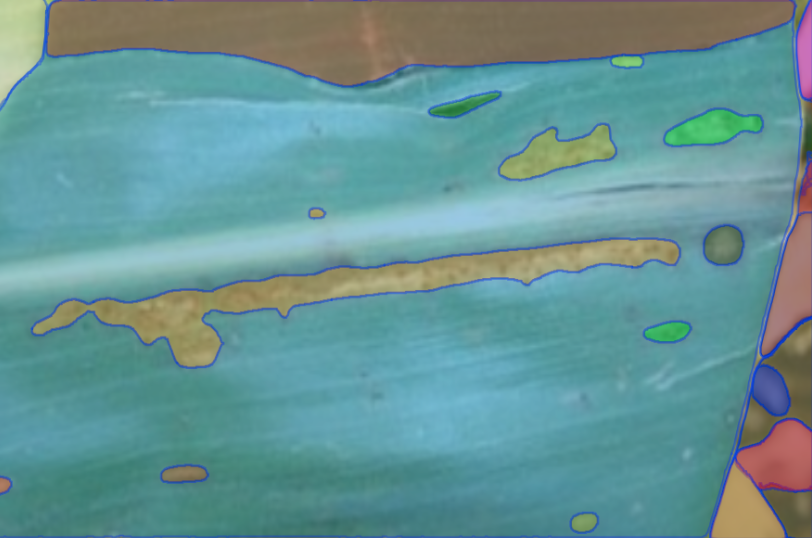 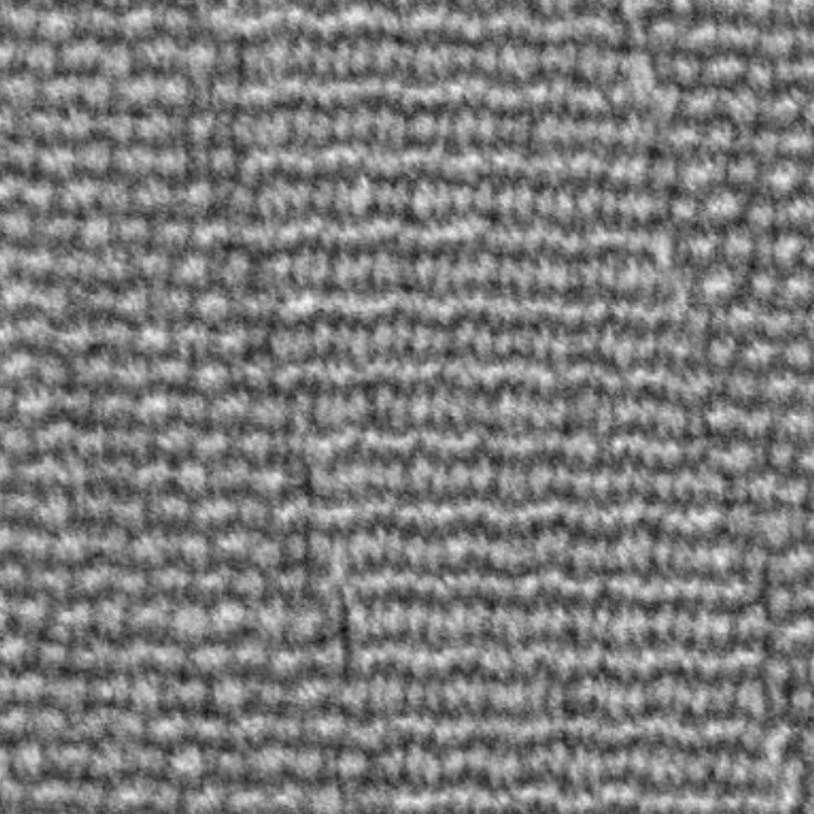 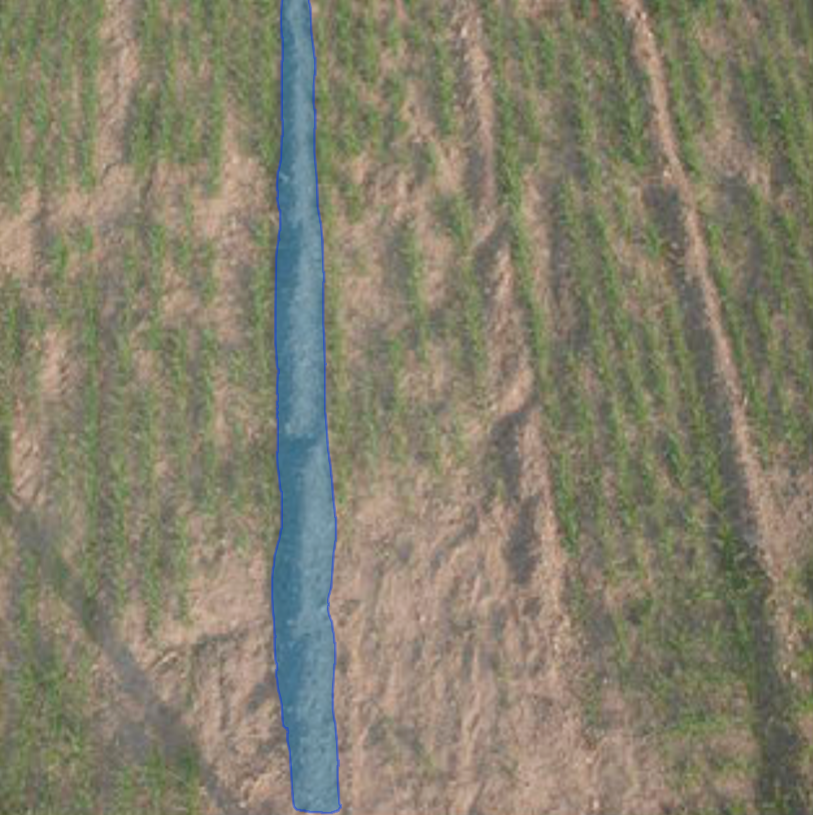 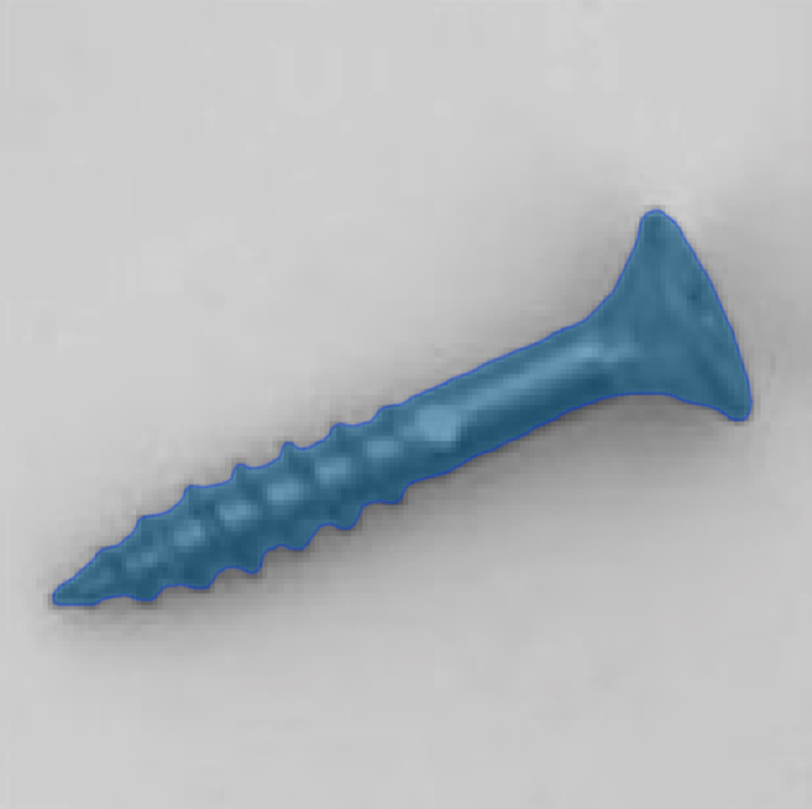 No results
Observation: Experiments show that SAM performs imperfect in industrial scenarios. In particular, when examining the surface defect detection task, it becomes evident that for practical deployment, a significant amount of expert prior knowledge is indispensable.
Application on Natural Image Scene
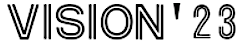 Dichotomous Image Segmentation
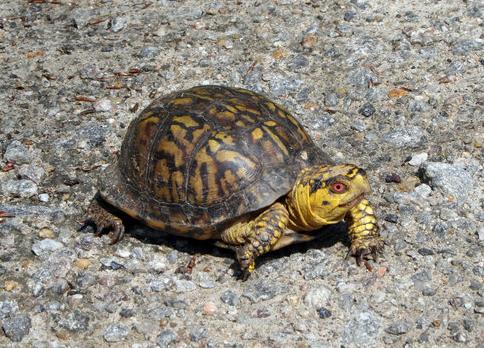 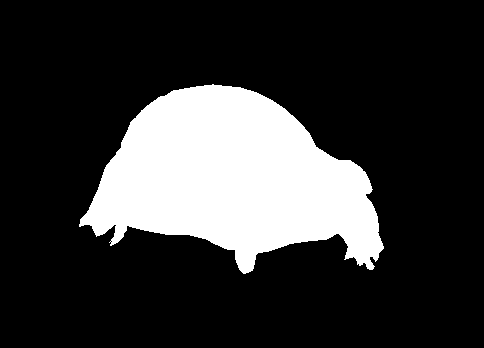 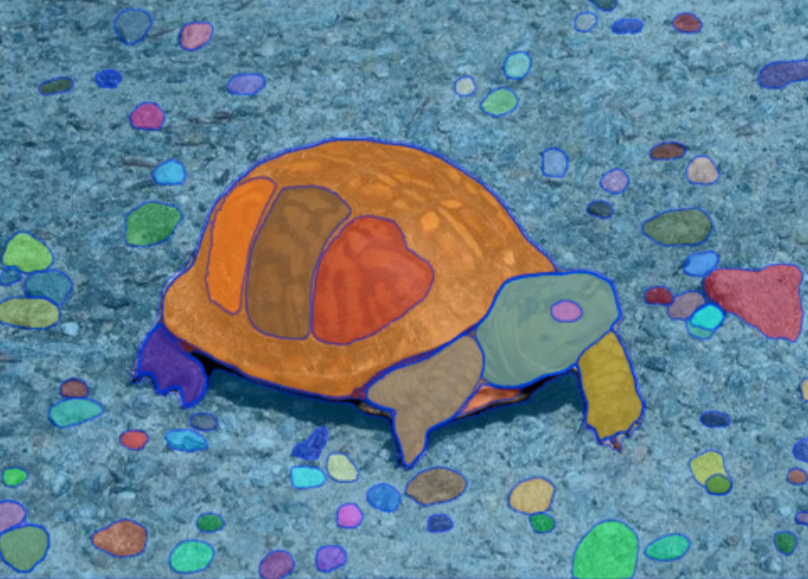 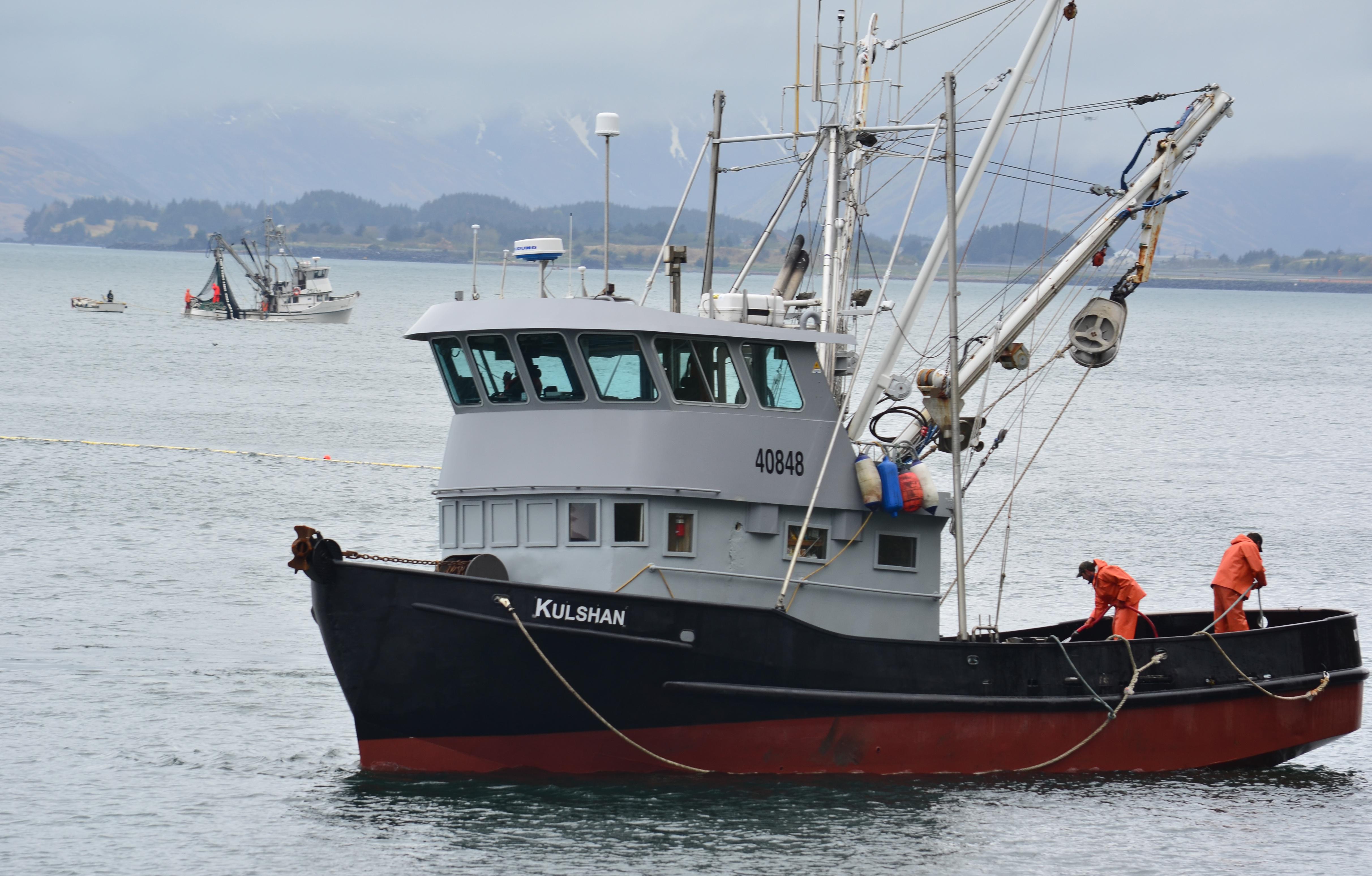 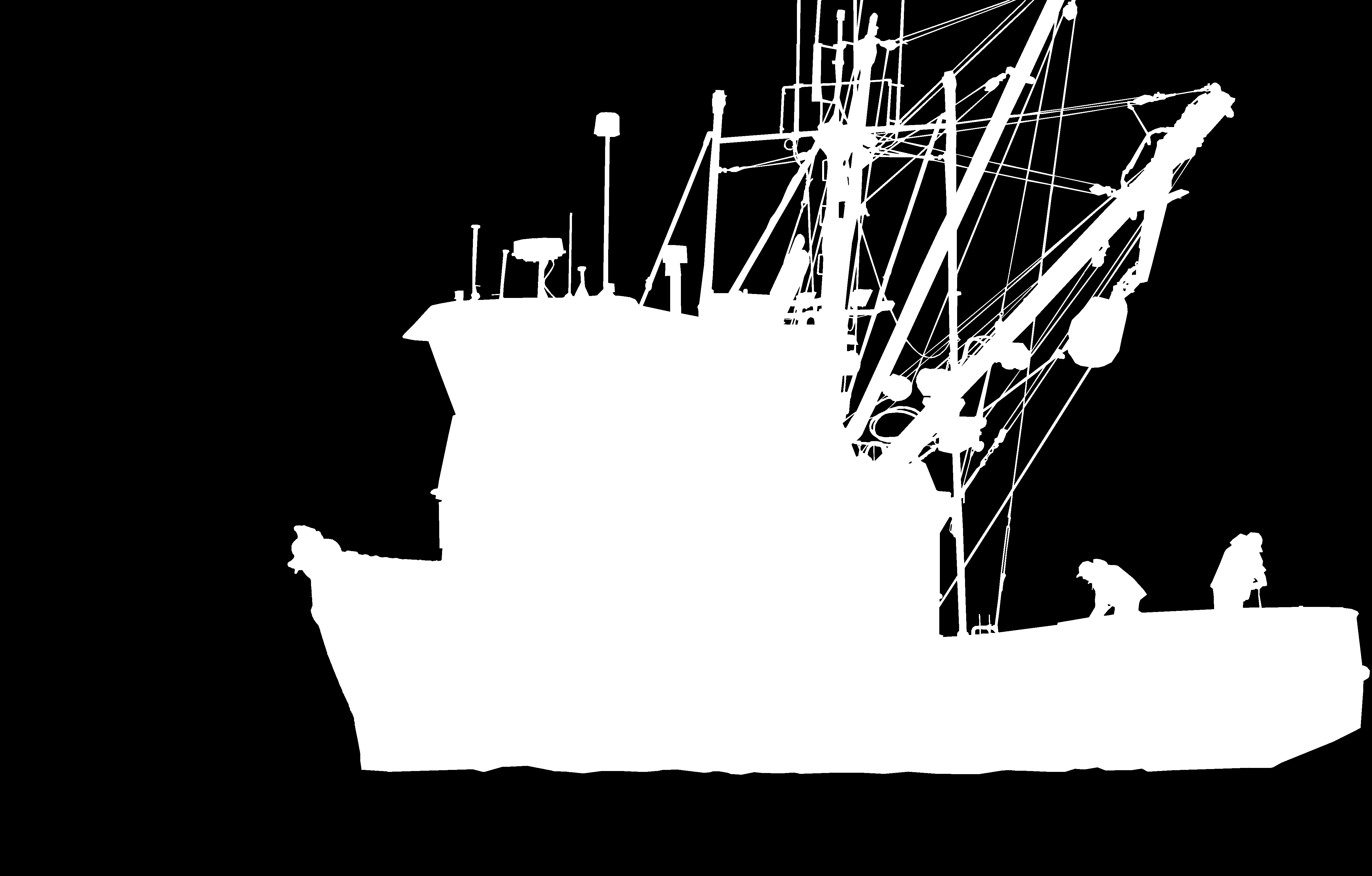 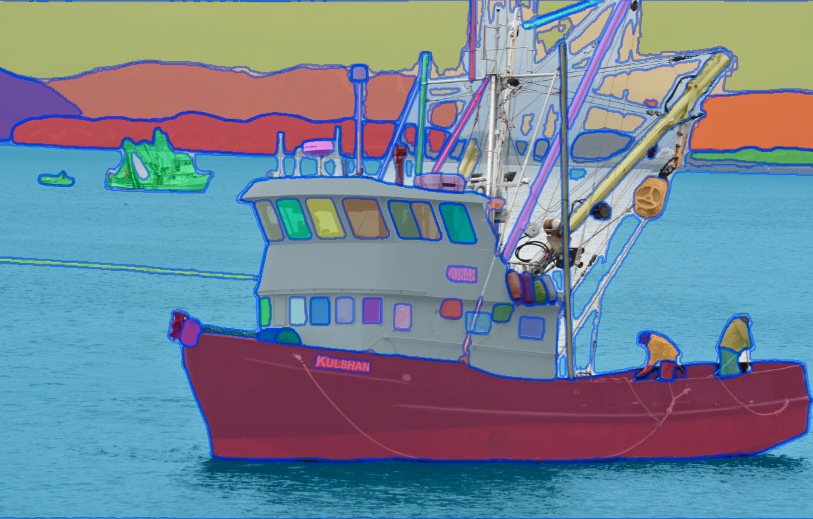 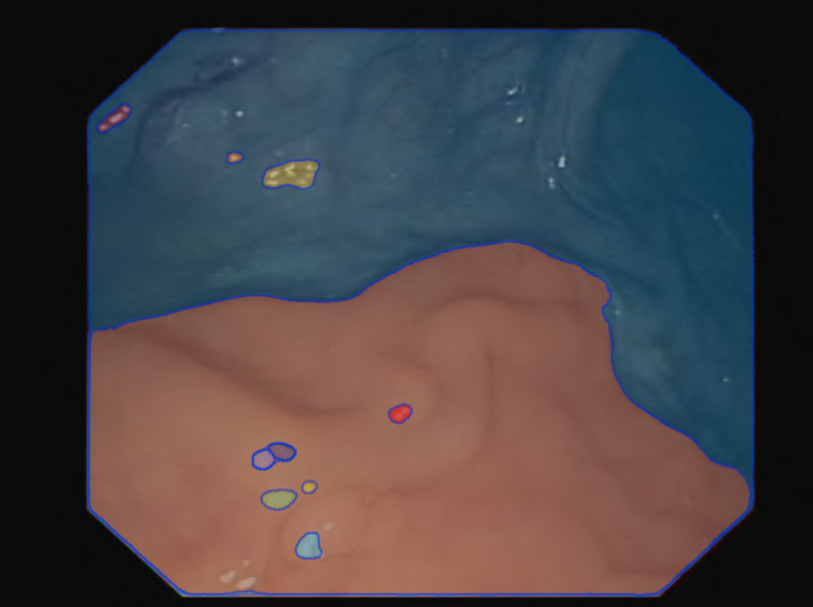 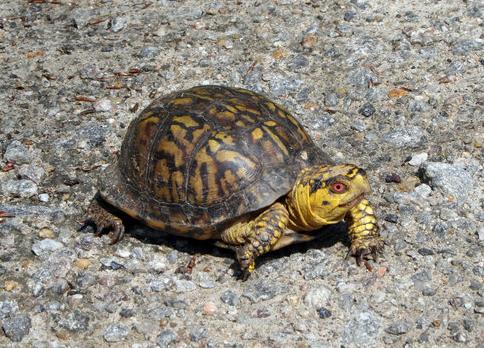 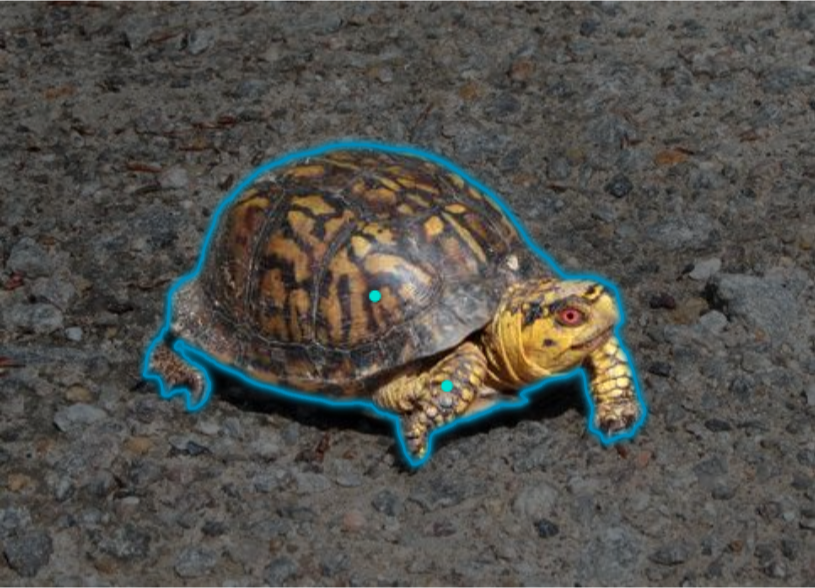 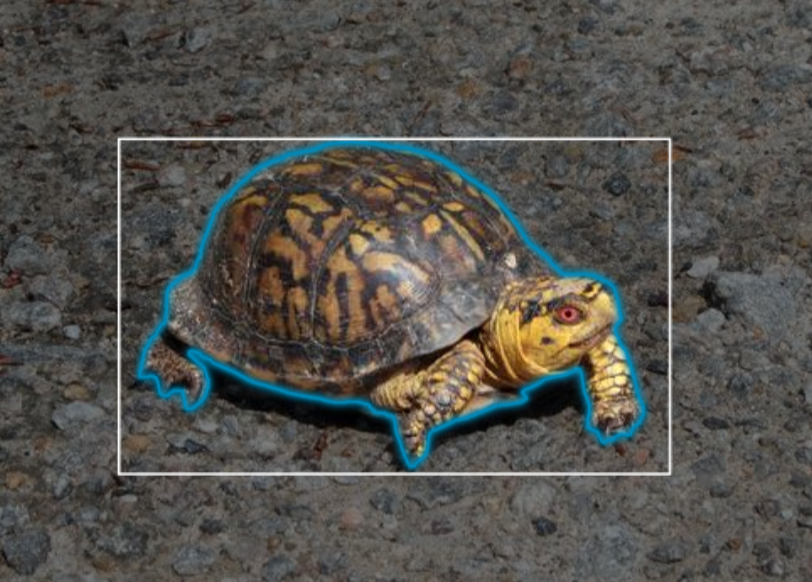 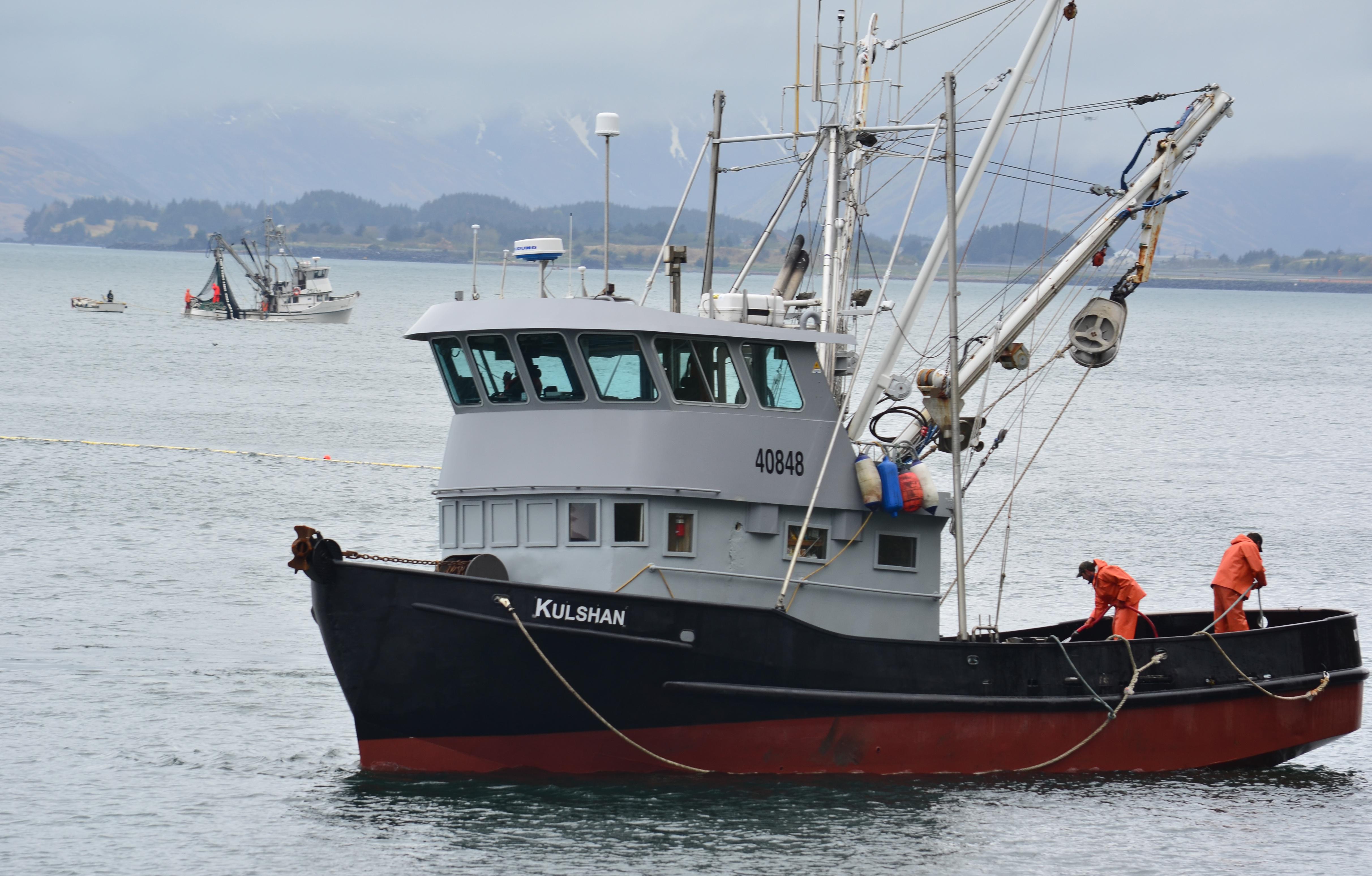 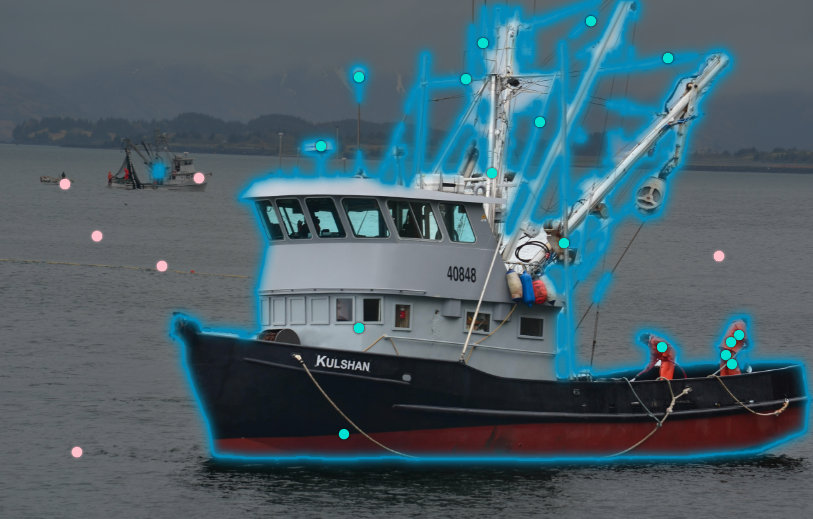 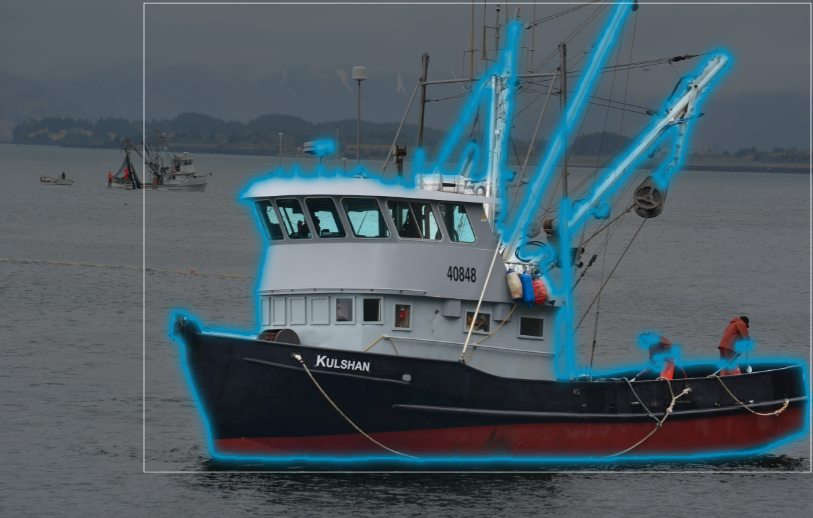 (a)
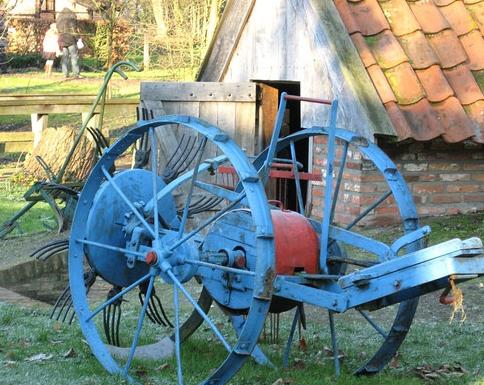 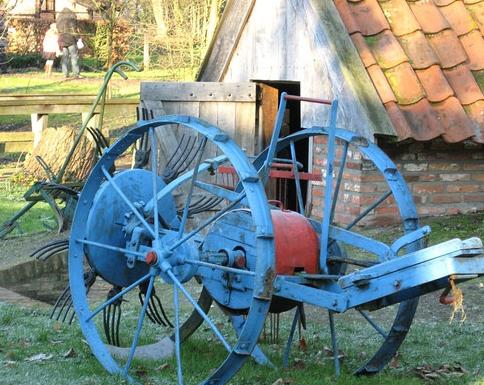 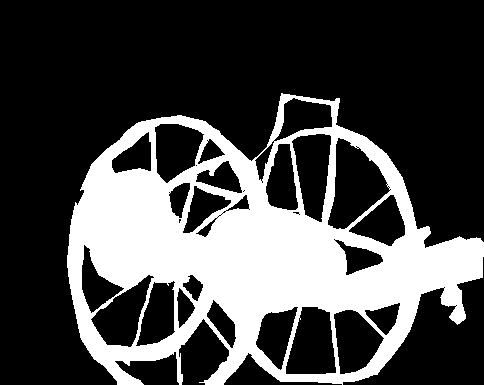 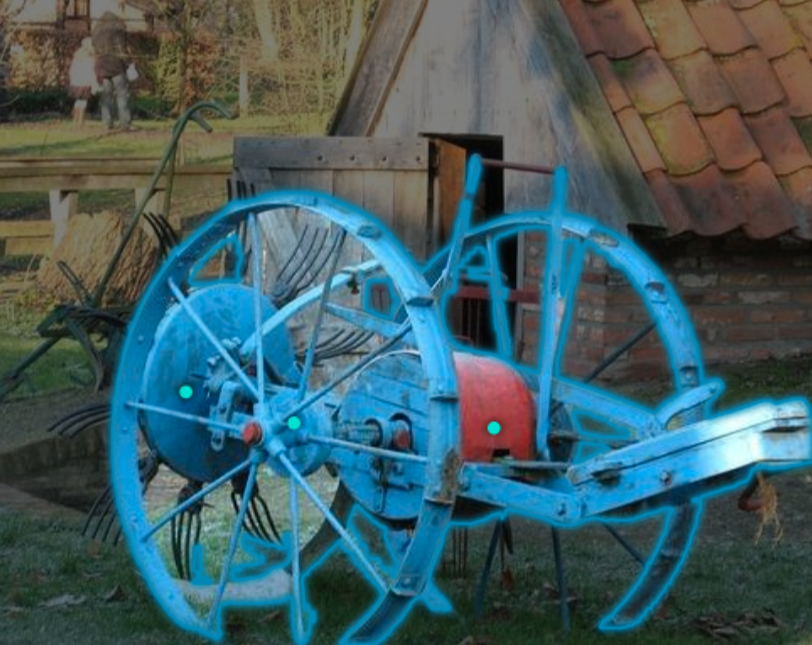 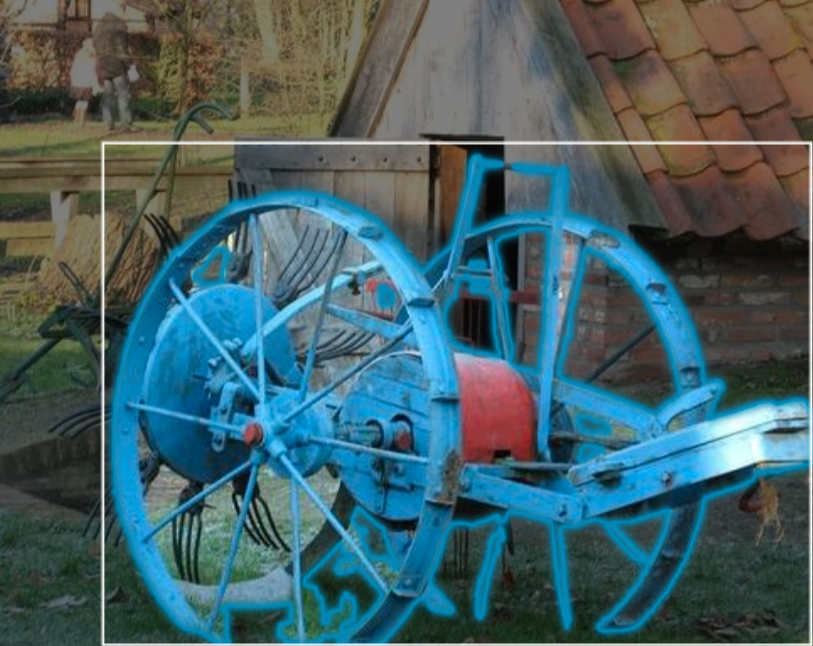 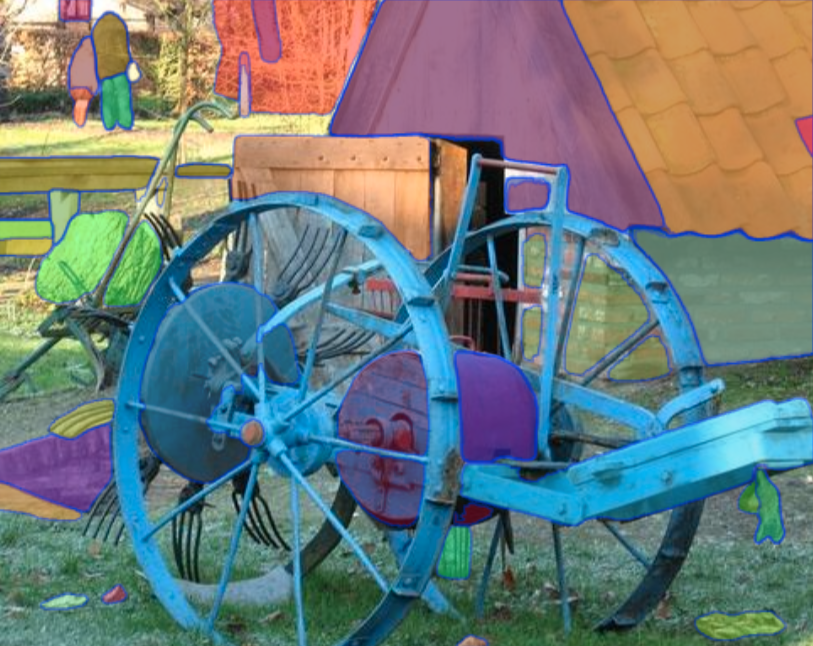 (b)
RGB Image
Ground Truth
SAM1
SAM2
SAM3
Note: SAM1/2/3 mean using Click, Box, and Everything modes respectively
Application on Natural Image Scene
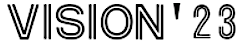 Camouflaged Object Segmentation
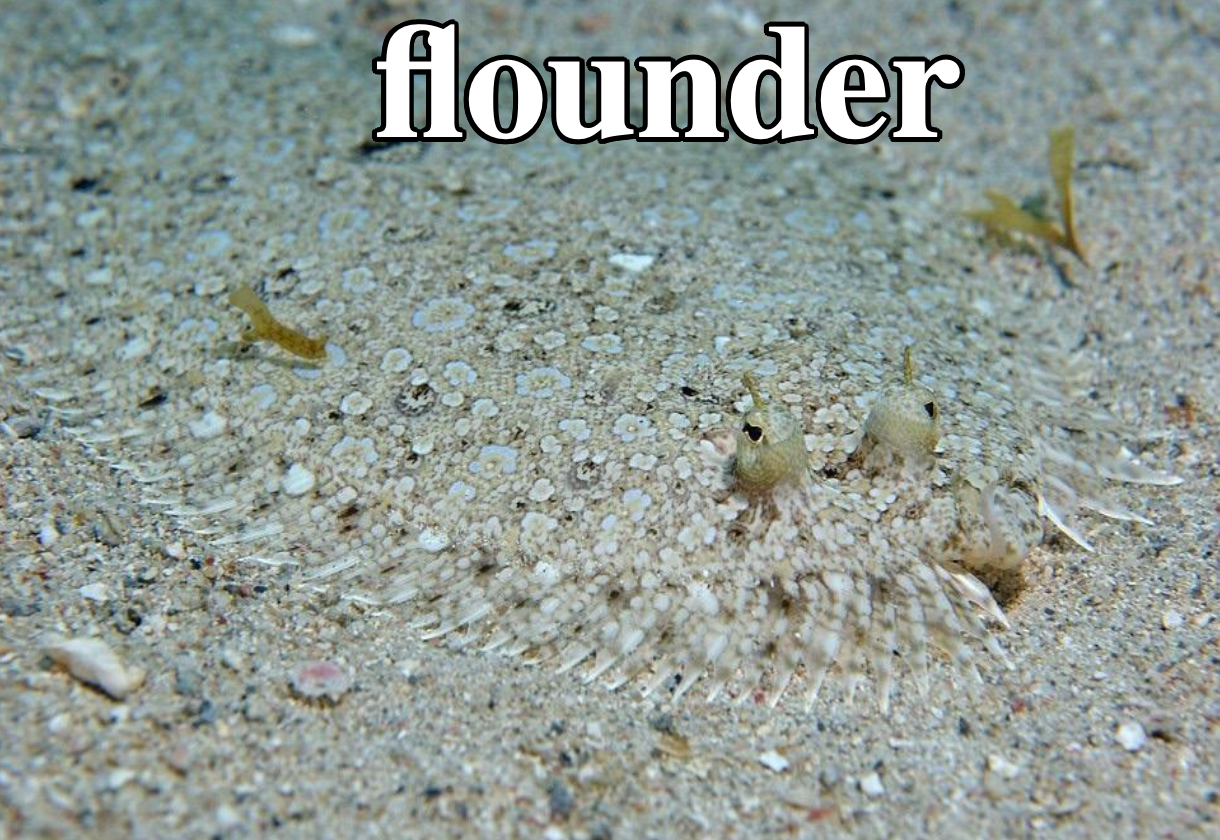 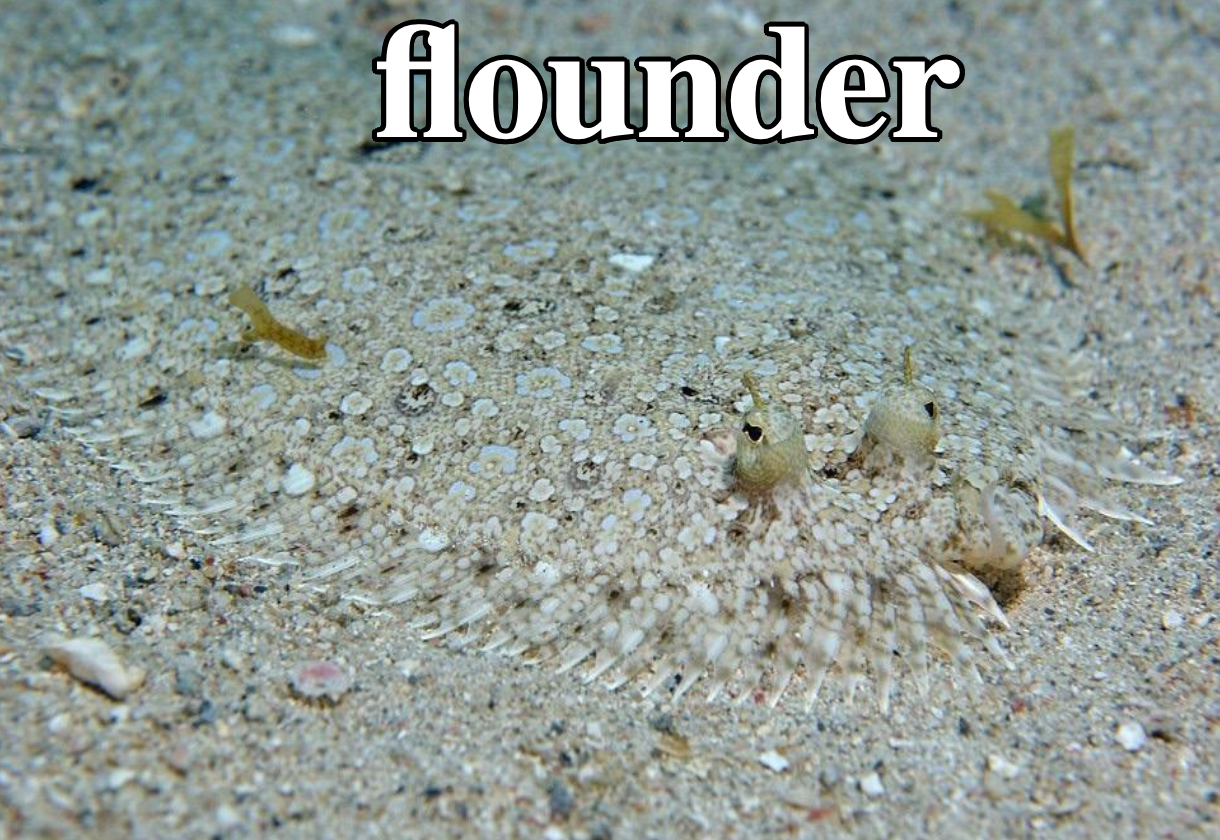 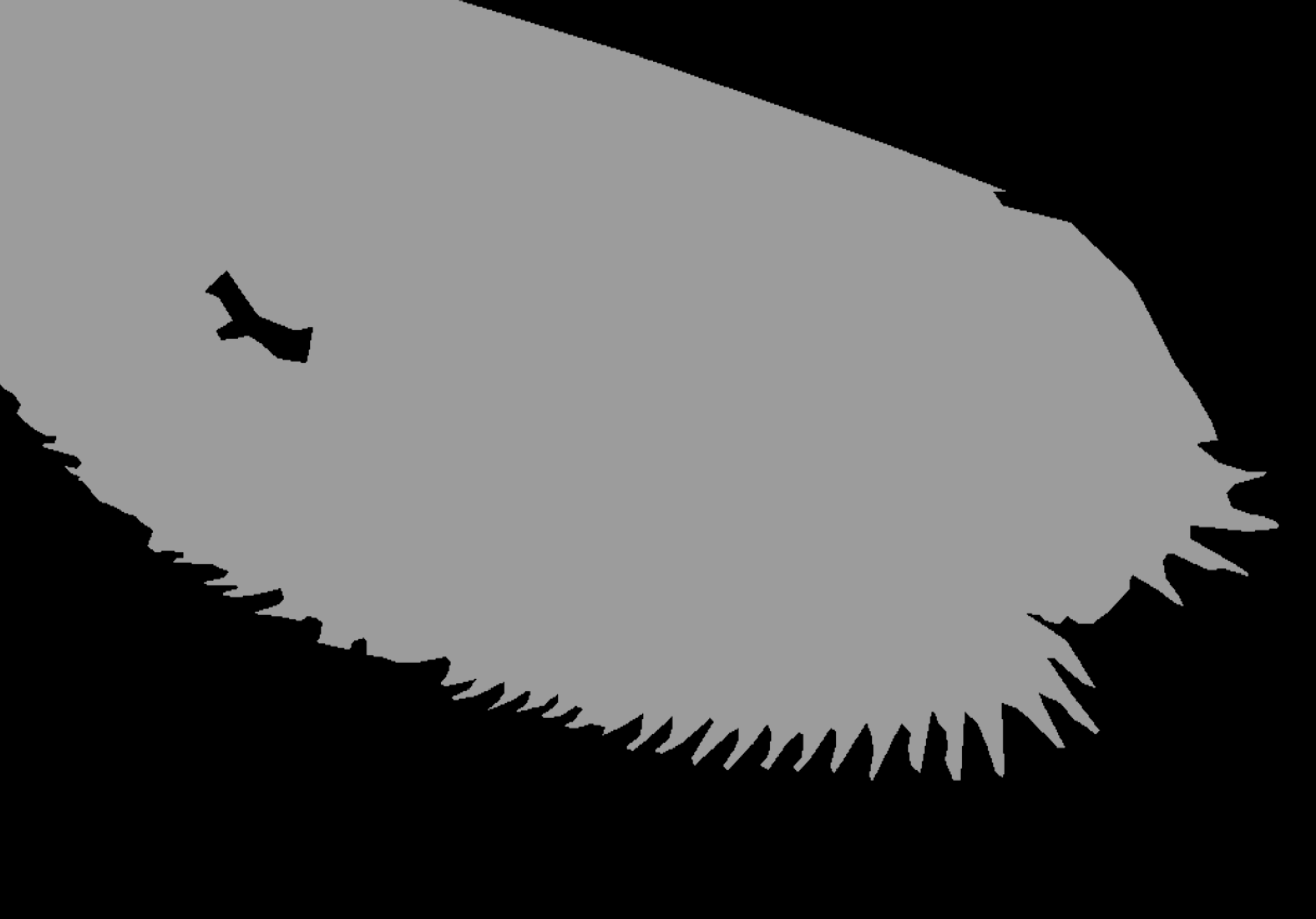 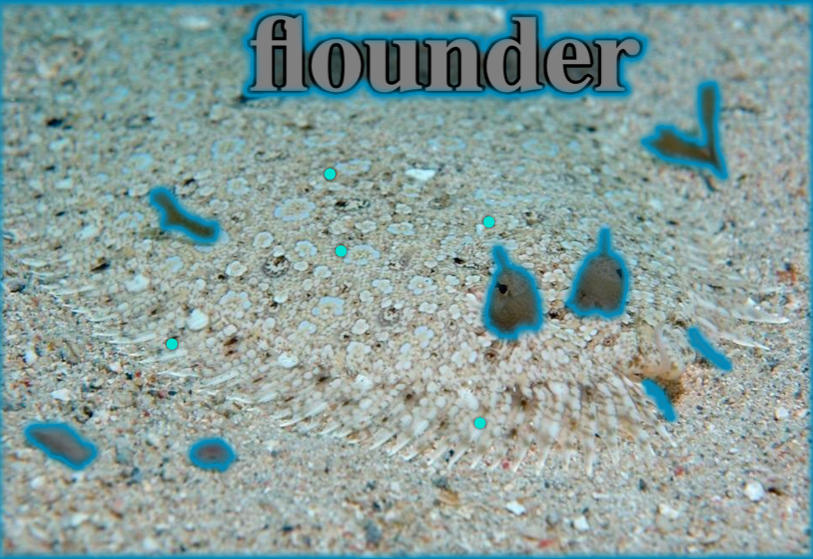 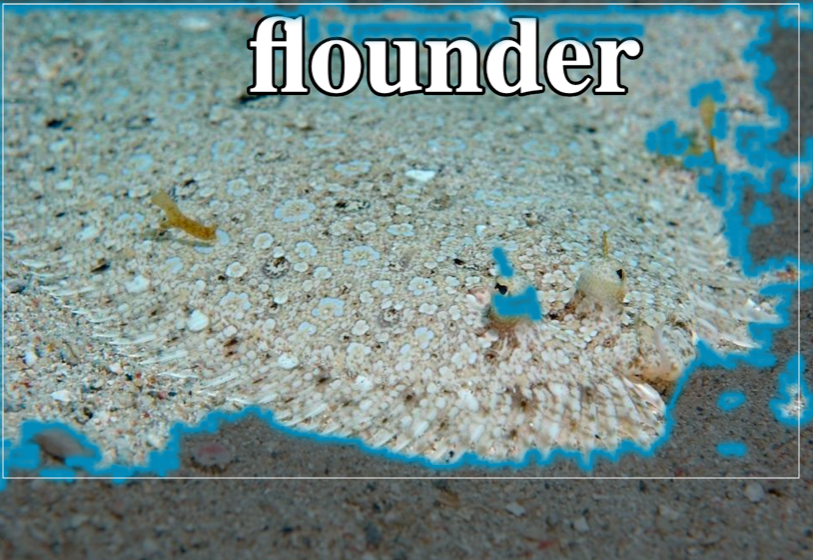 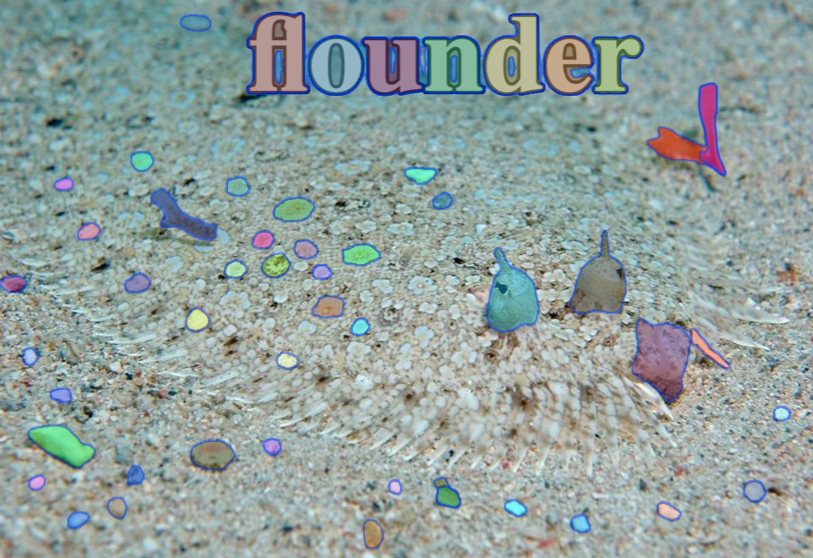 (a)
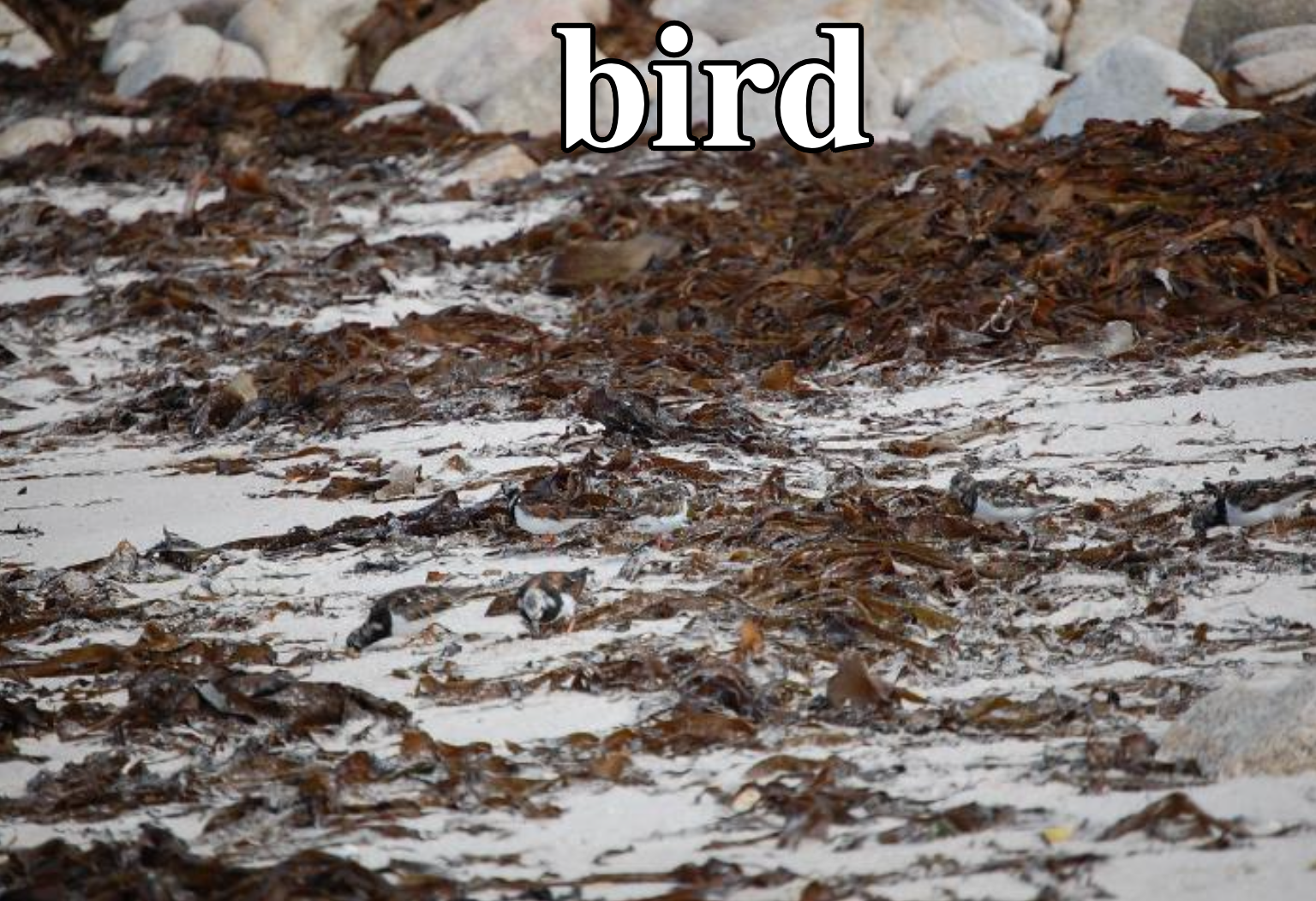 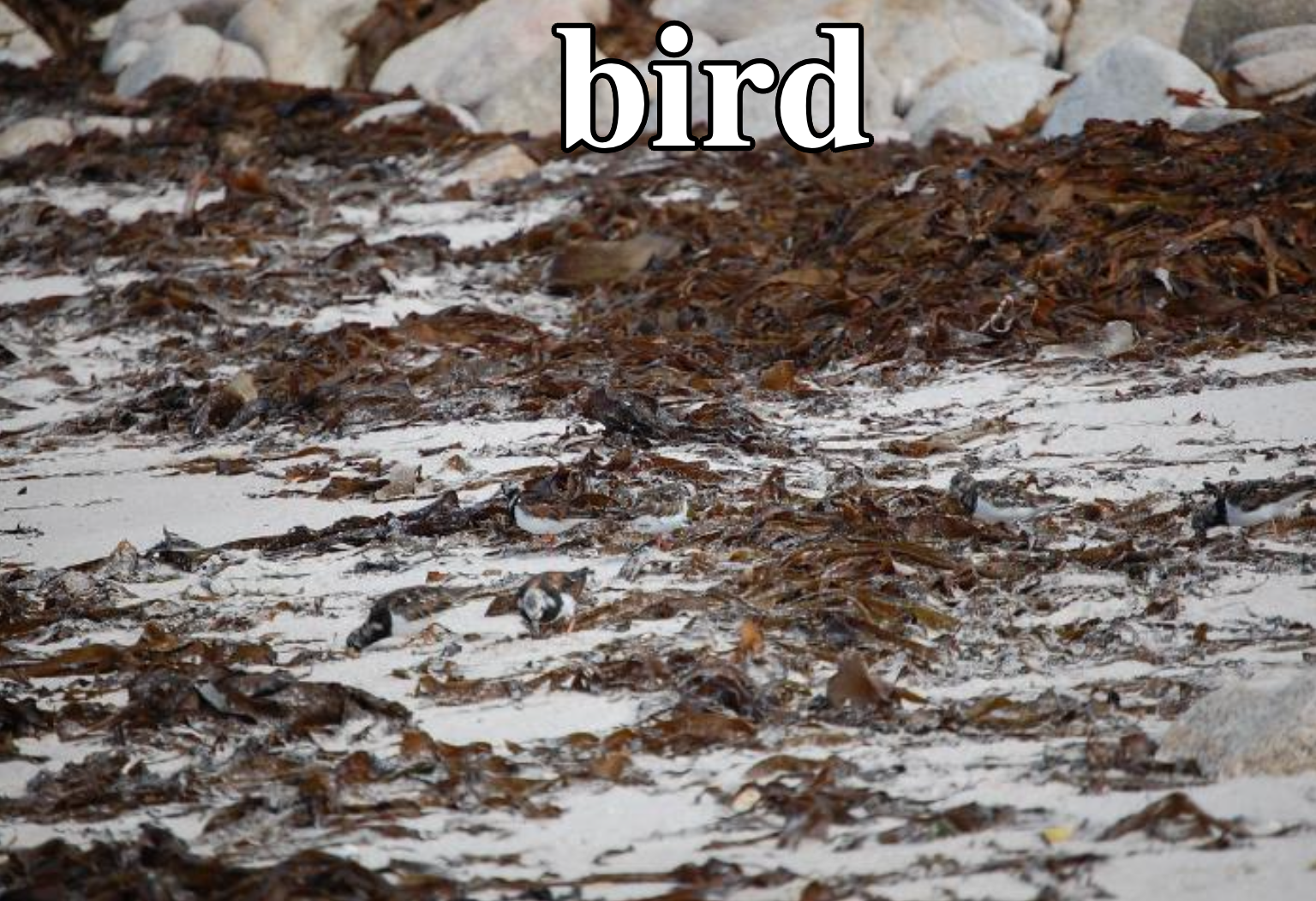 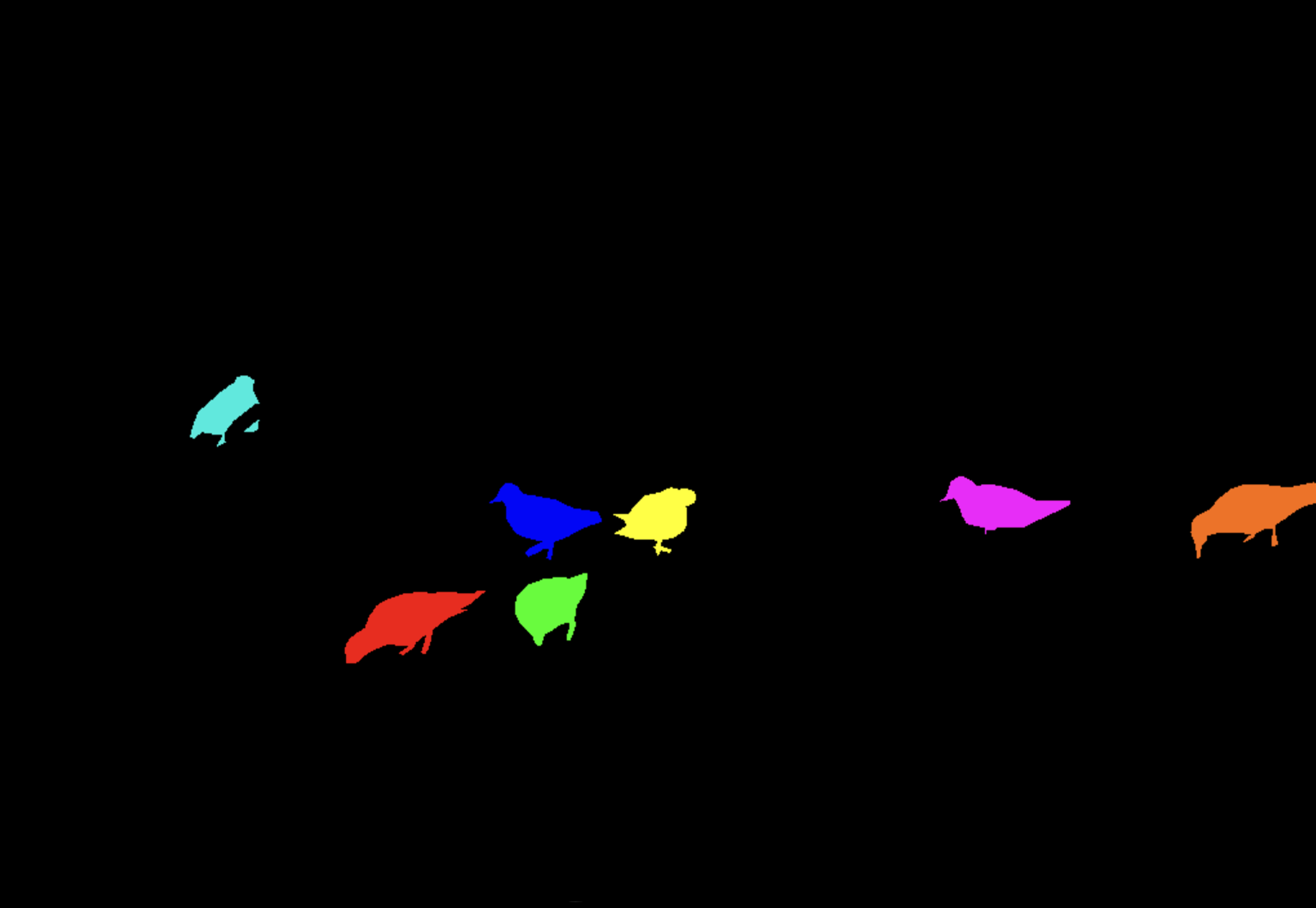 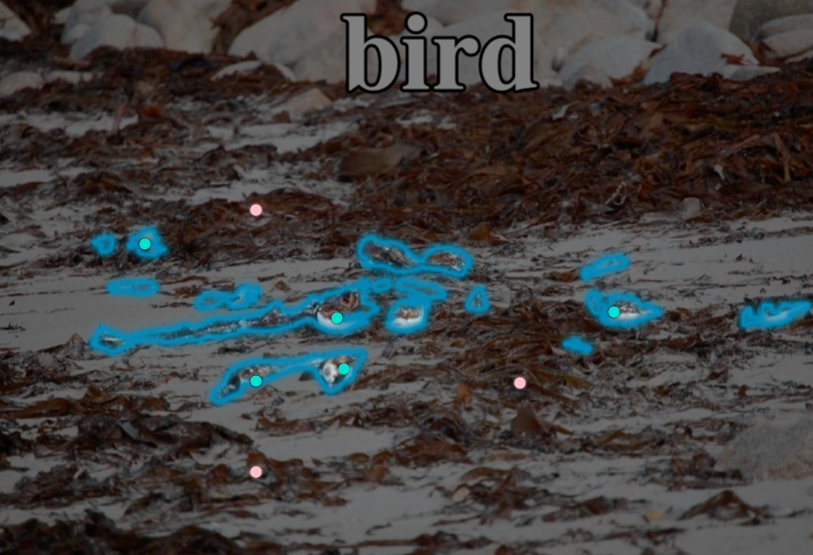 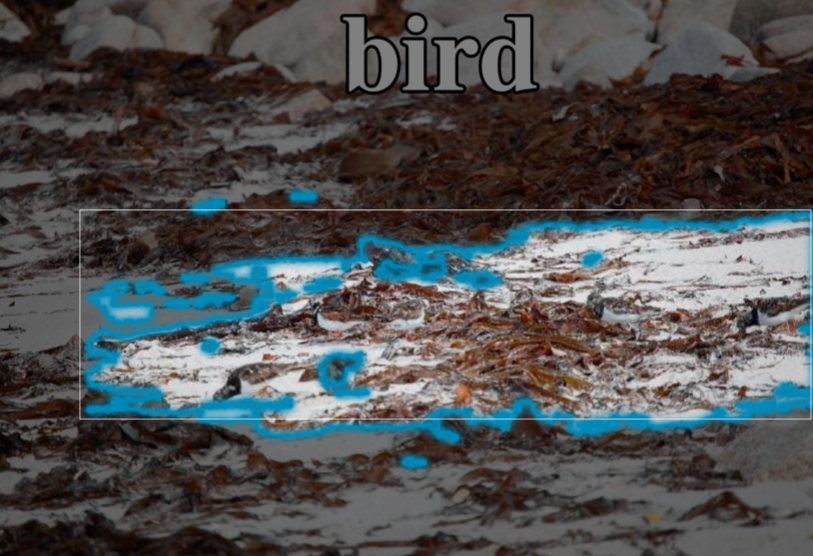 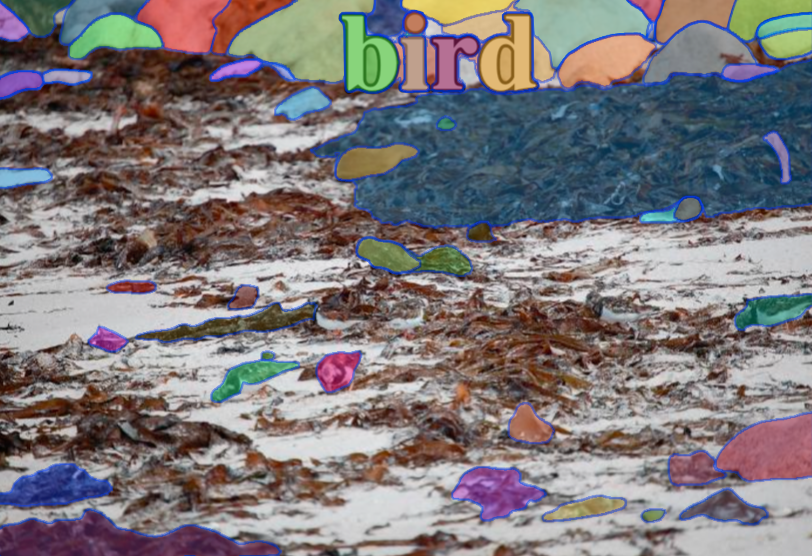 (b)
RGB Image
Ground Truth
SAM1
SAM2
SAM3
Note: SAM1/2/3 mean using Click, Box, and Everything modes respectively
Application on Natural Image Scene
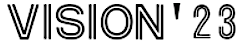 Shadow Detection
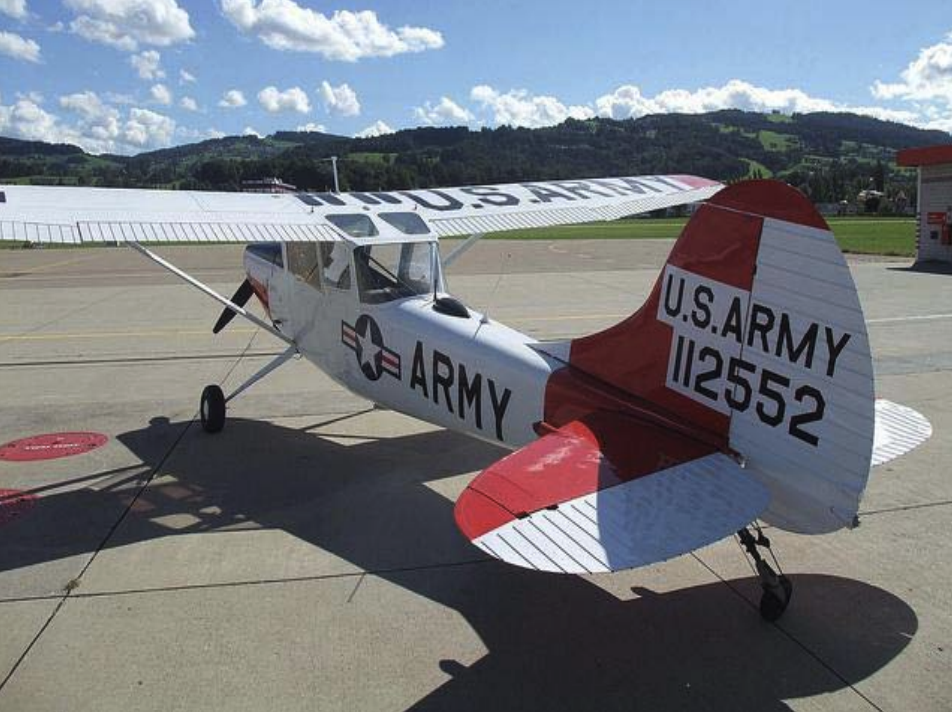 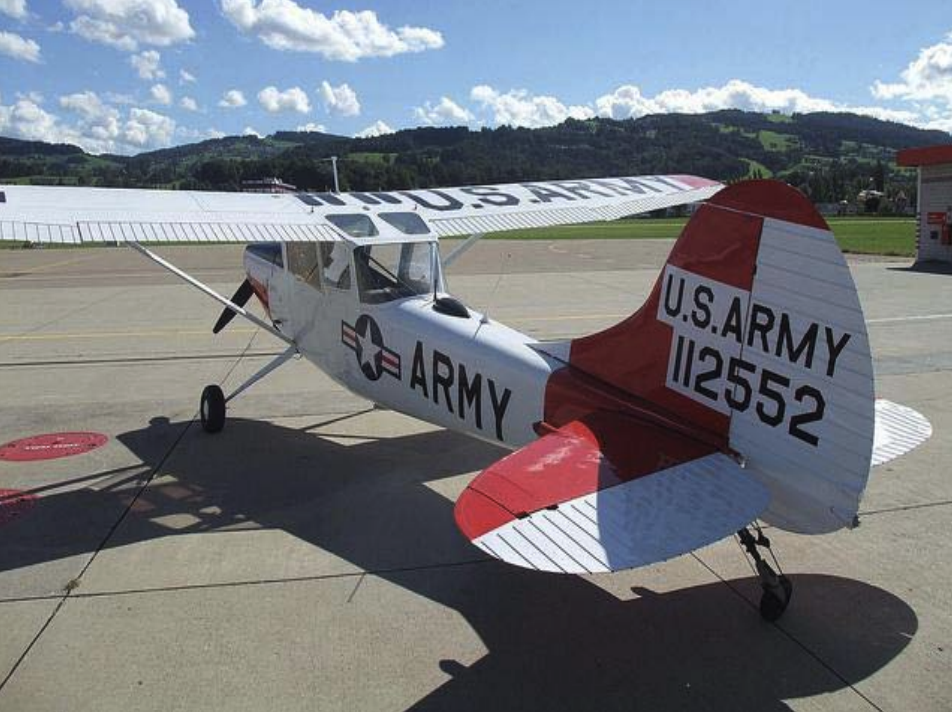 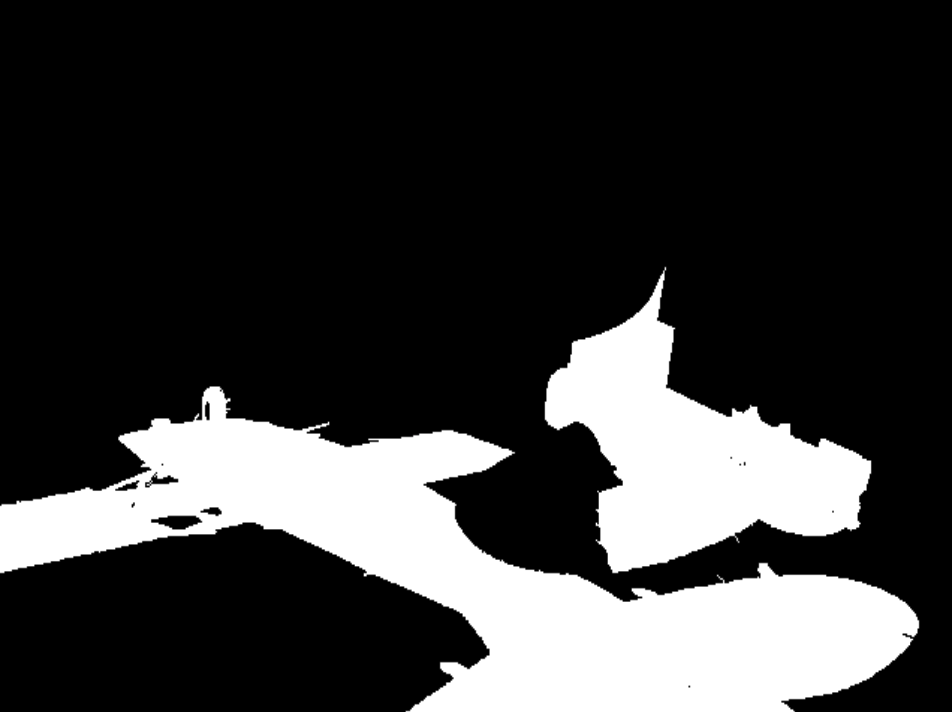 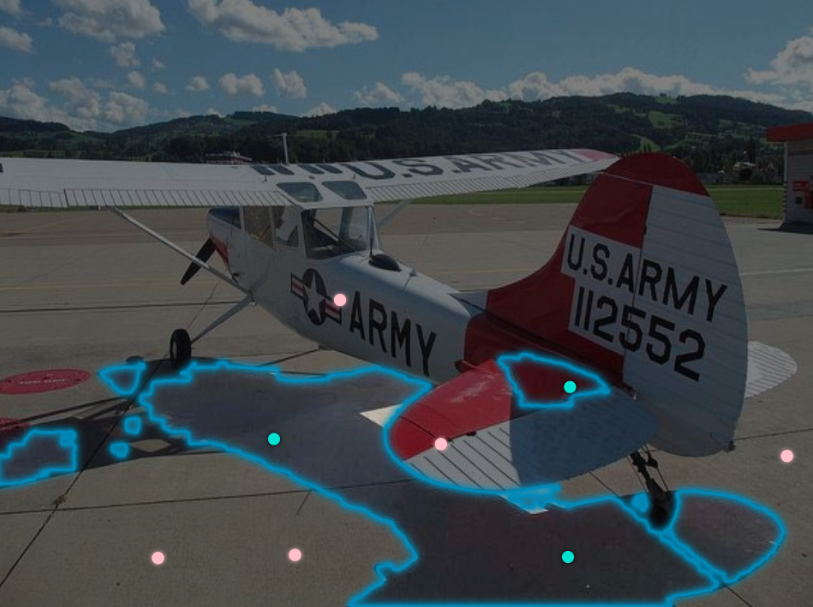 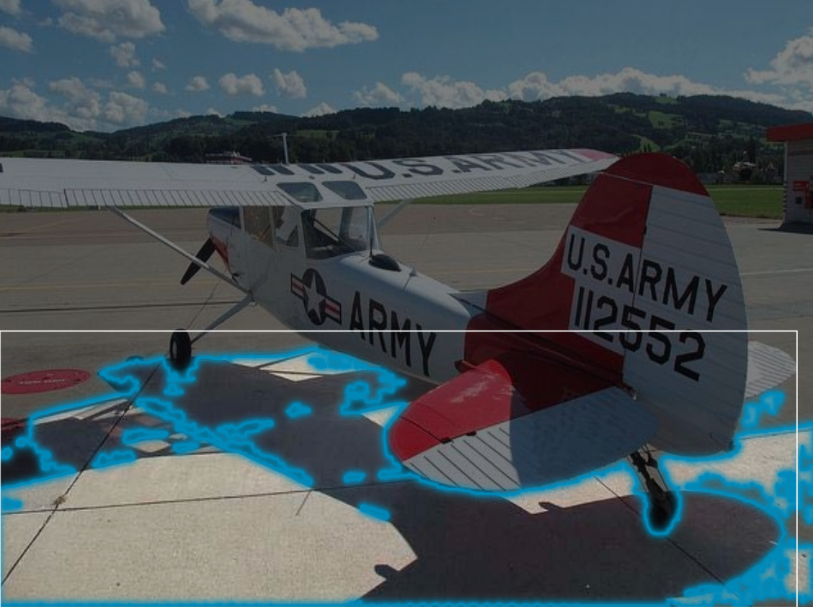 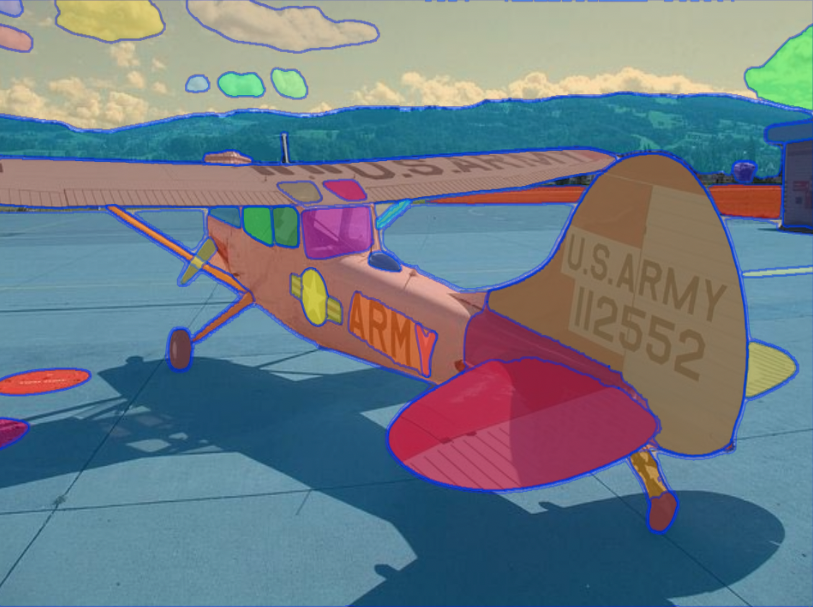 (a)
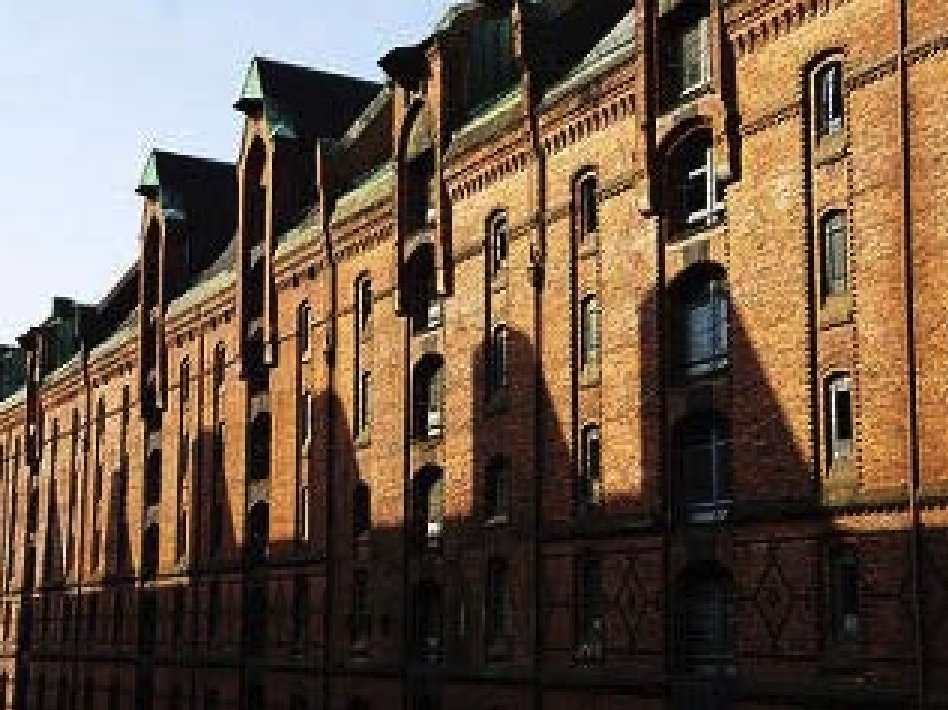 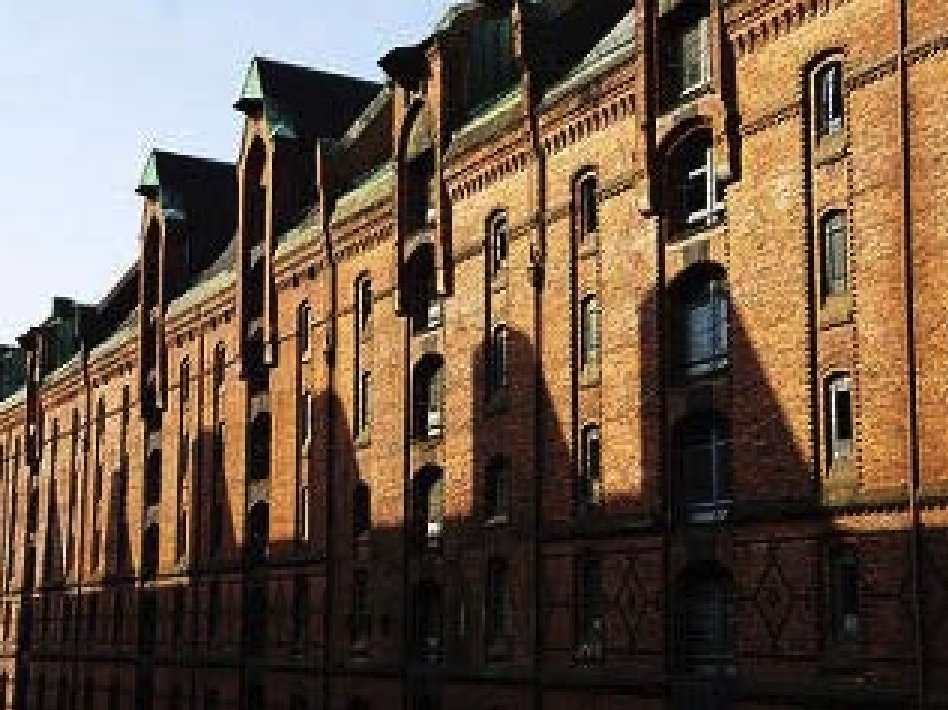 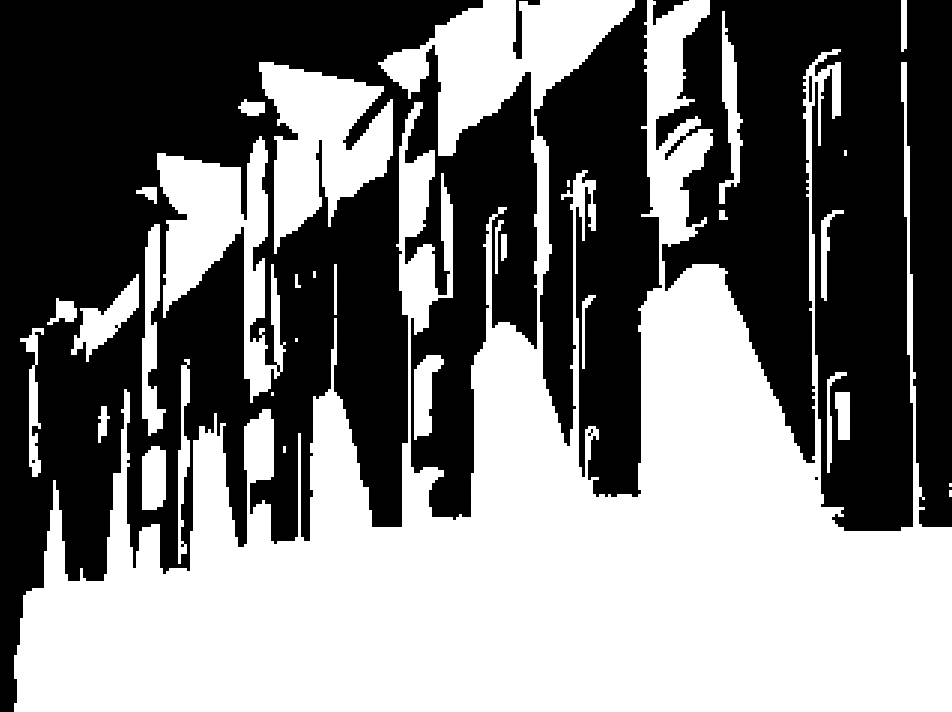 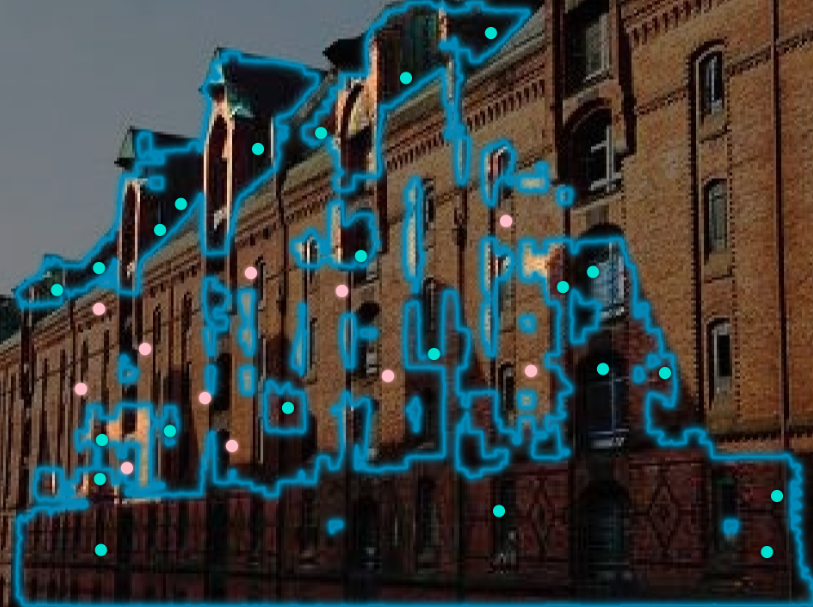 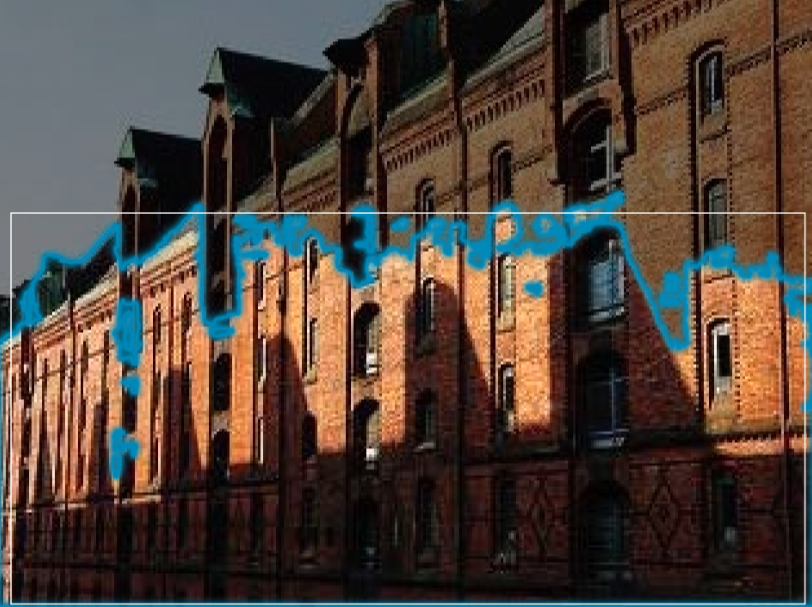 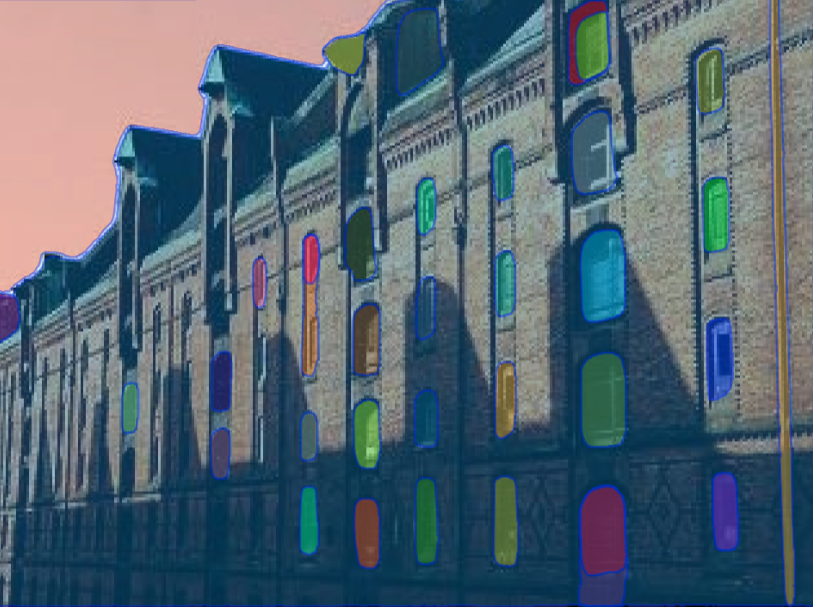 (b)
RGB Image
Ground Truth
SAM1
SAM2
SAM3
Note: SAM1/2/3 mean using Click, Box, and Everything modes respectively
Application on Natural Image Scene
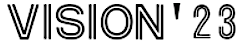 Dichotomous Image Segmentation
Camouflaged Object Segmentation
Shadow Detection
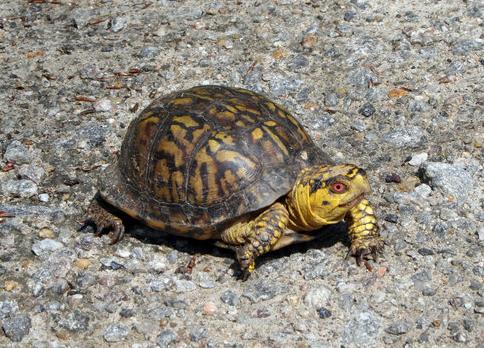 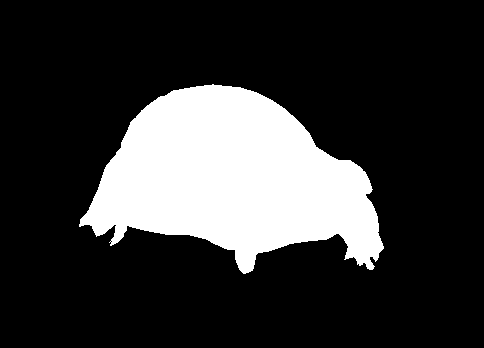 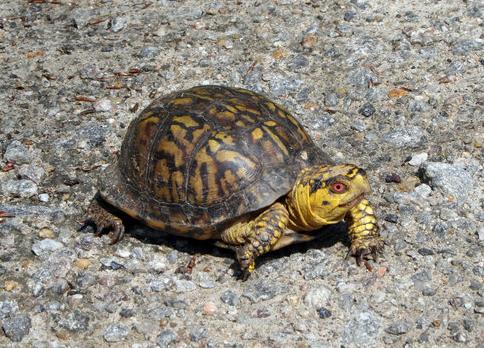 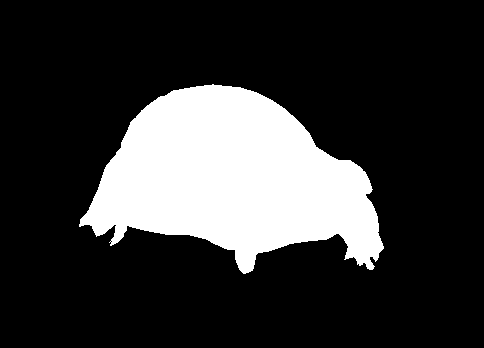 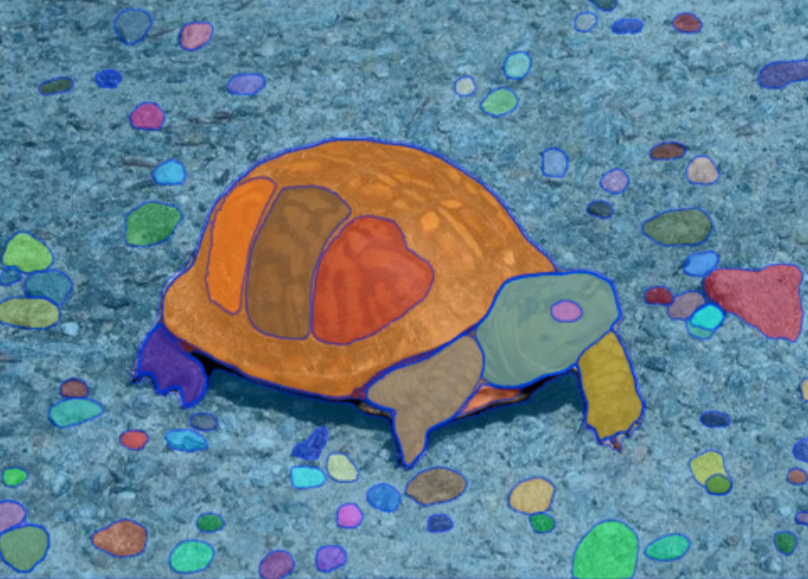 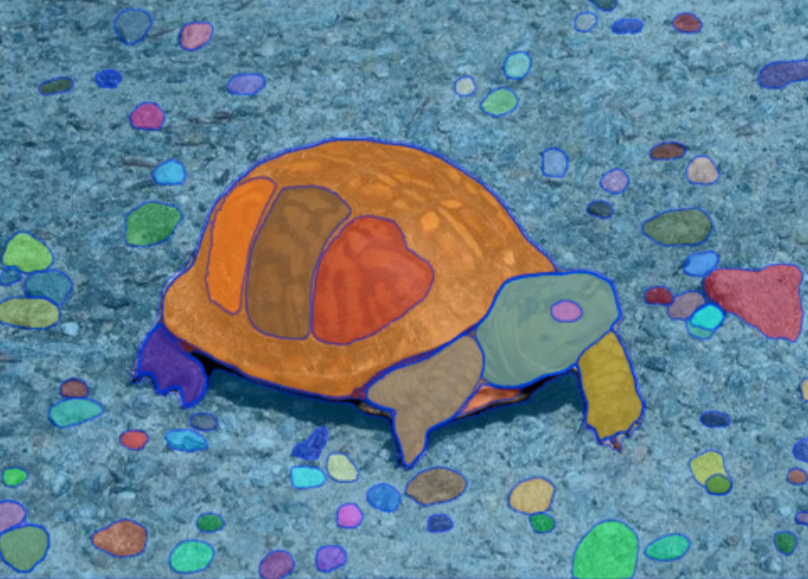 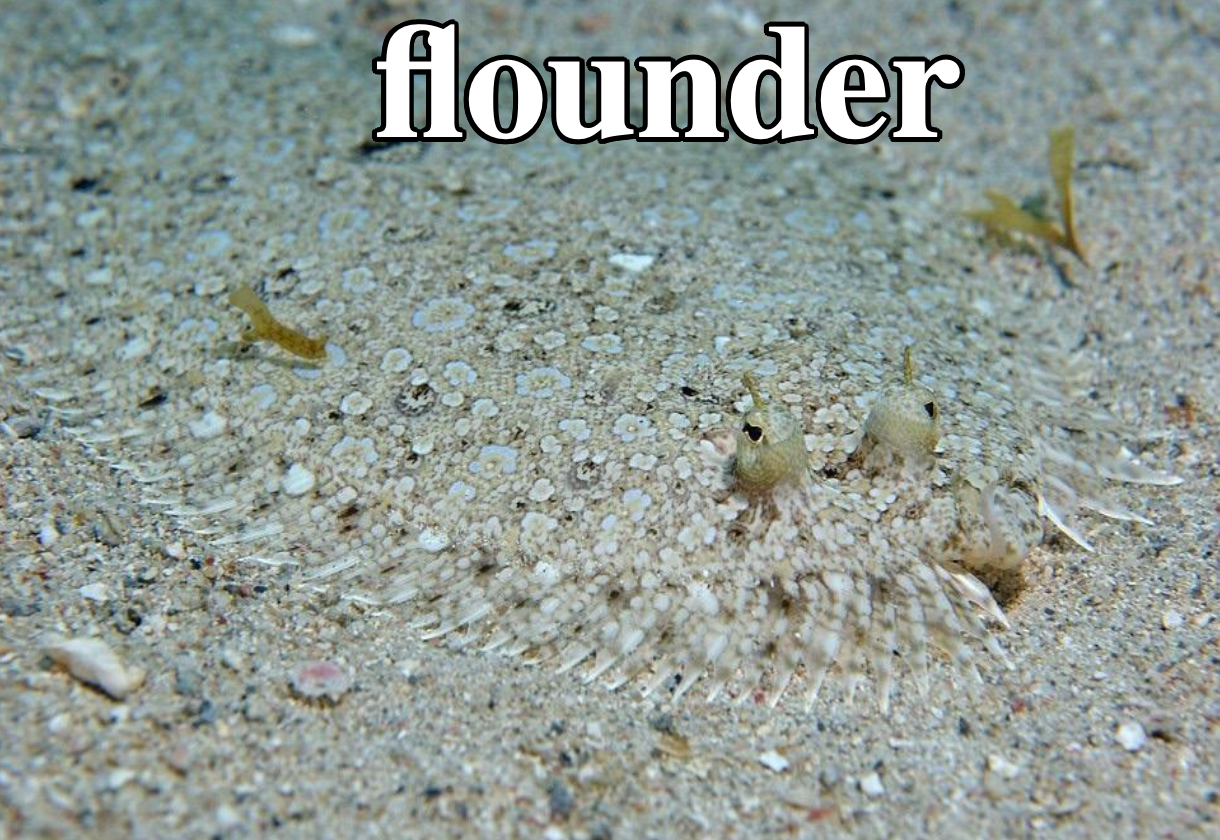 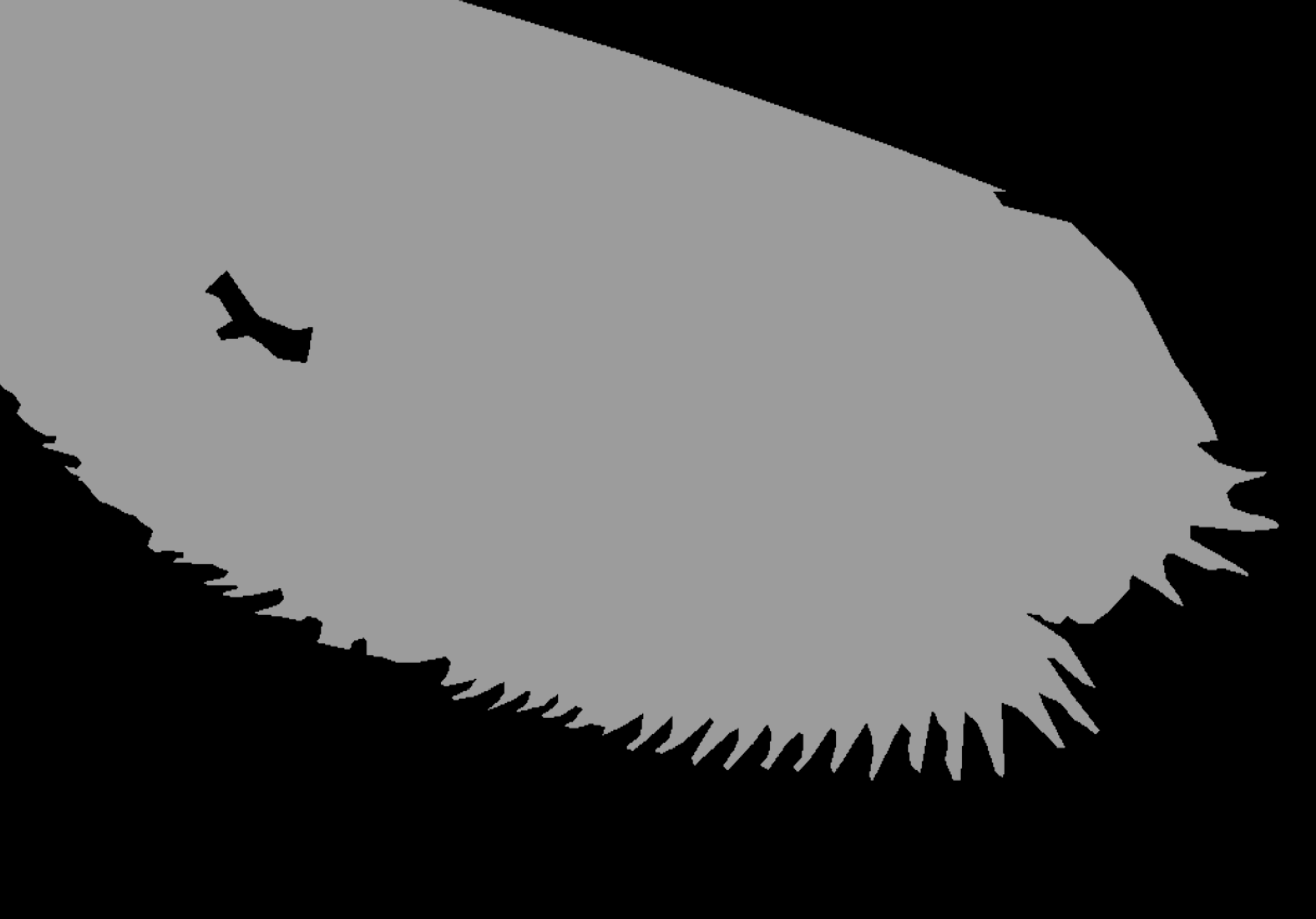 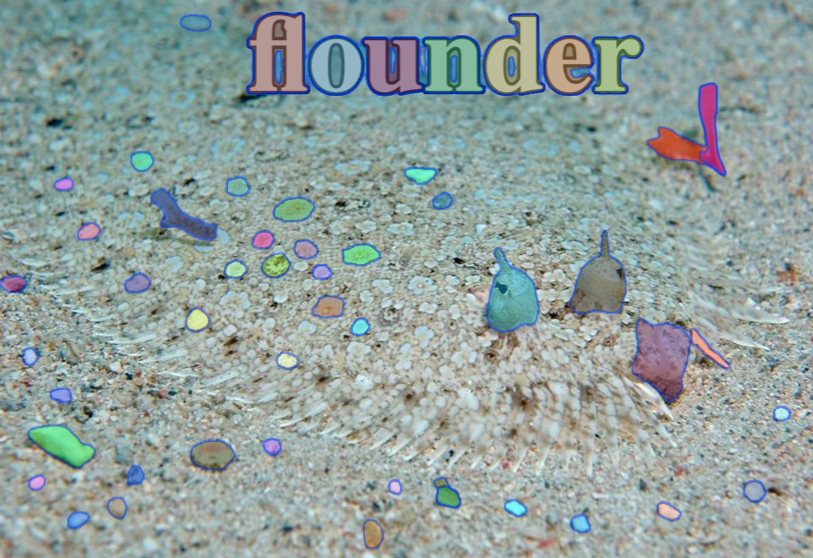 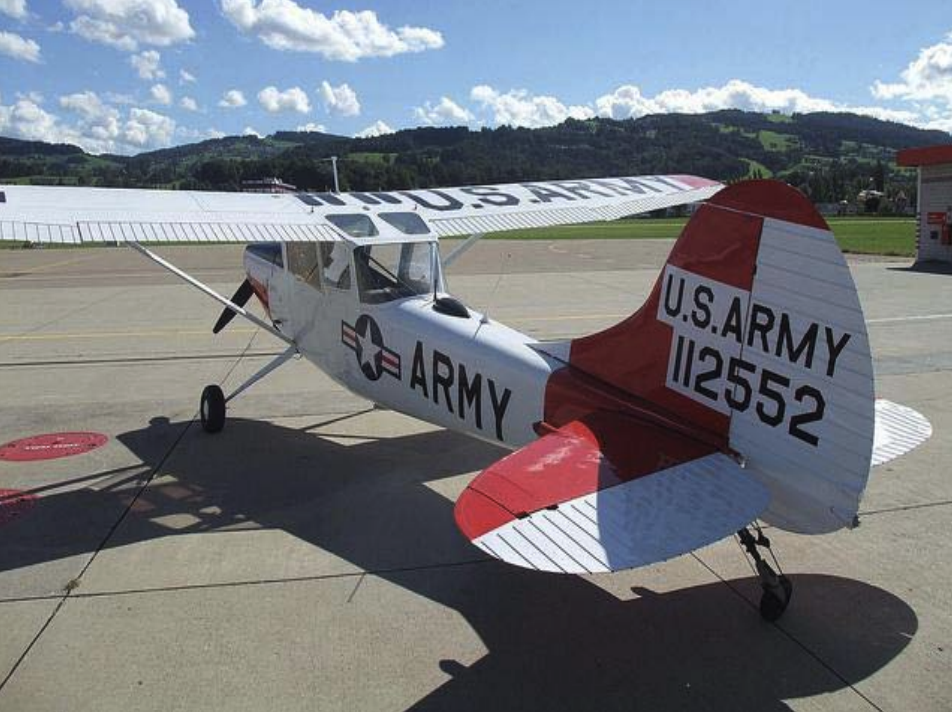 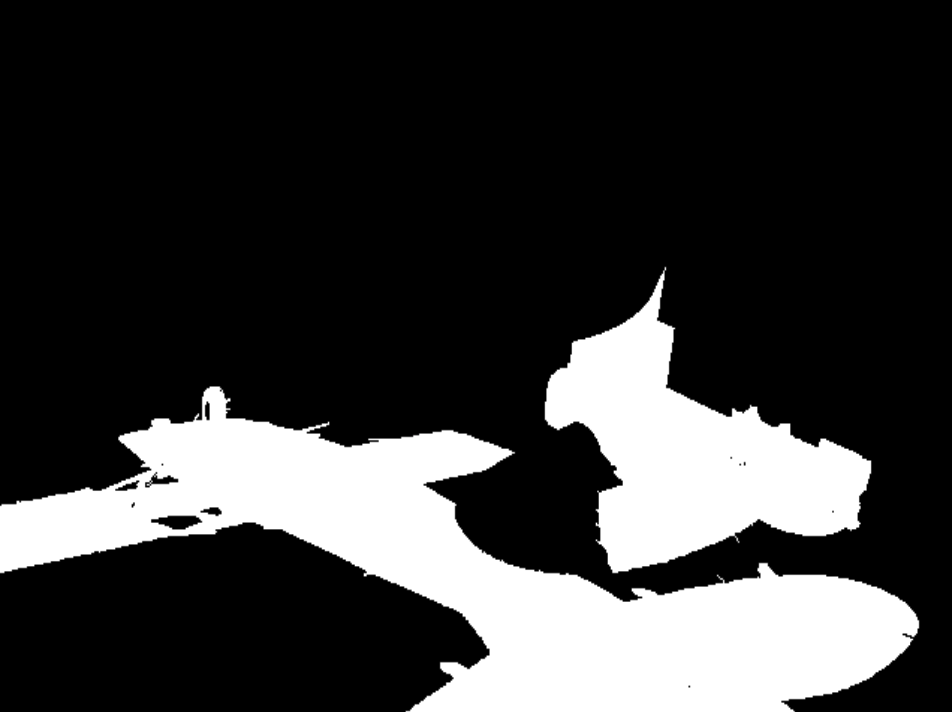 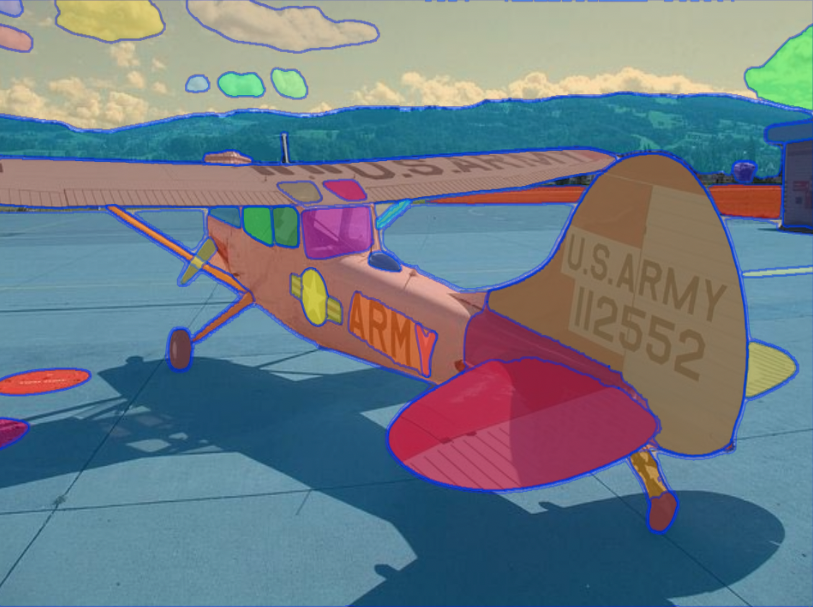 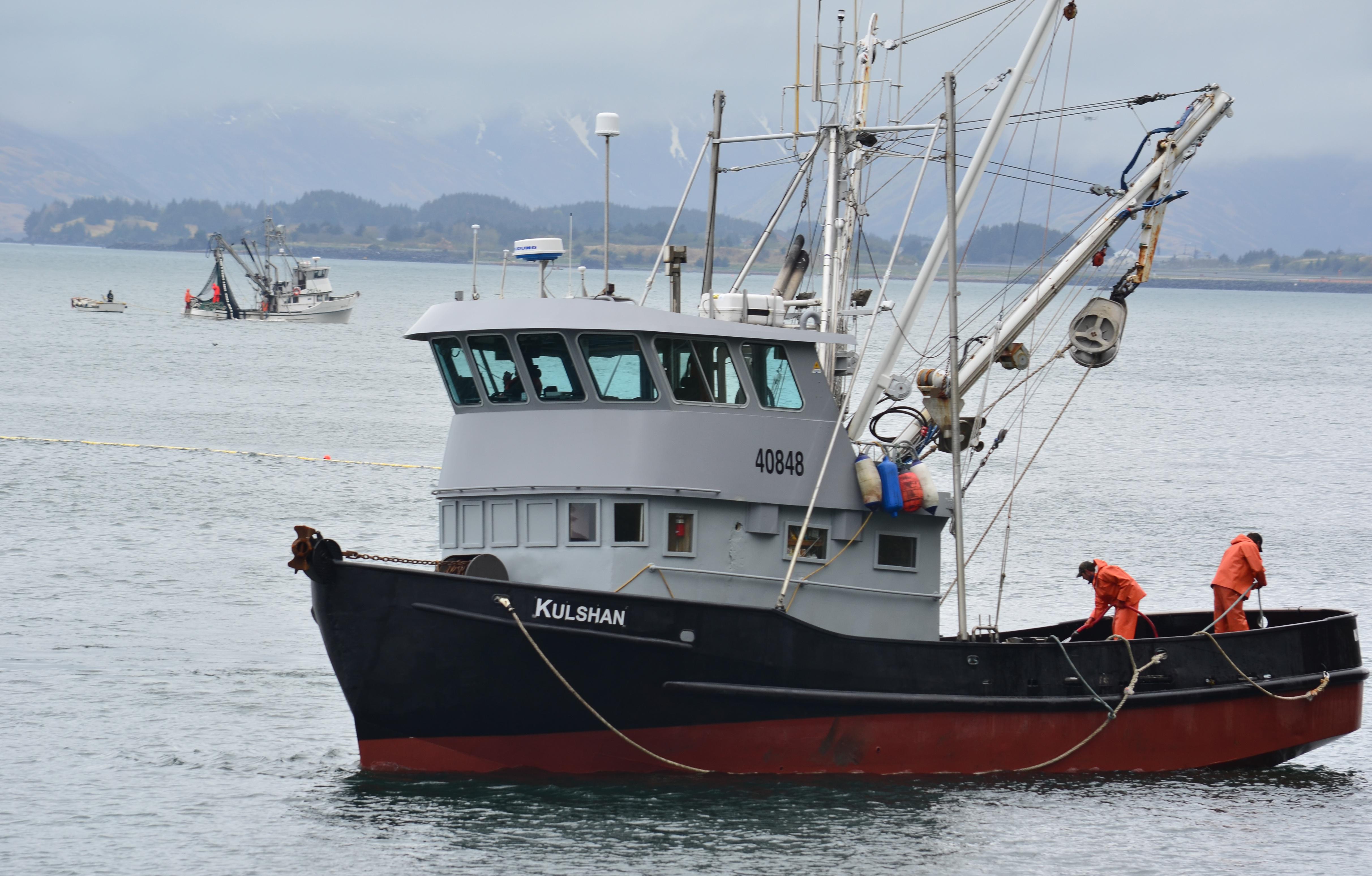 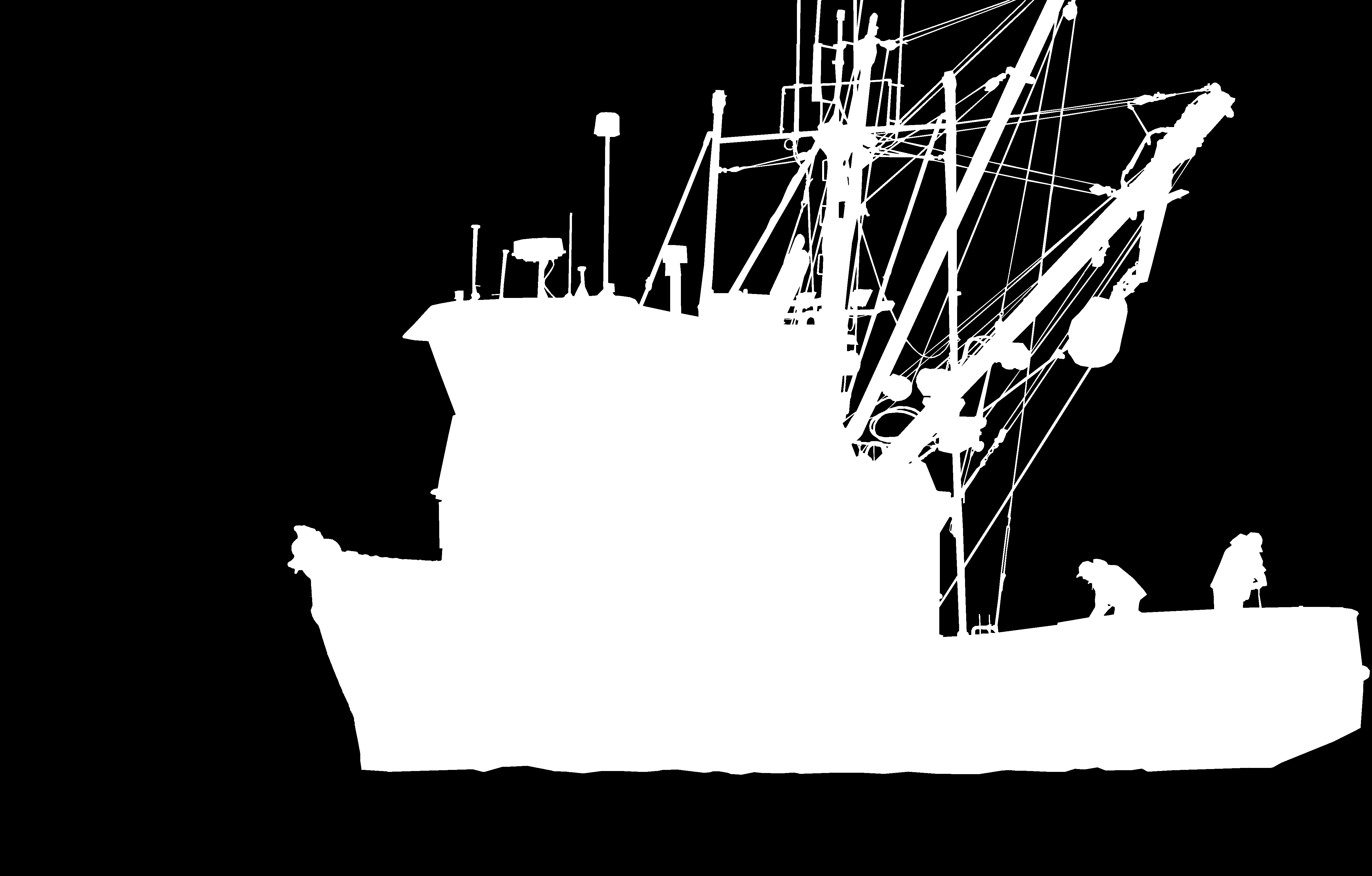 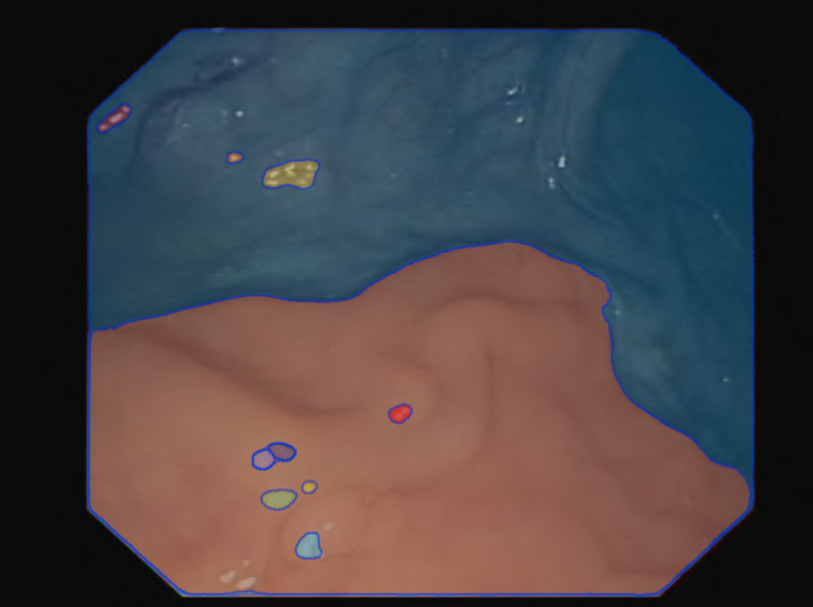 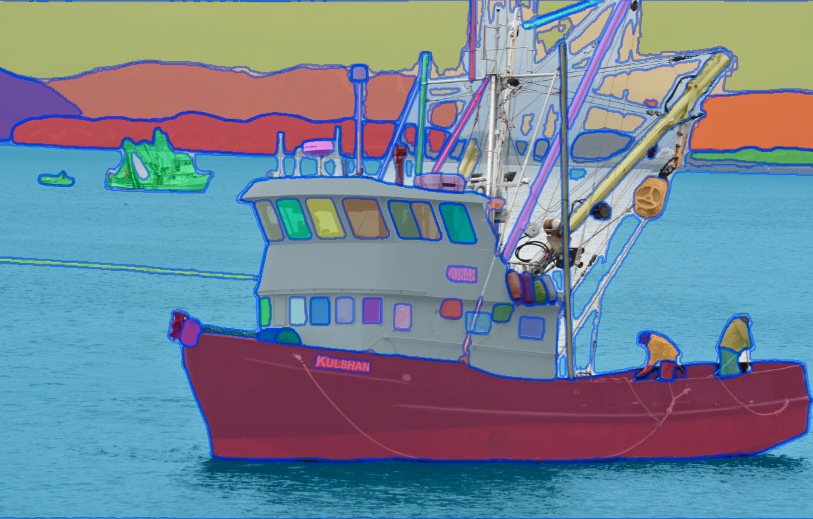 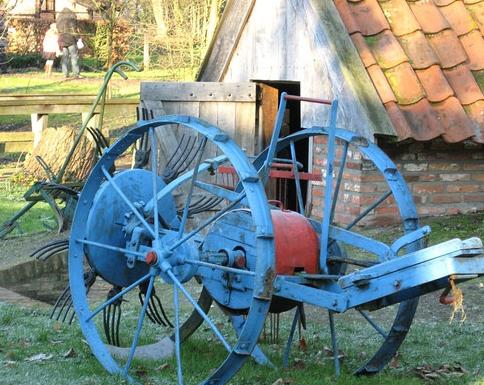 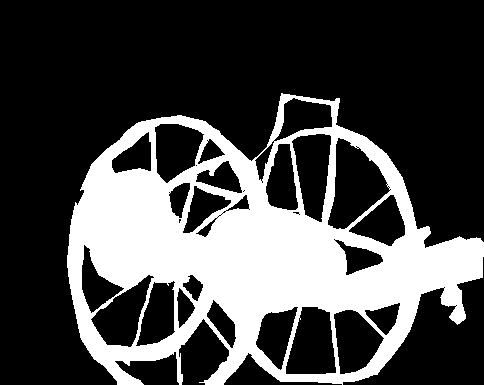 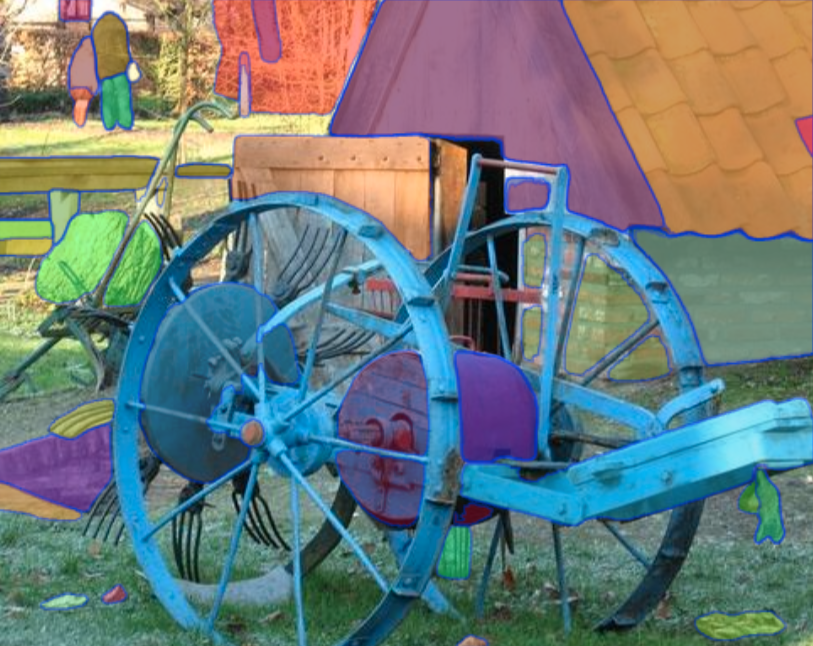 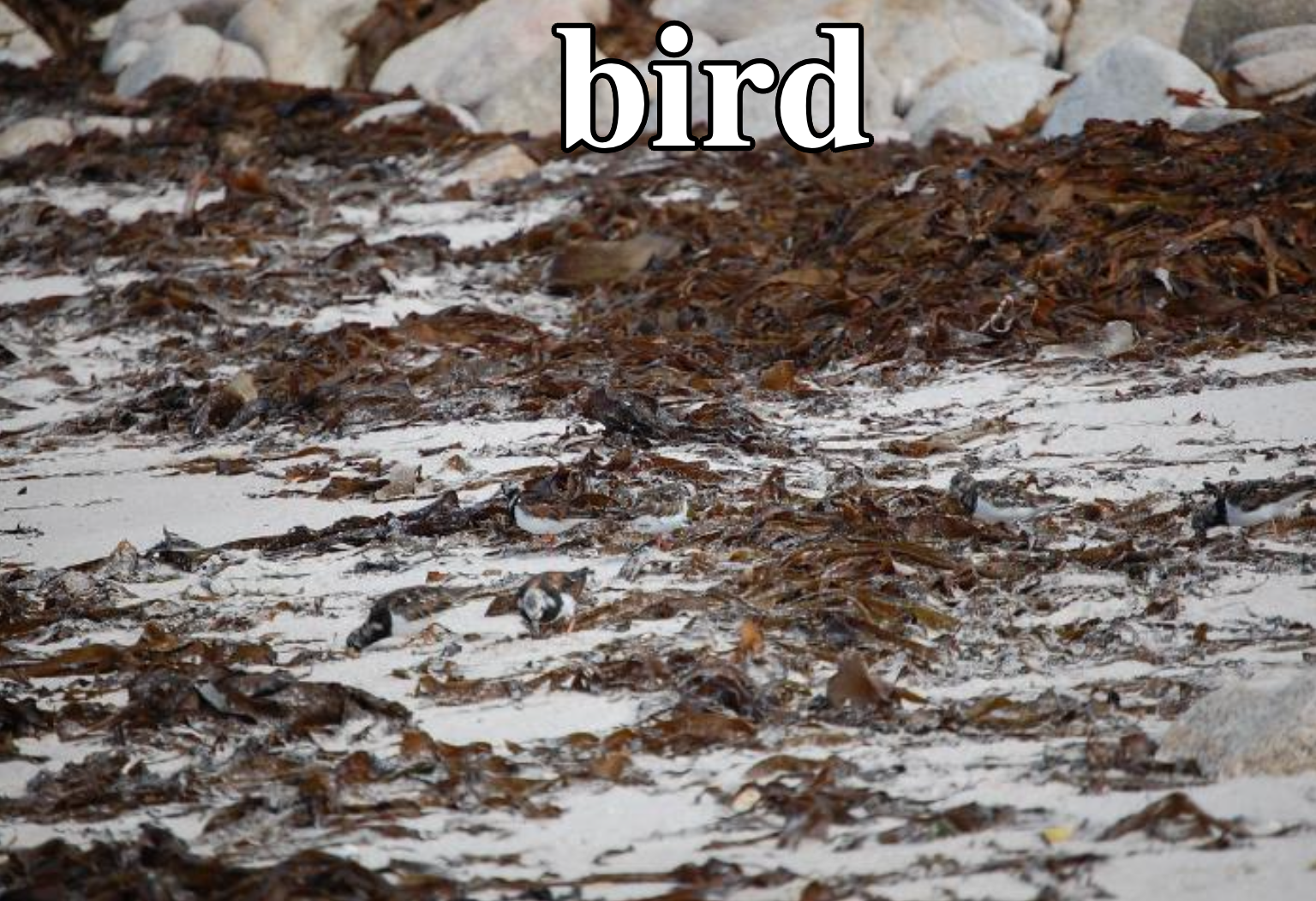 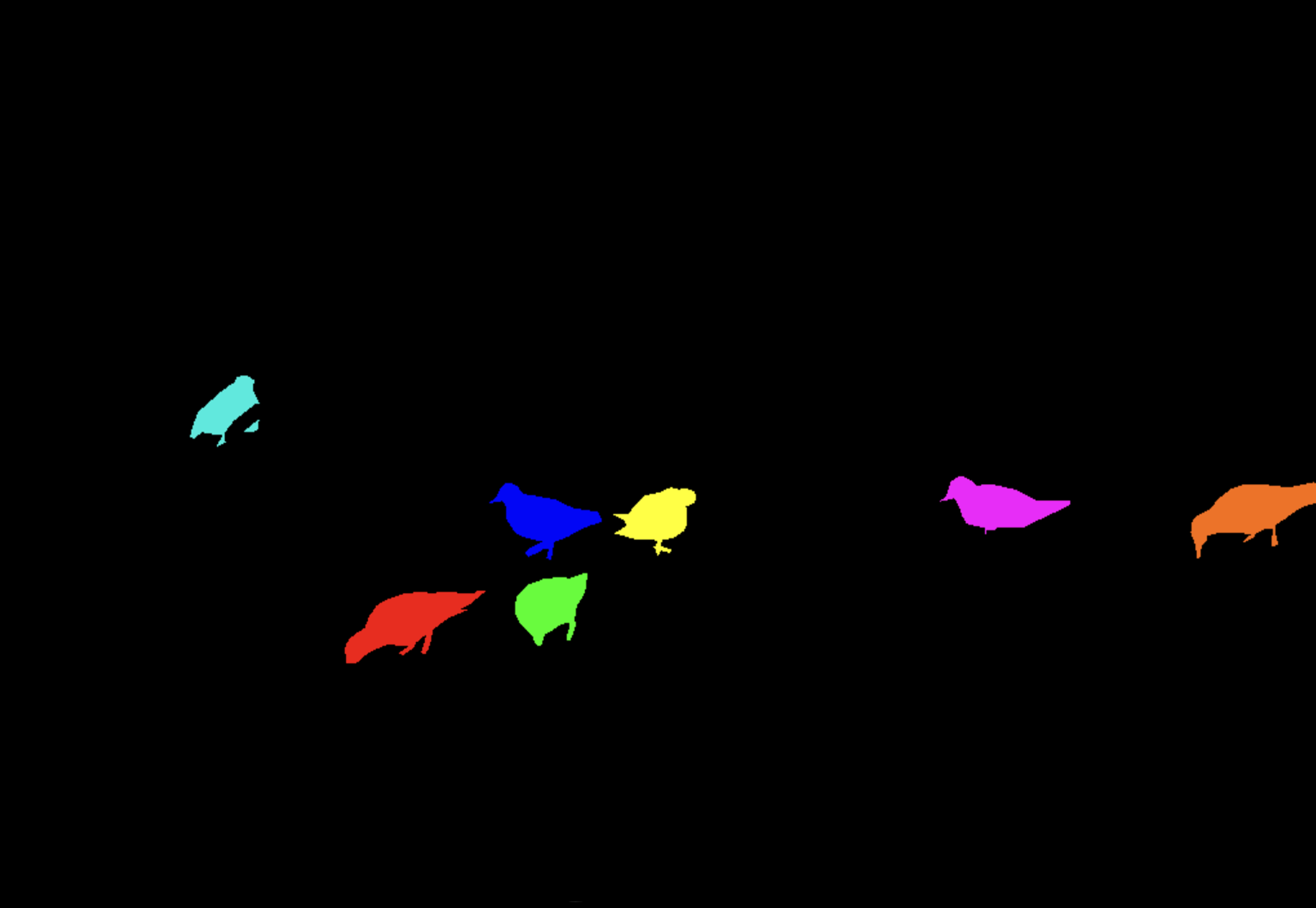 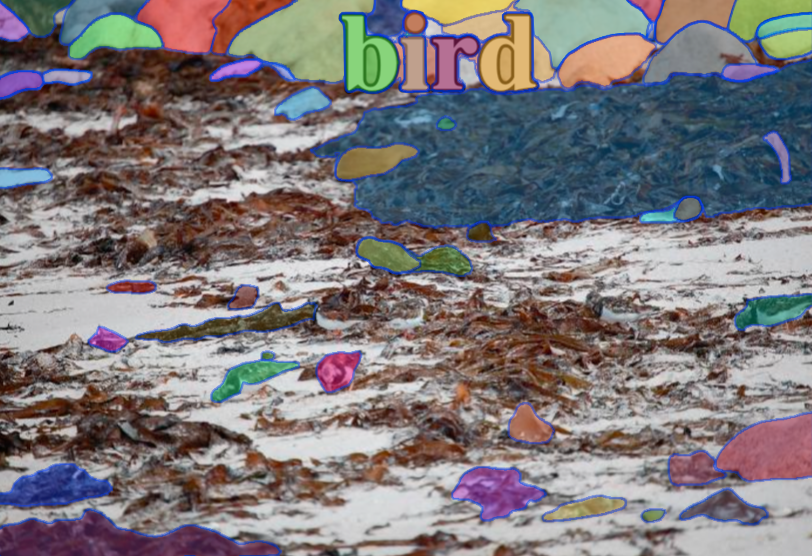 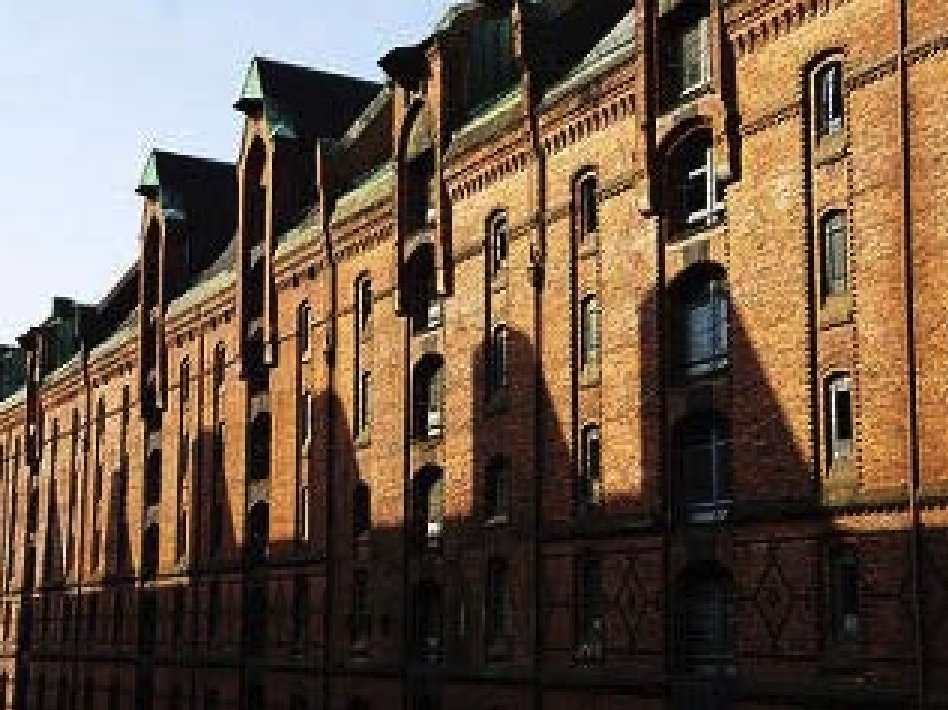 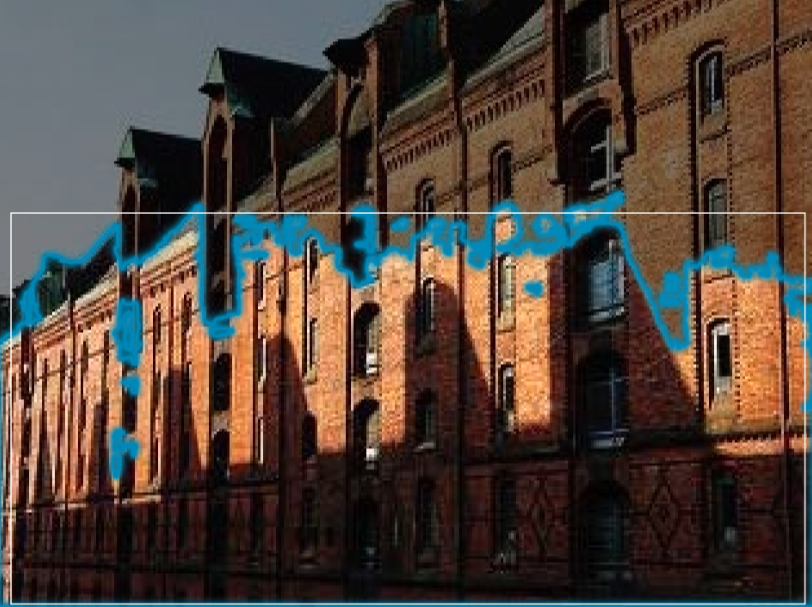 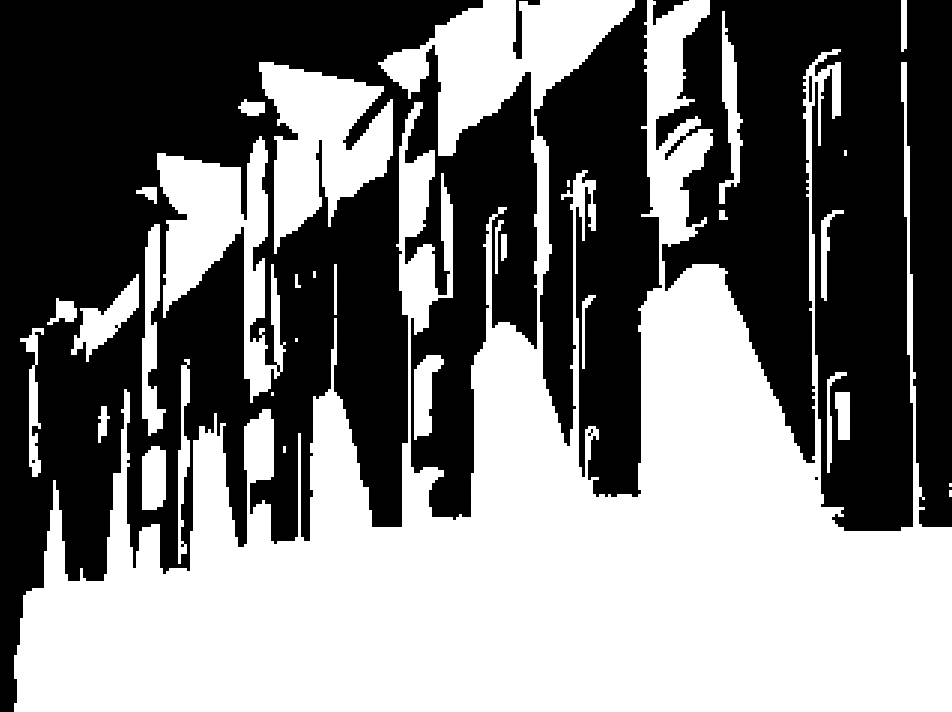 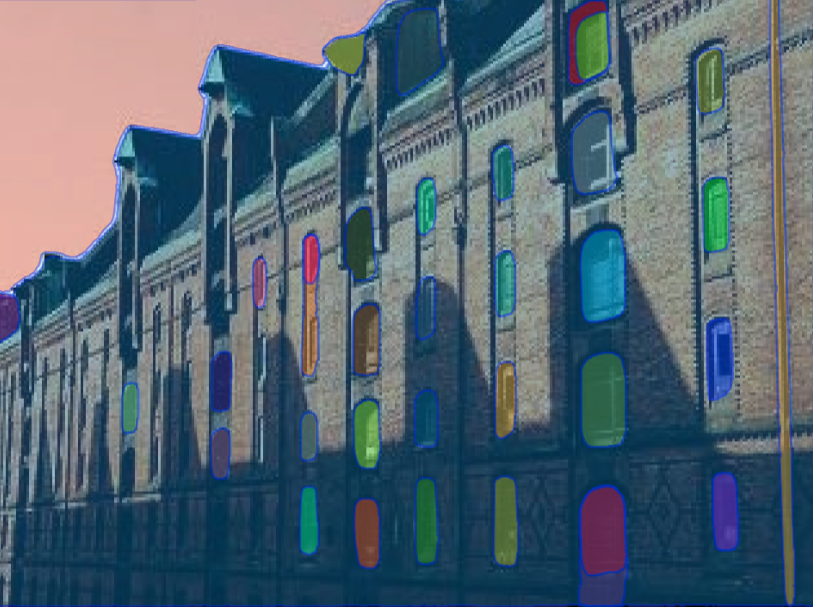 Observation: SAM has powerful ability at finding the location of foreground objects, which is particularly impressive for everyday applications such as object detection and online meeting background subtraction. However, in situations involving noisy backgrounds, similar foreground and background, or scenes requiring more detailed segmentation, SAM leaves a significant opportunity for further exploration and improvement.
Application on Healthcare
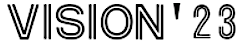 Optic Disc and Cup Segmentation
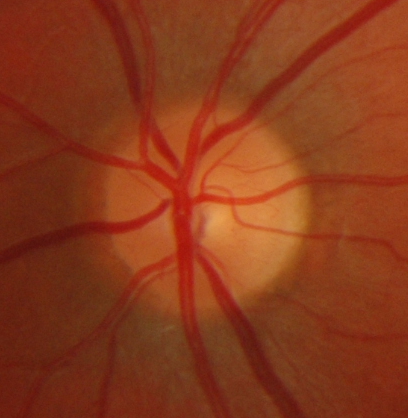 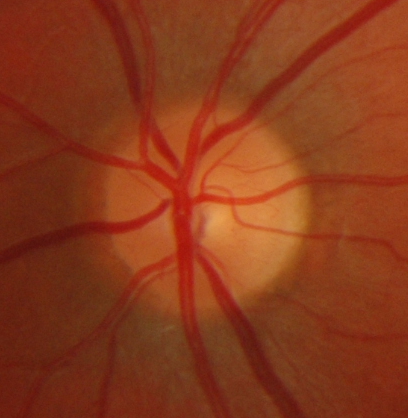 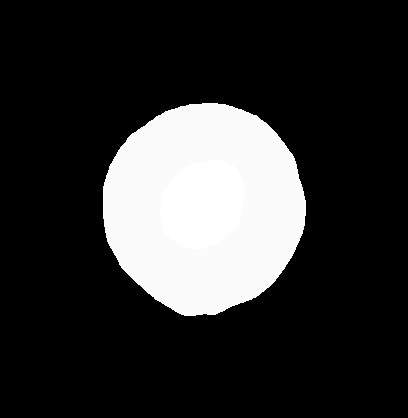 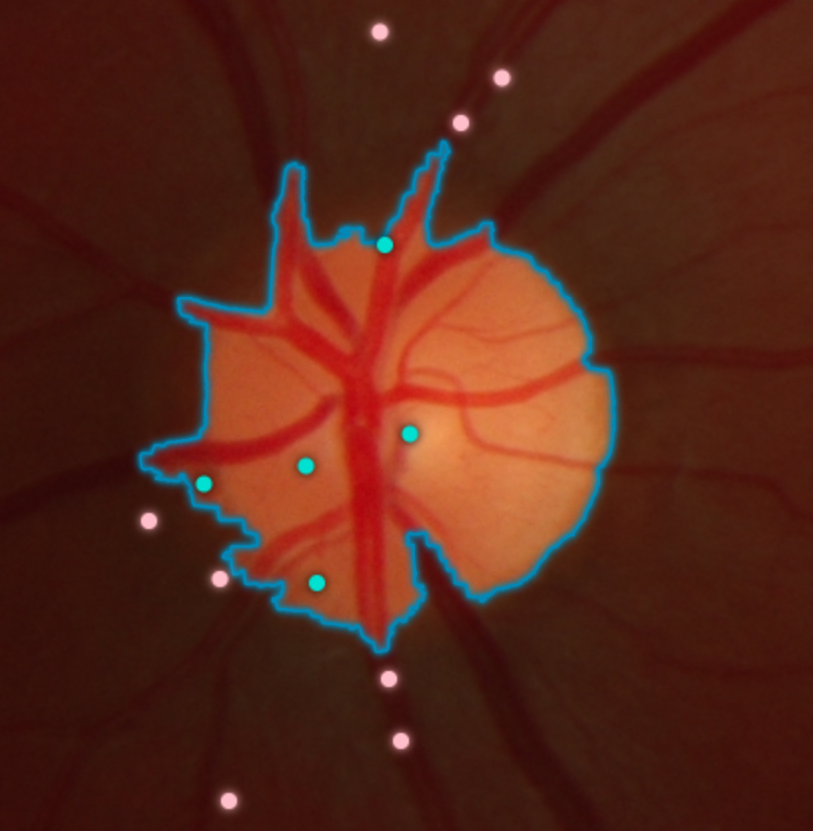 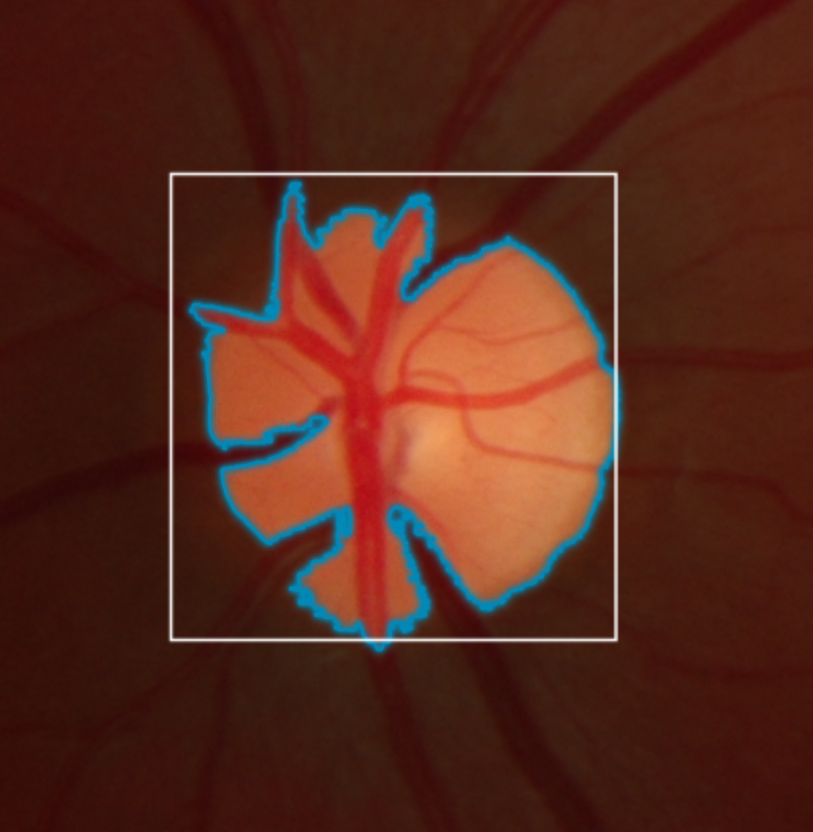 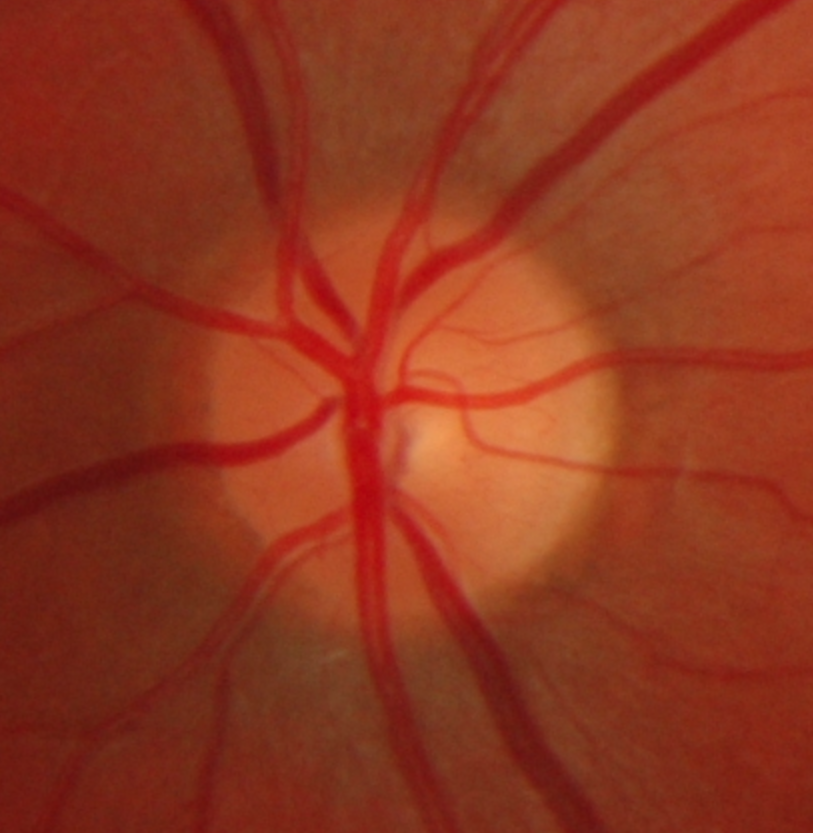 (a)
Disc
No results
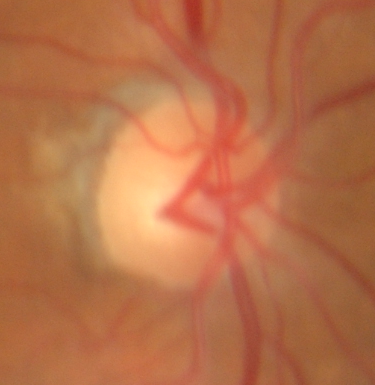 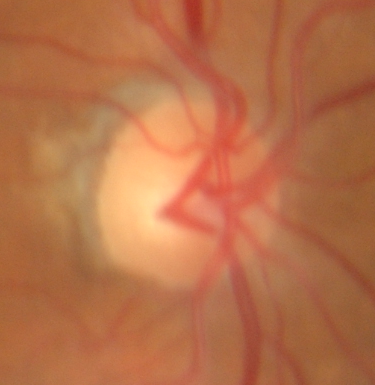 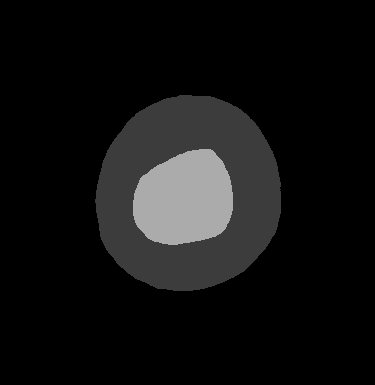 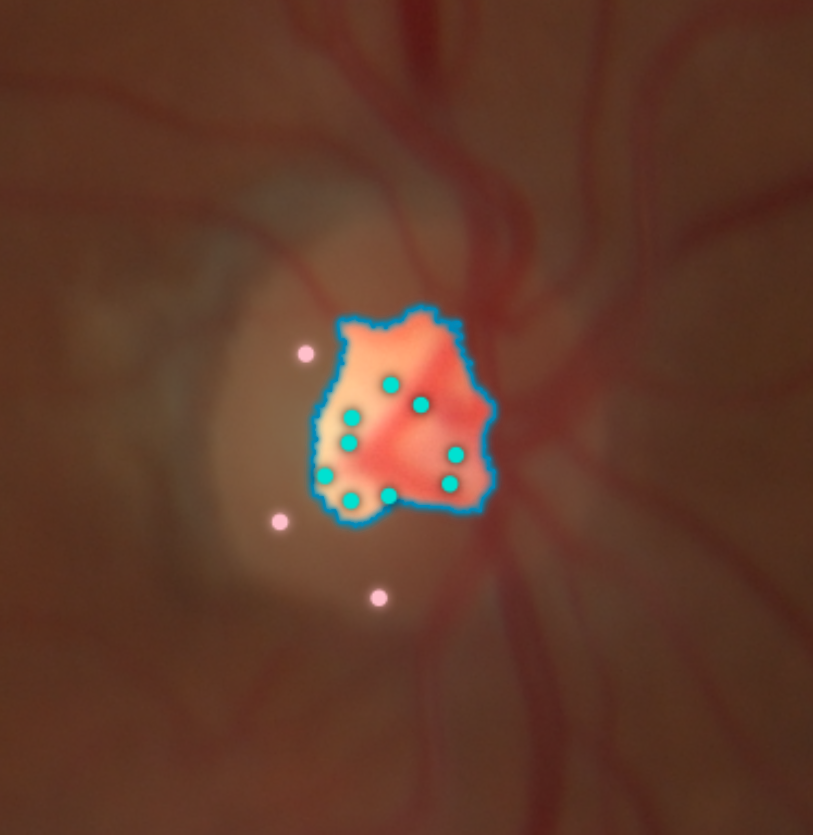 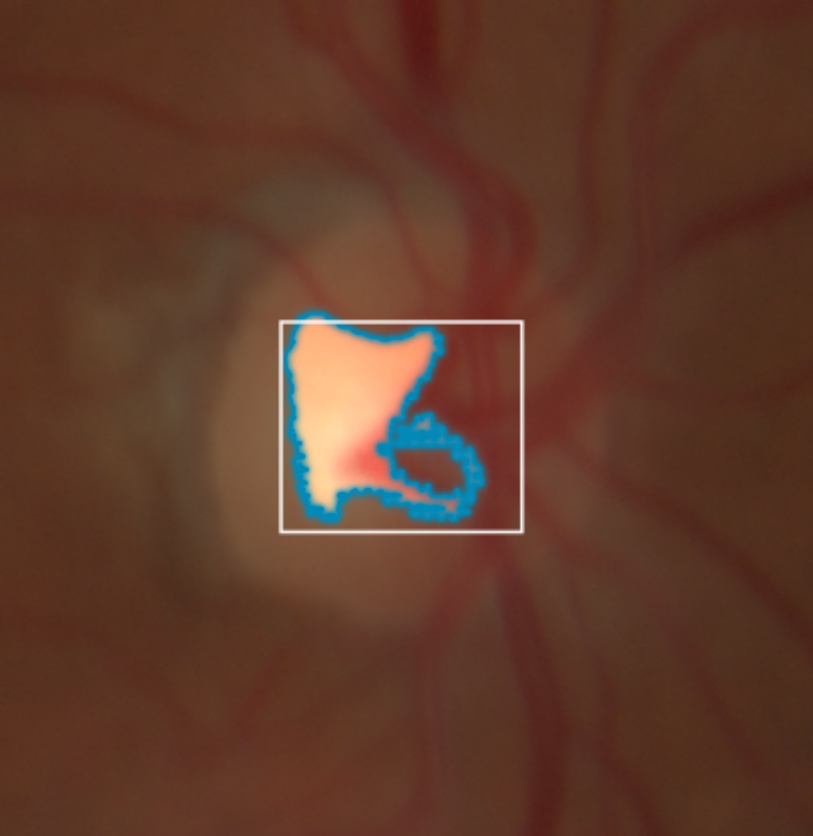 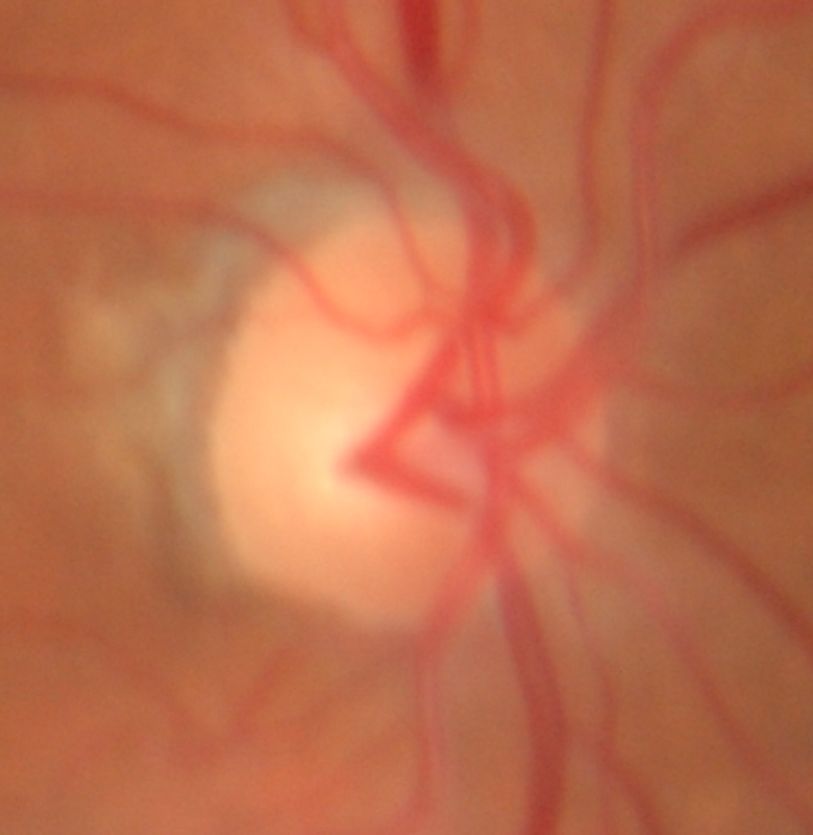 (b)
Cup
No results
RGB Image
Ground Truth
SAM1
SAM2
SAM3
Note: SAM1/2/3 mean using Click, Box, and Everything modes respectively
Application on Healthcare
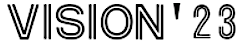 Polyp Segmentation
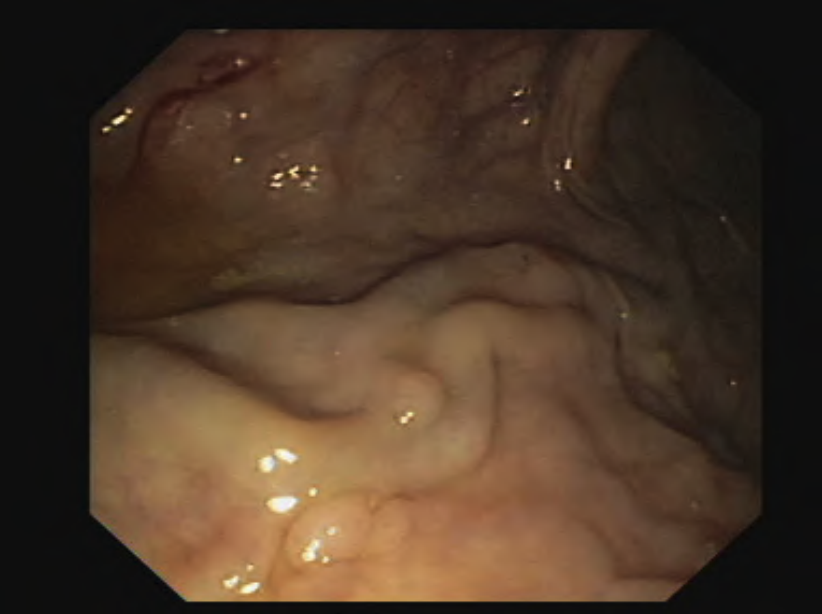 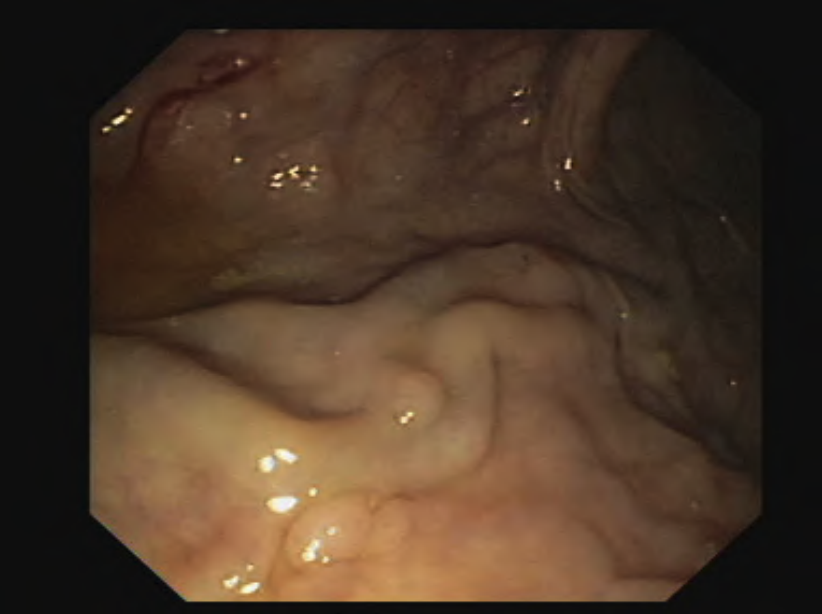 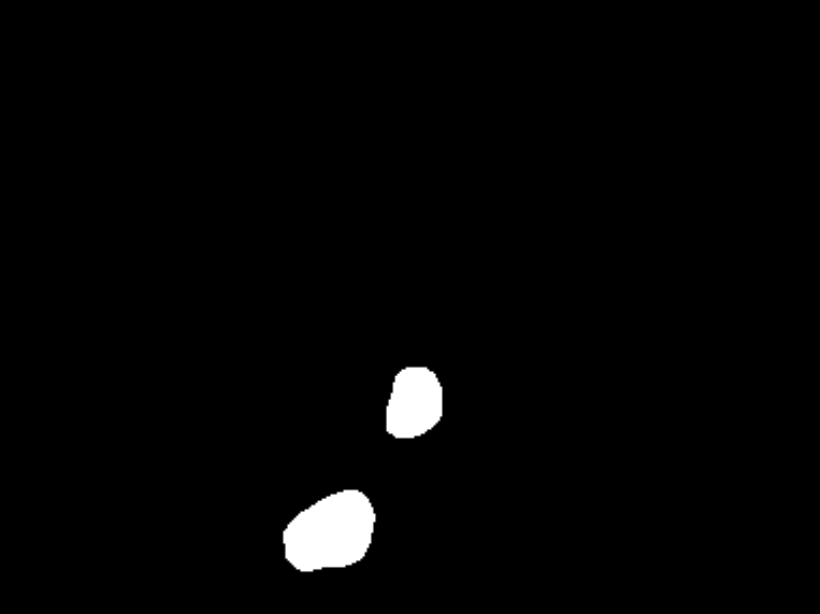 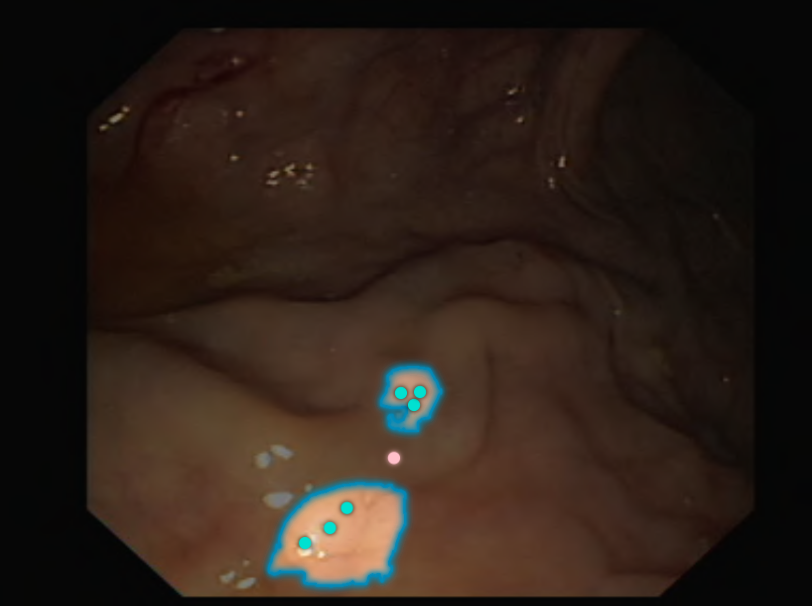 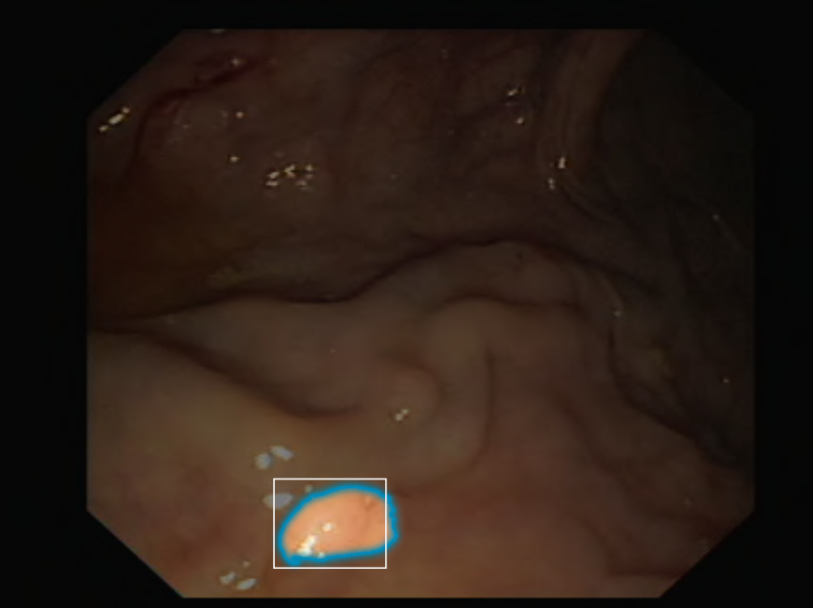 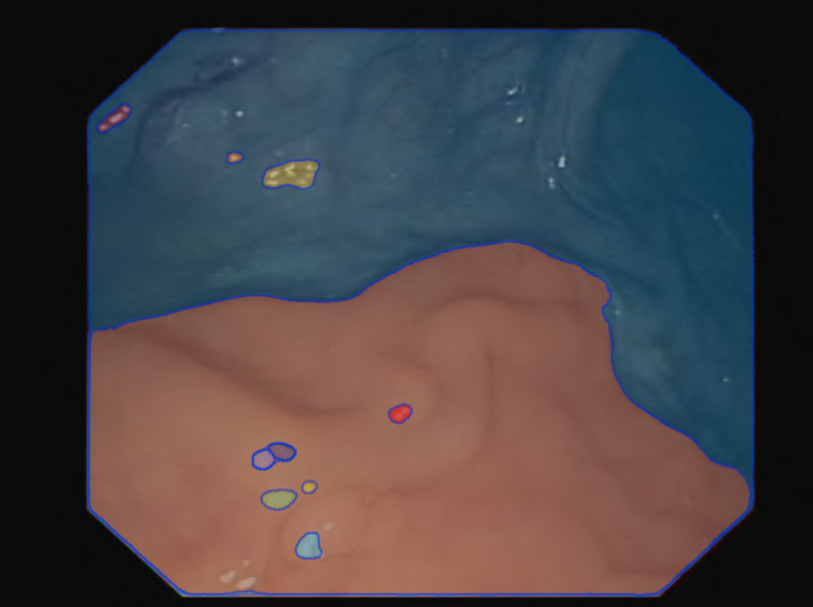 (a)
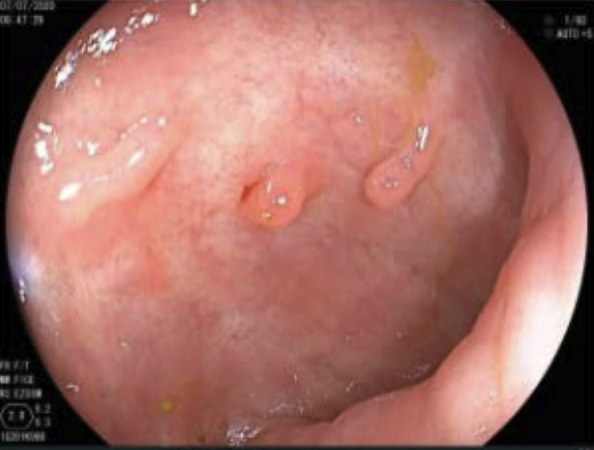 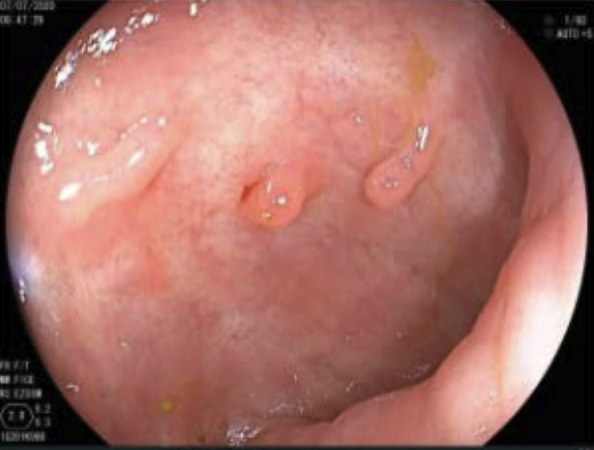 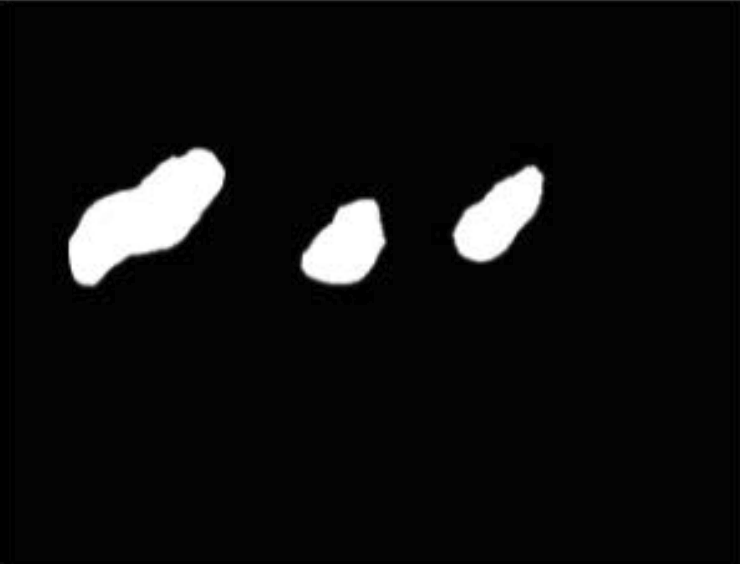 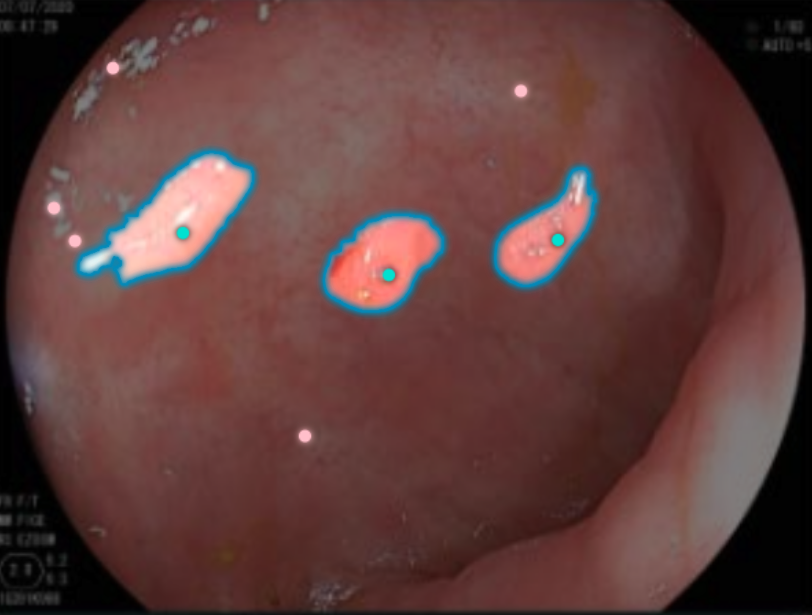 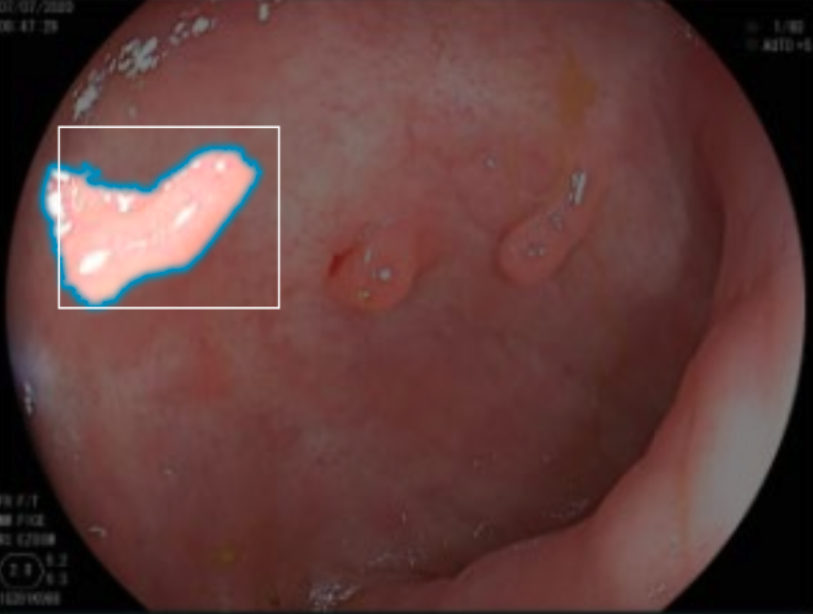 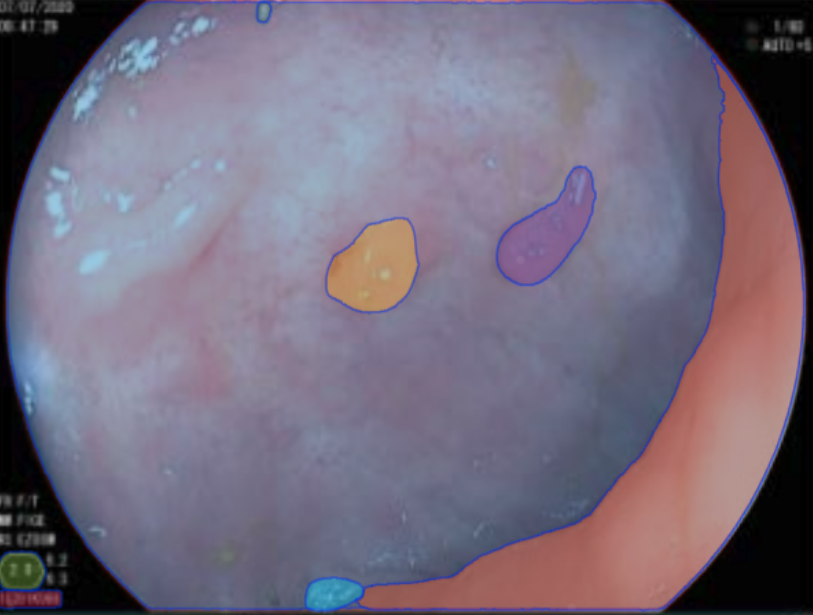 (b)
RGB Image
Ground Truth
SAM1
SAM2
SAM3
Note: SAM1/2/3 mean using Click, Box, and Everything modes respectively
Application on Healthcare
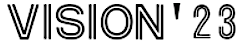 Skin Lesion Segmentation
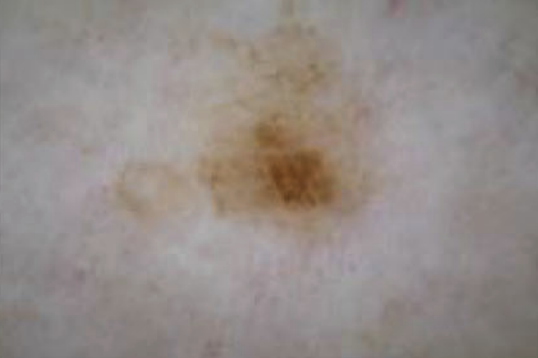 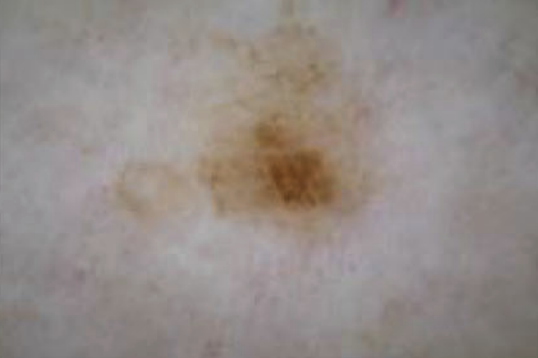 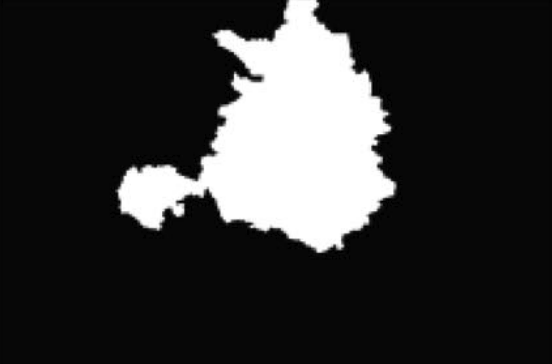 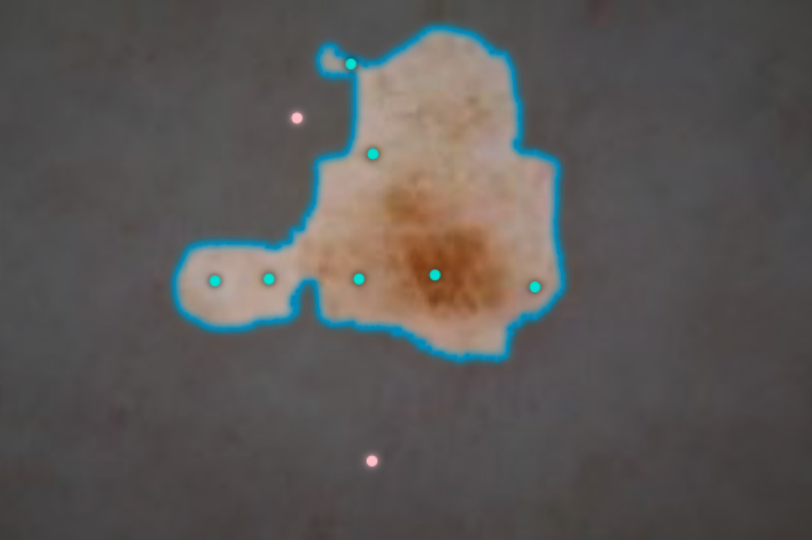 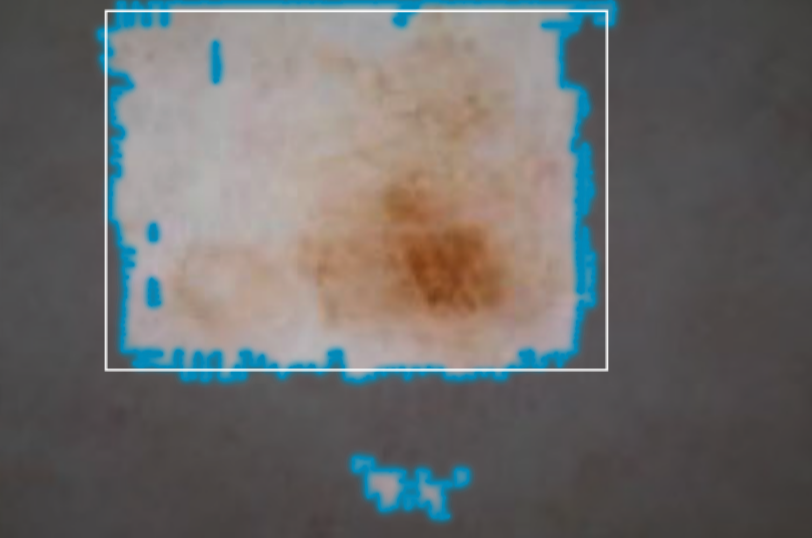 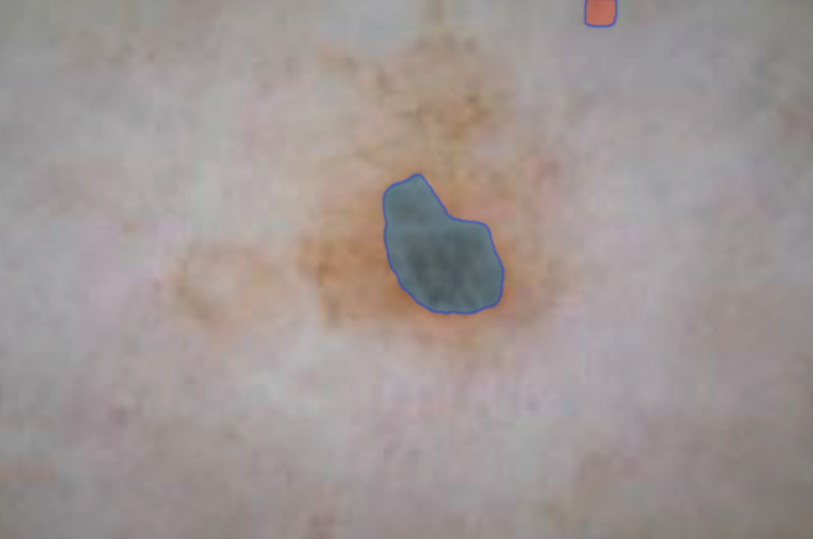 (a)
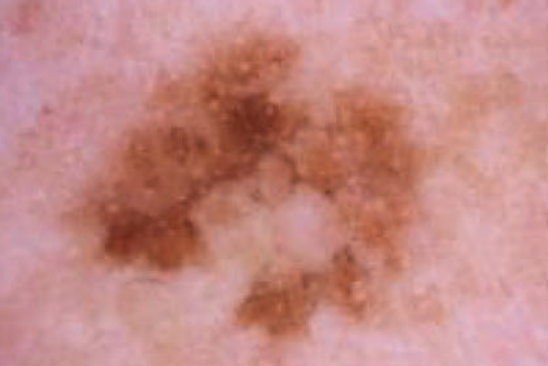 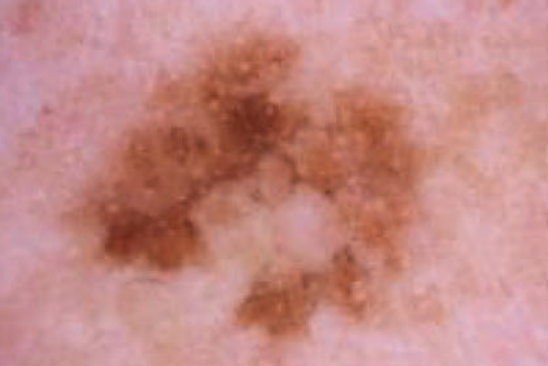 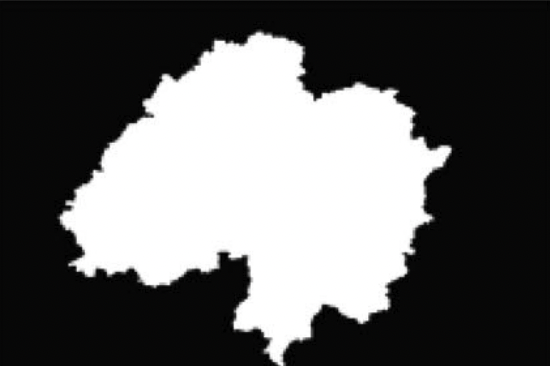 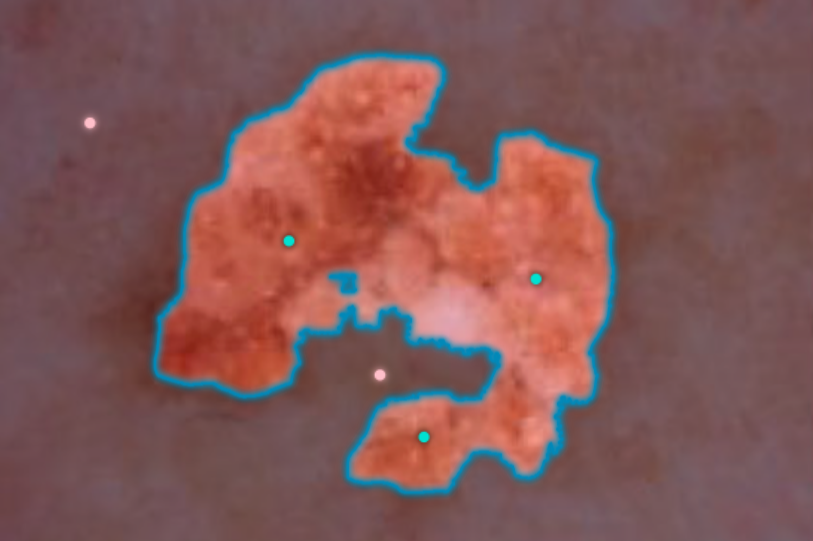 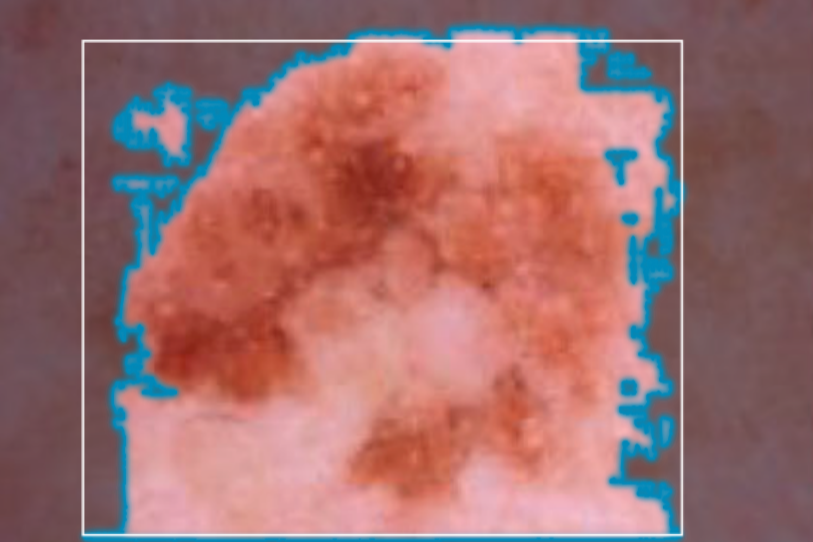 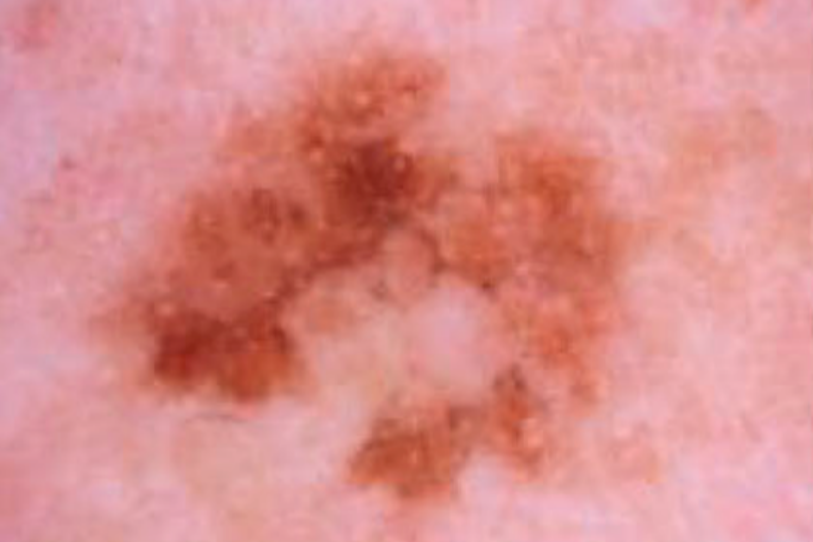 (b)
No results
RGB Image
Ground Truth
SAM1
SAM2
SAM3
Note: SAM1/2/3 mean using Click, Box, and Everything modes respectively
Application on Healthcare
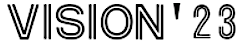 Optic Disc and Cup Segmentation
Polyp Segmentation
Skin Lesion Segmentation
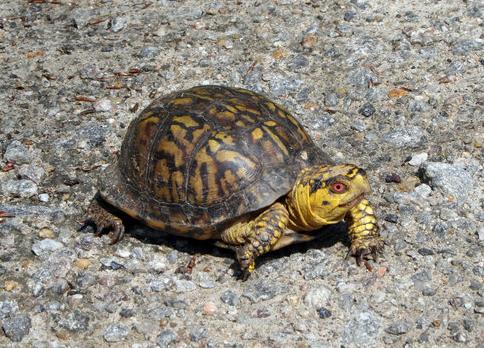 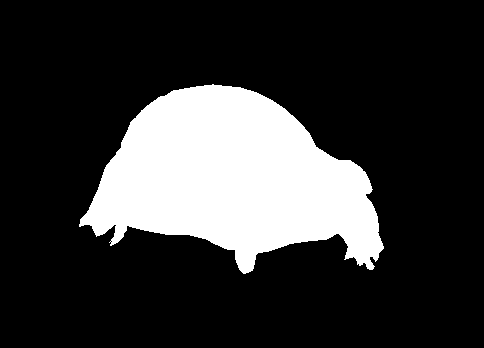 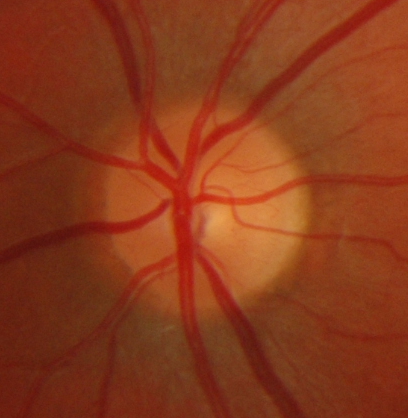 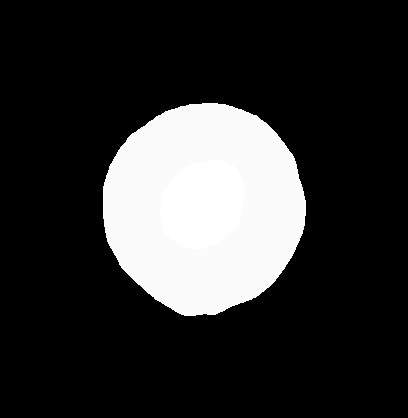 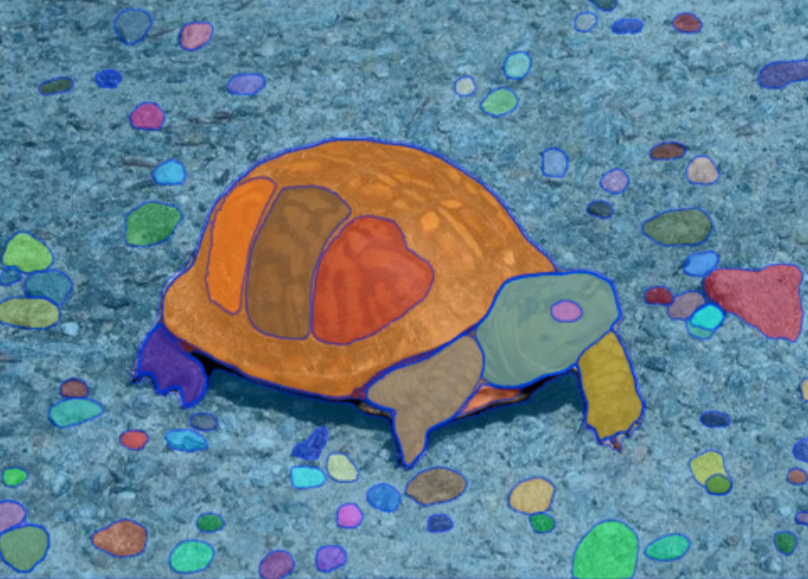 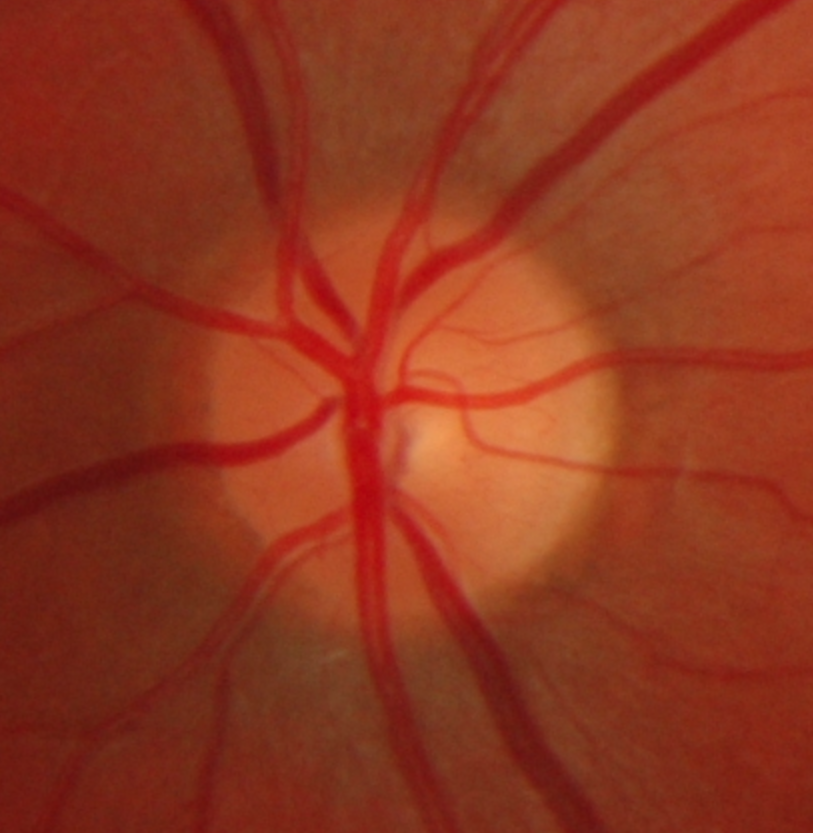 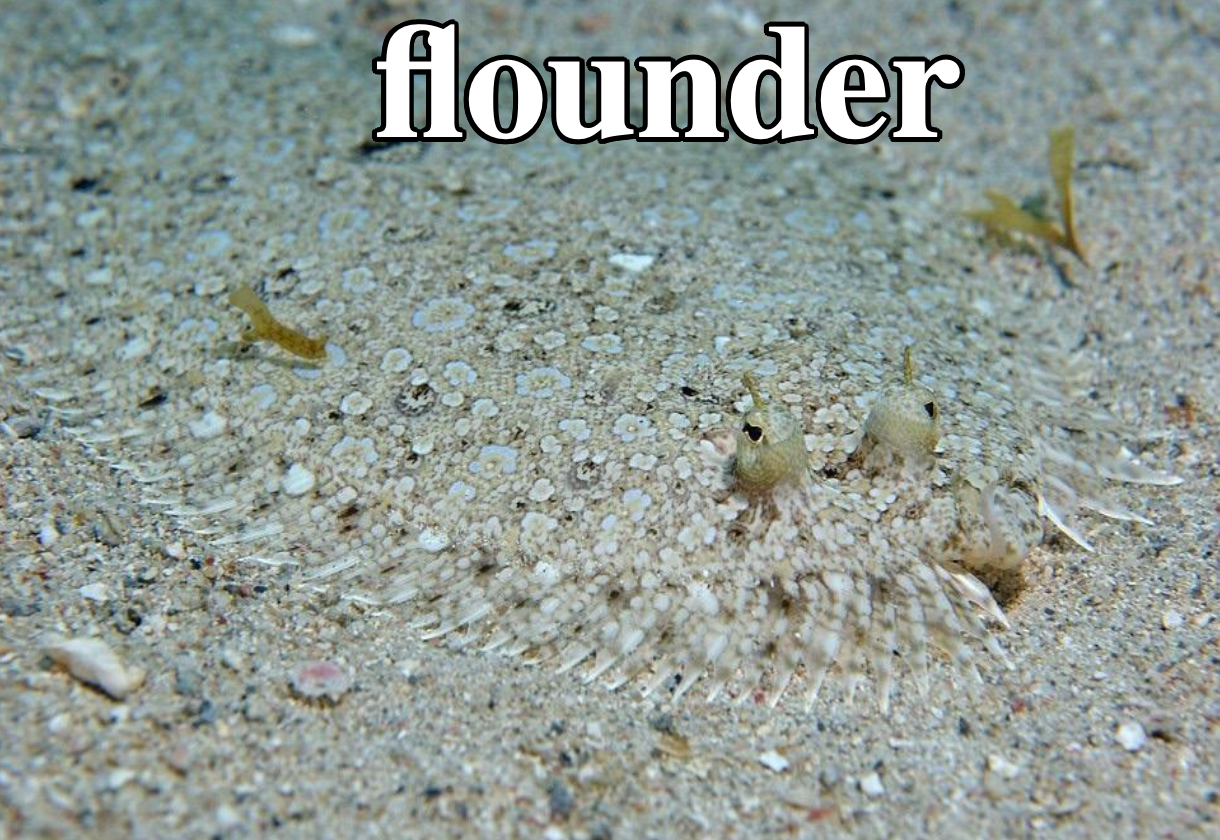 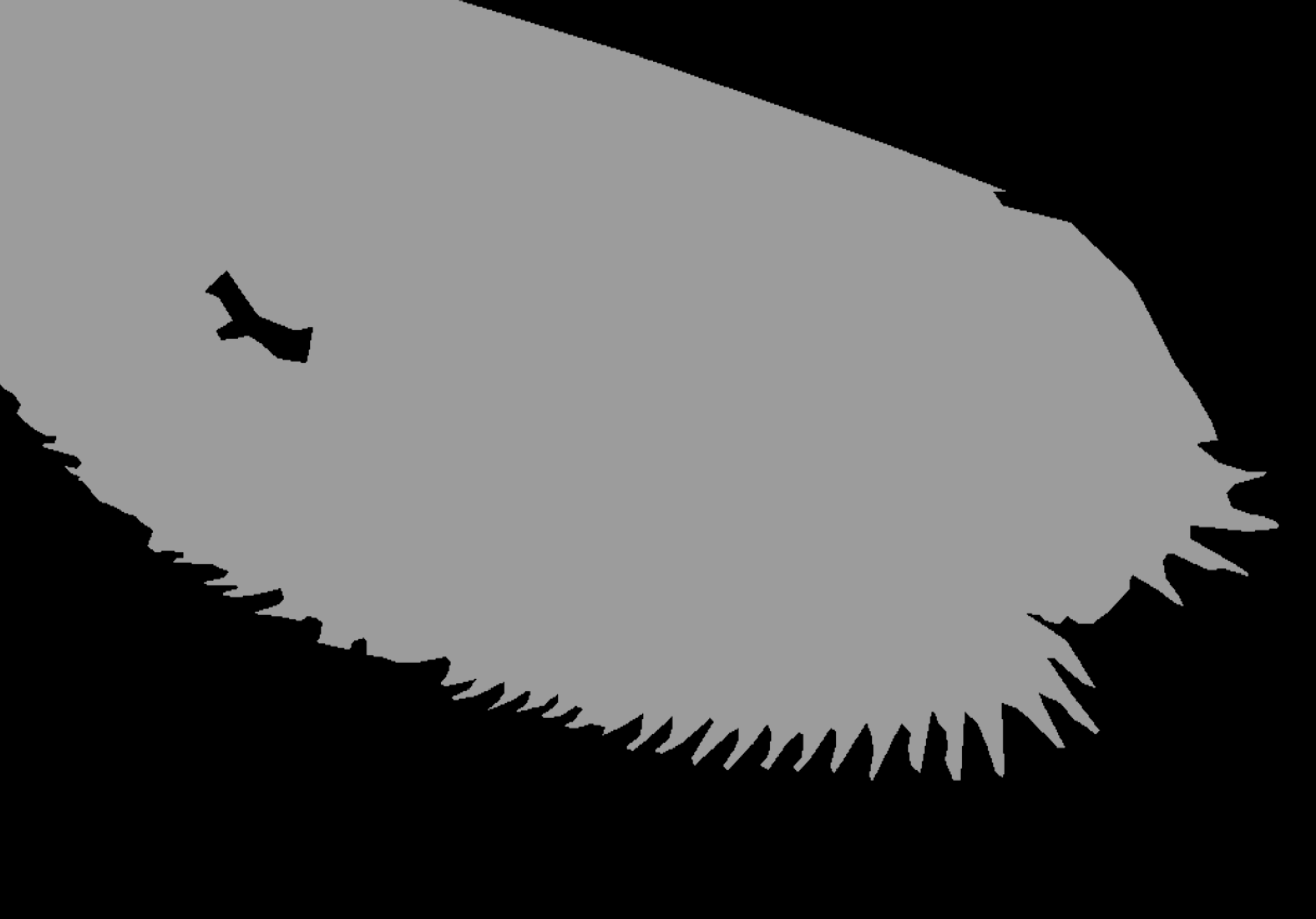 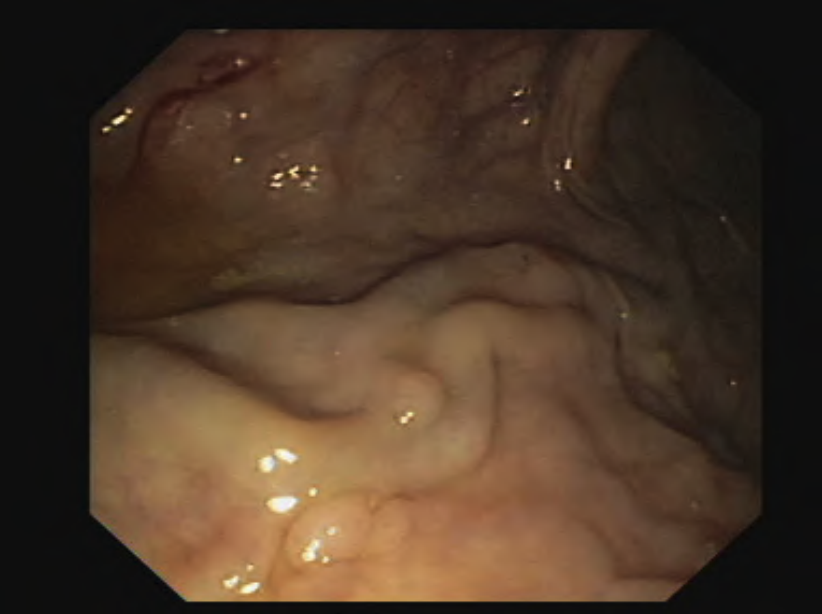 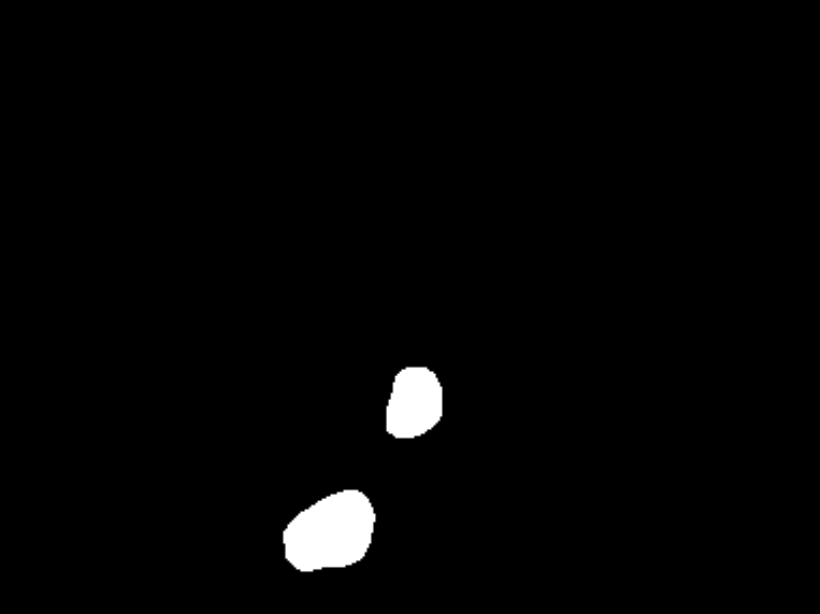 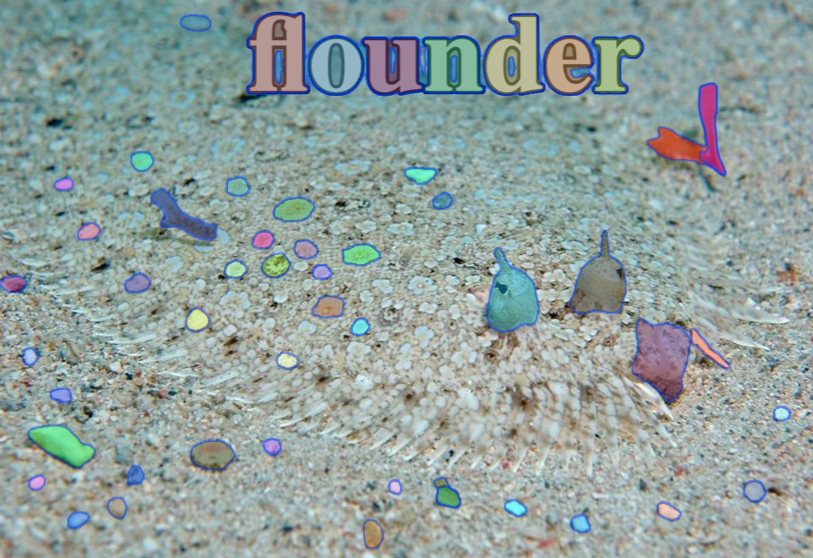 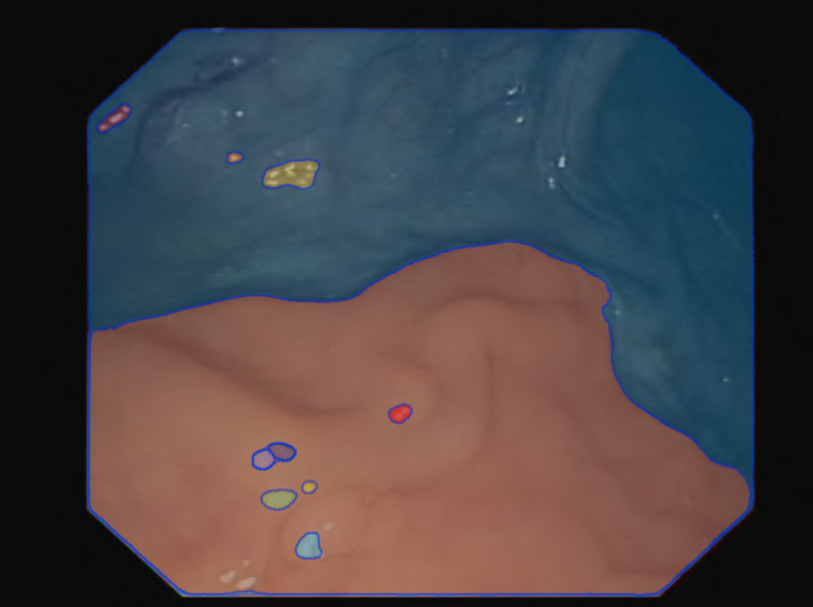 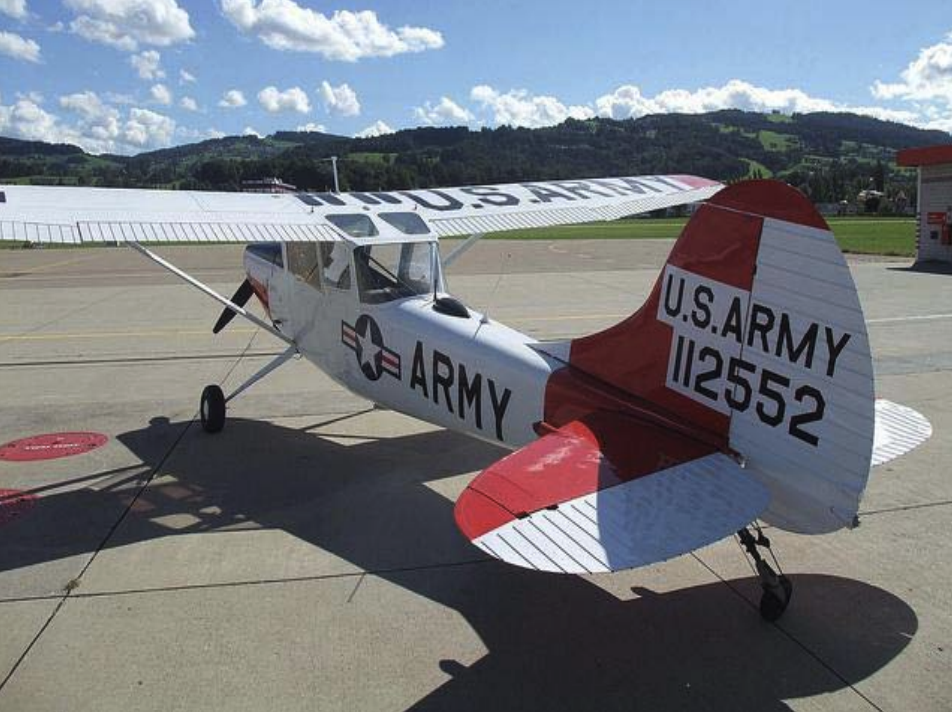 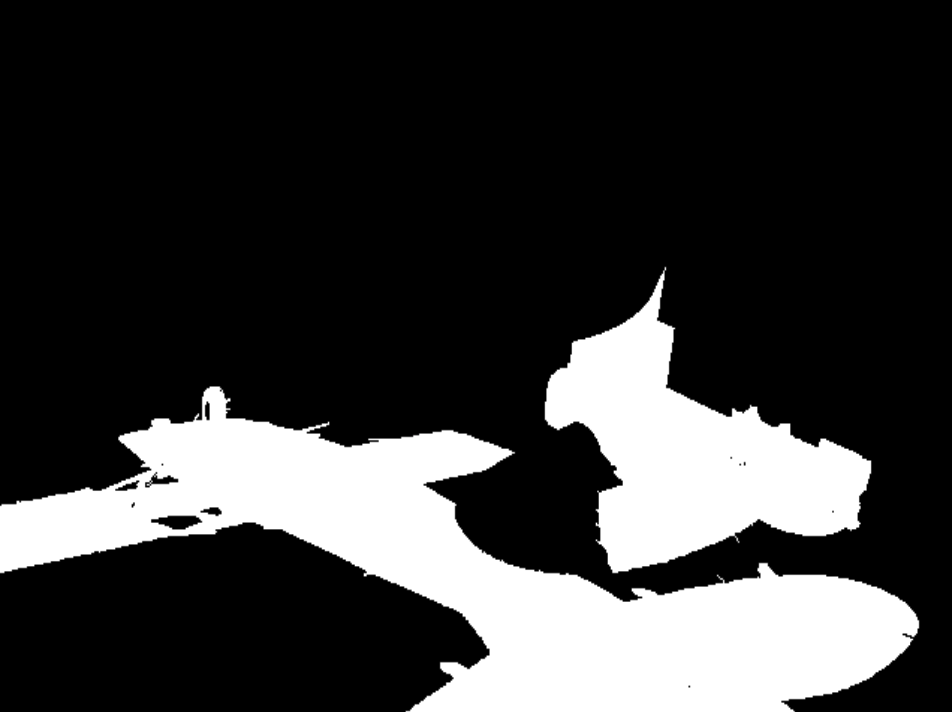 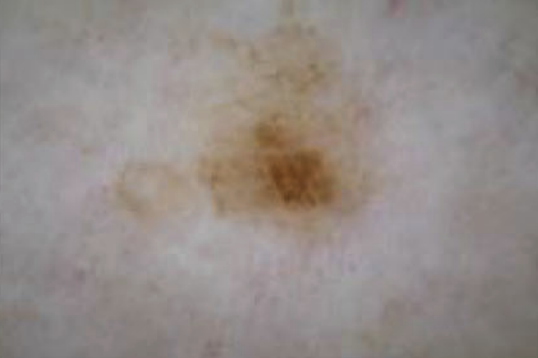 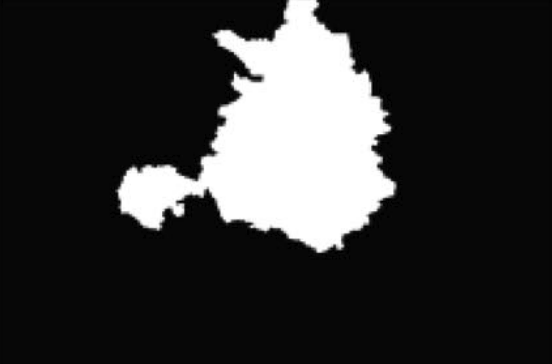 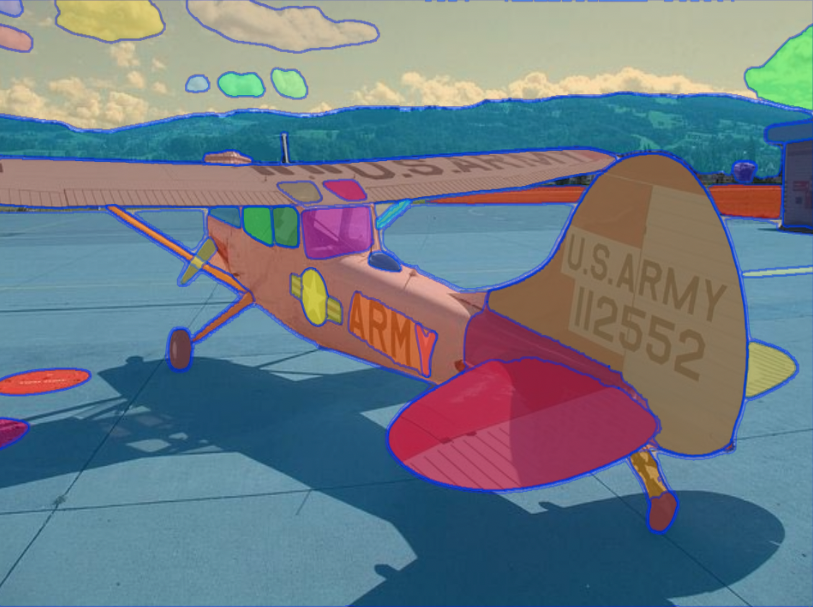 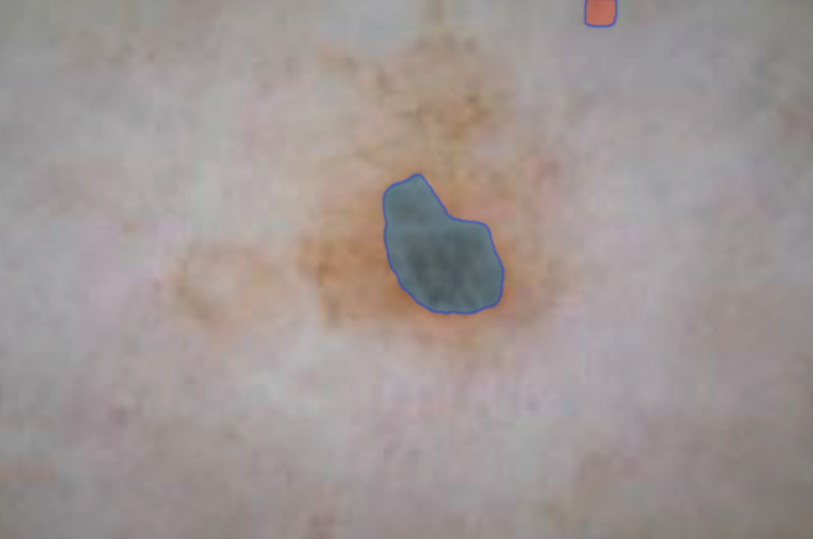 No results
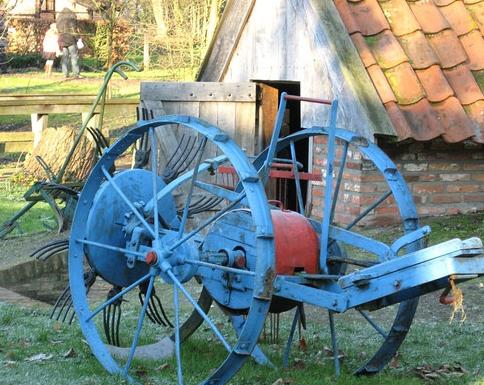 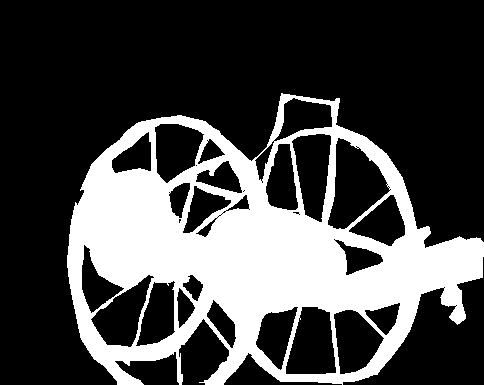 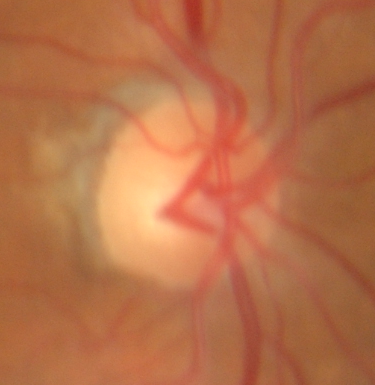 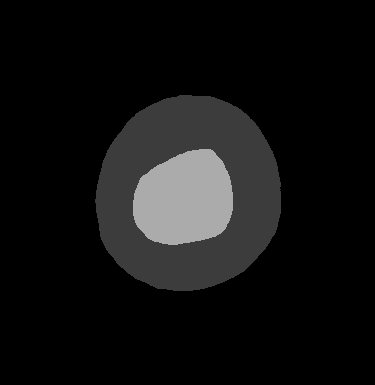 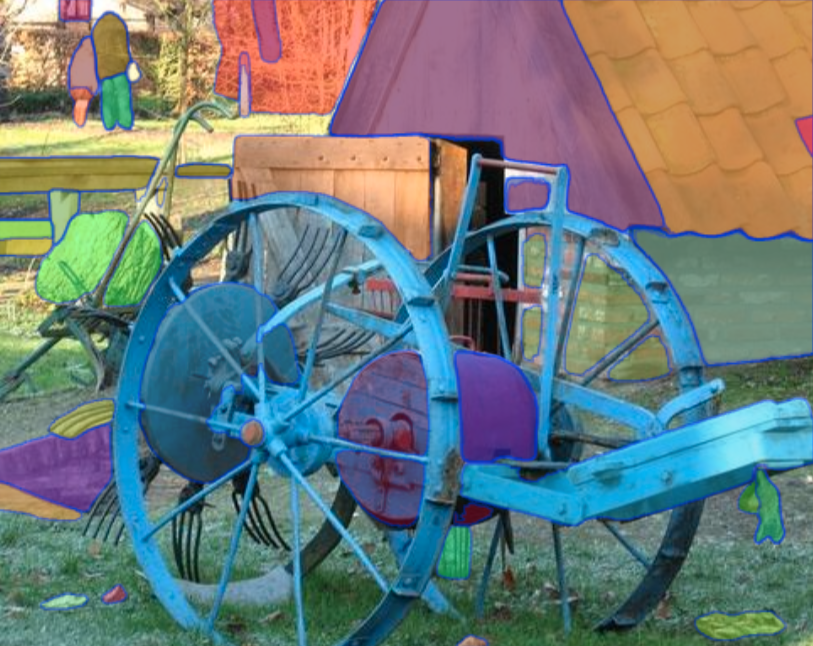 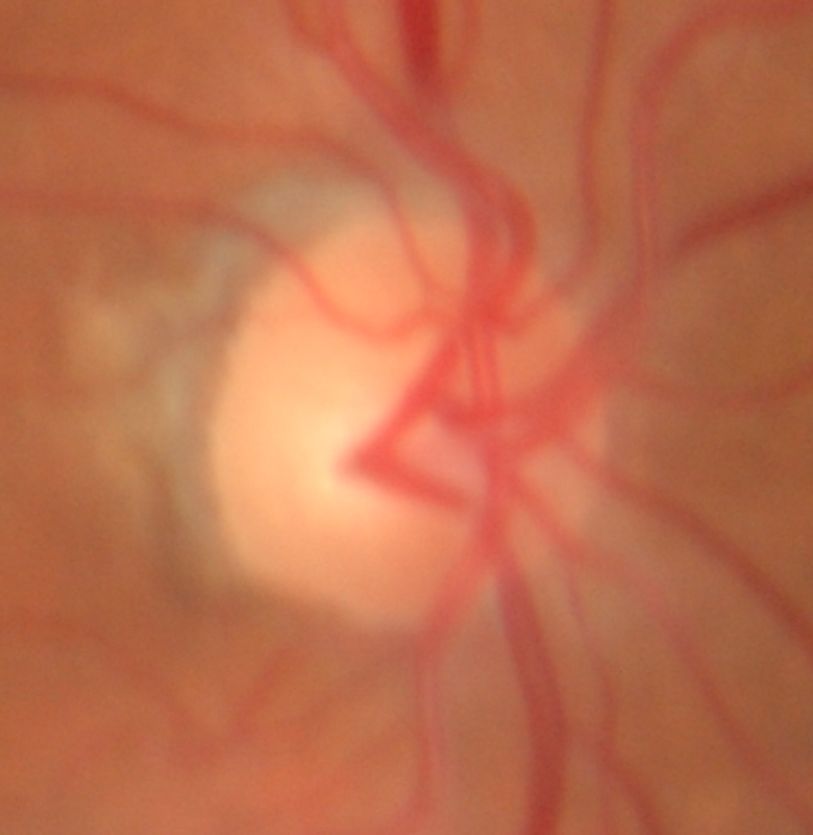 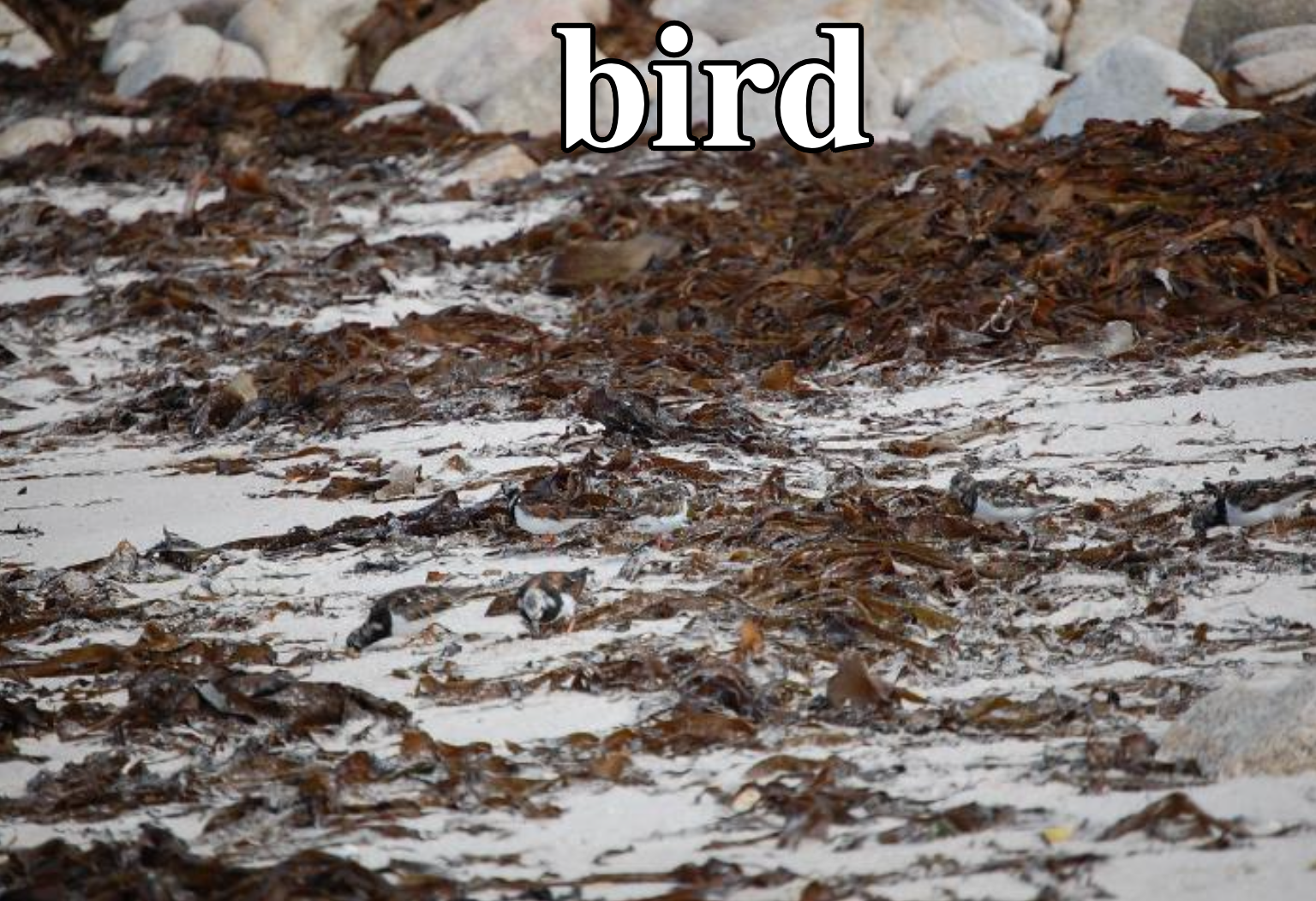 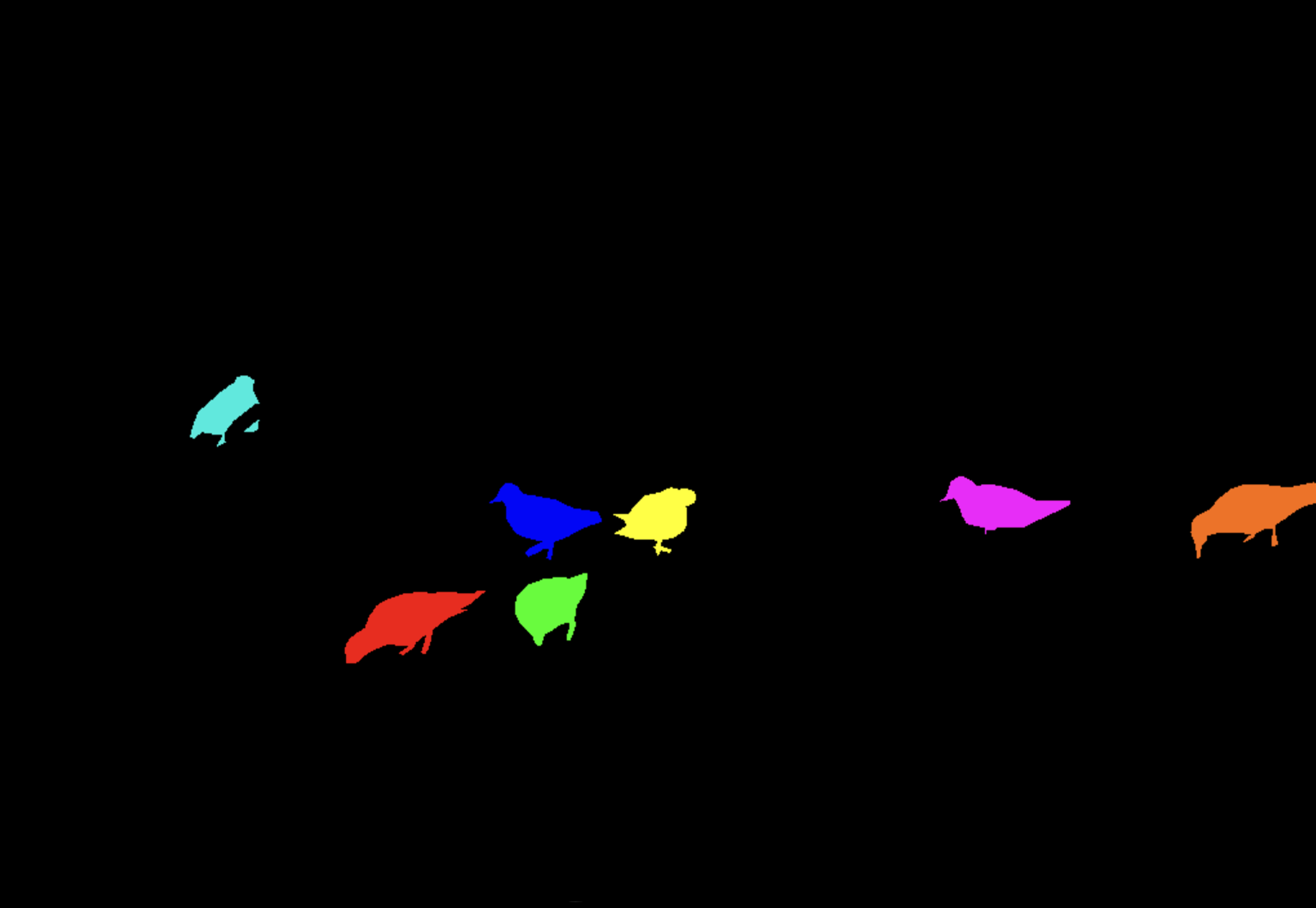 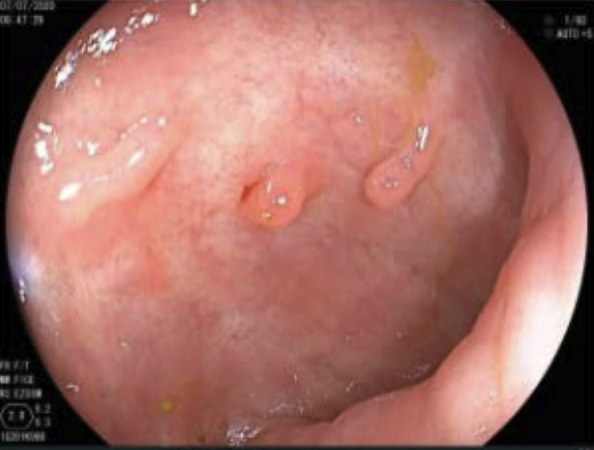 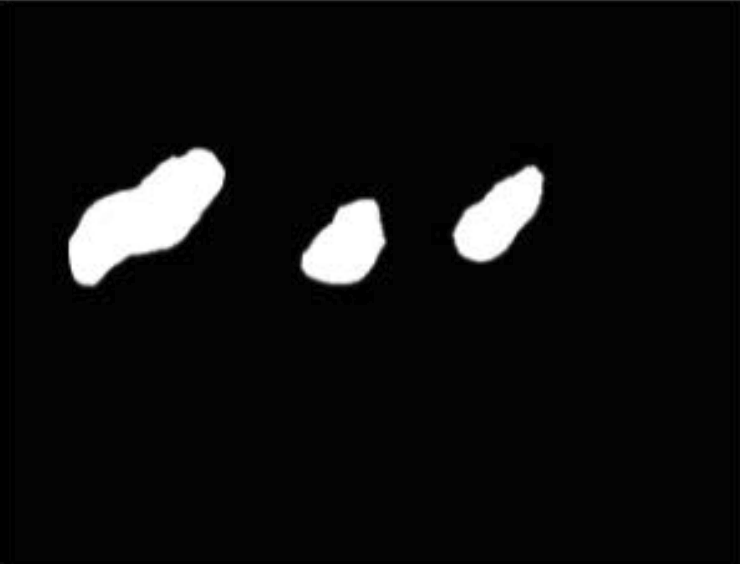 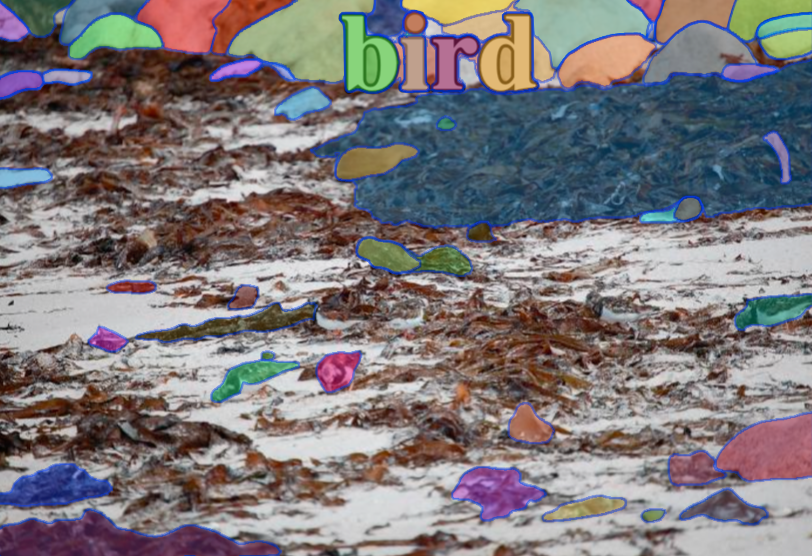 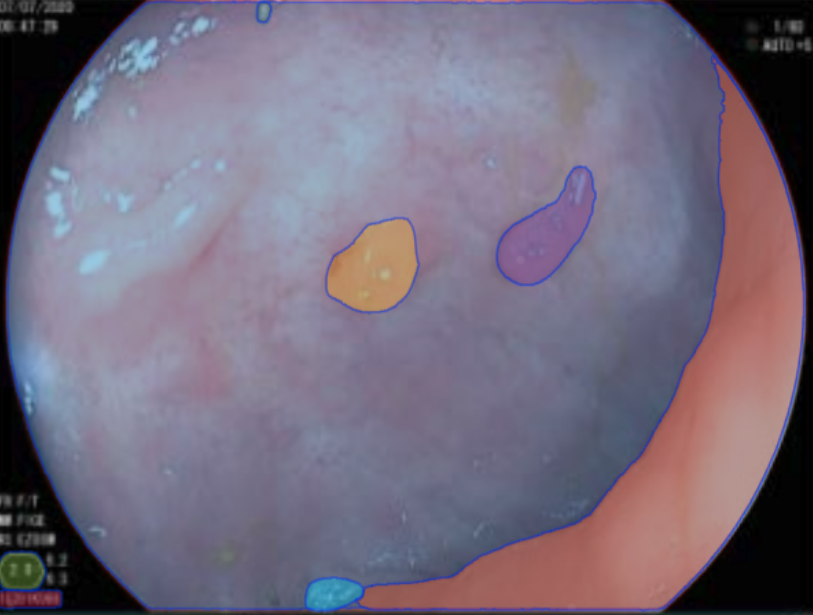 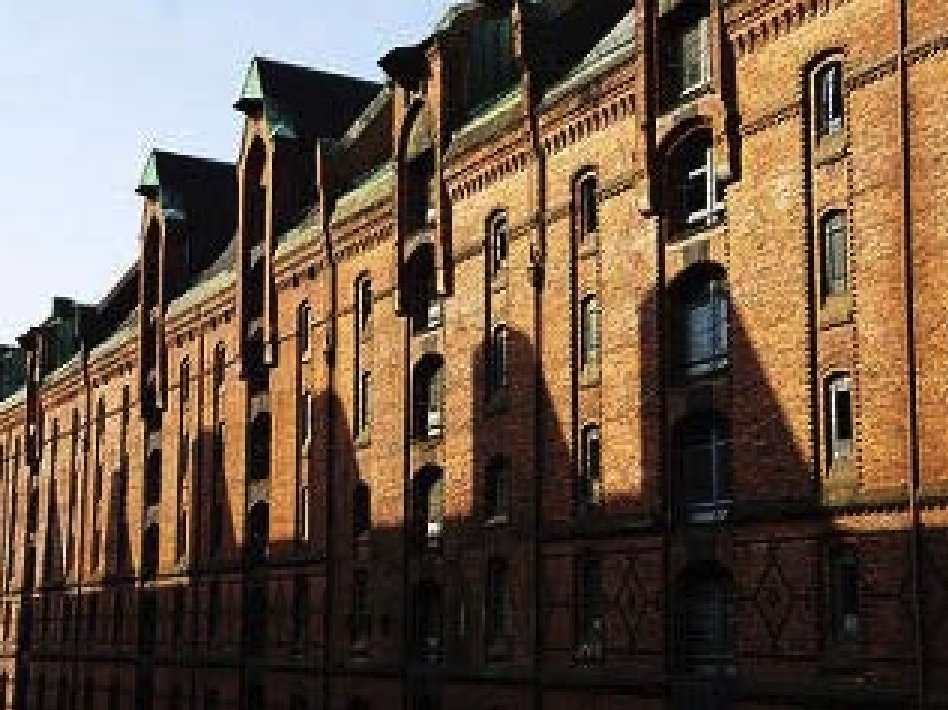 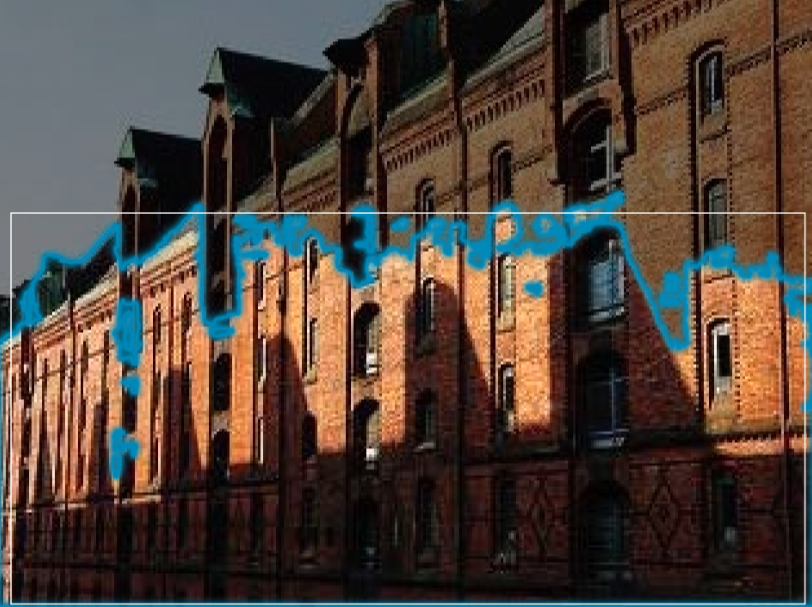 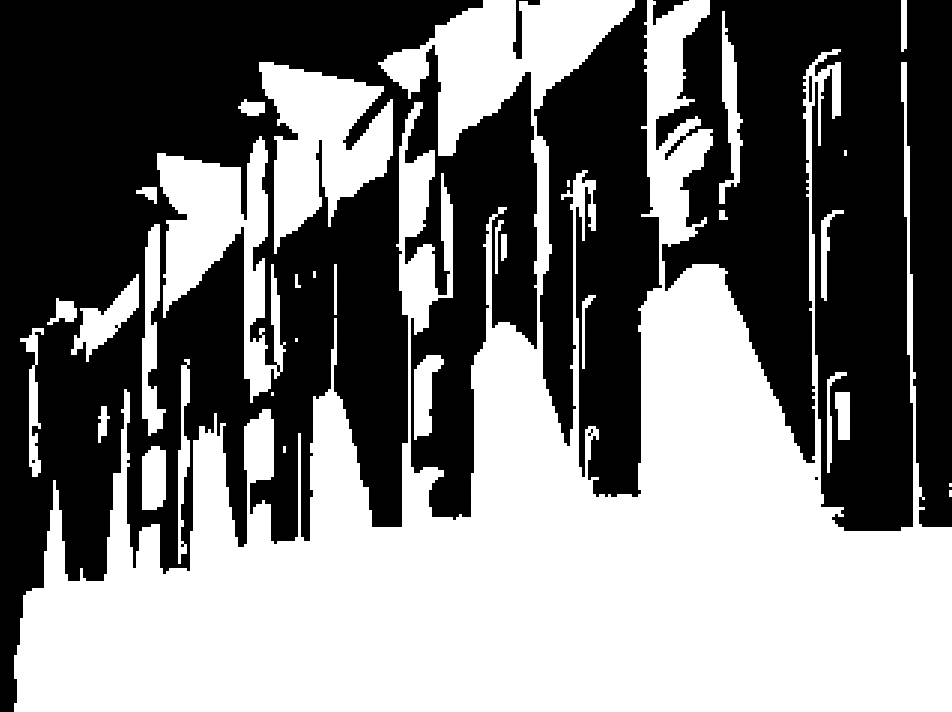 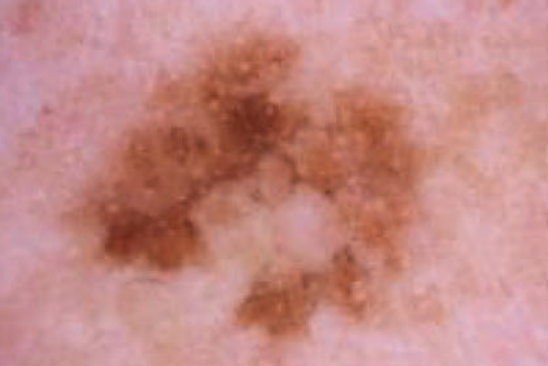 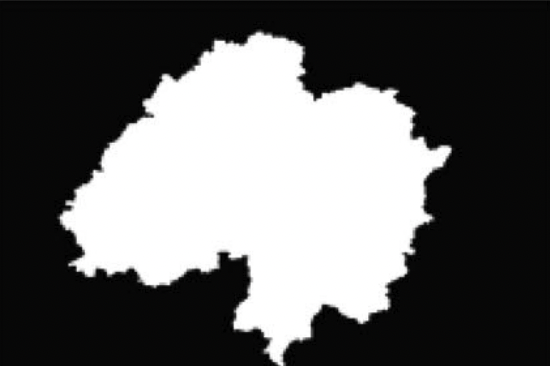 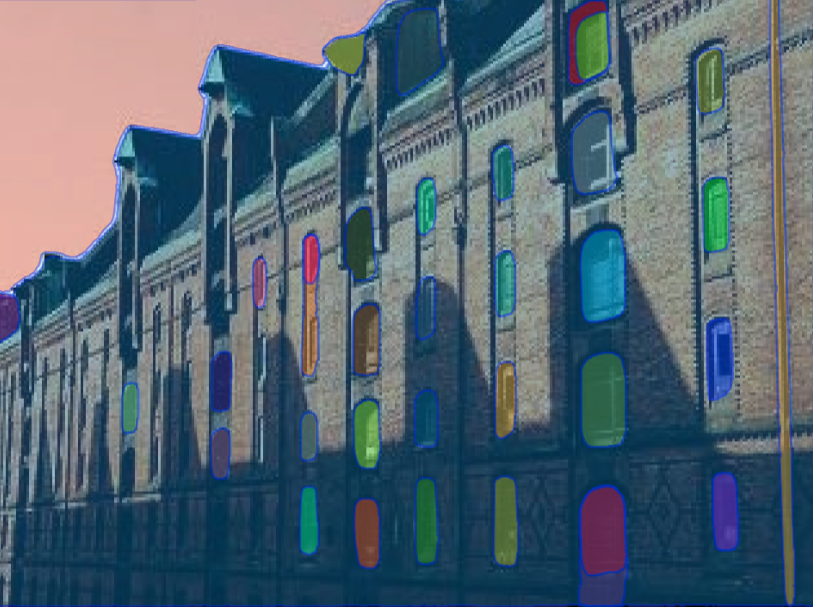 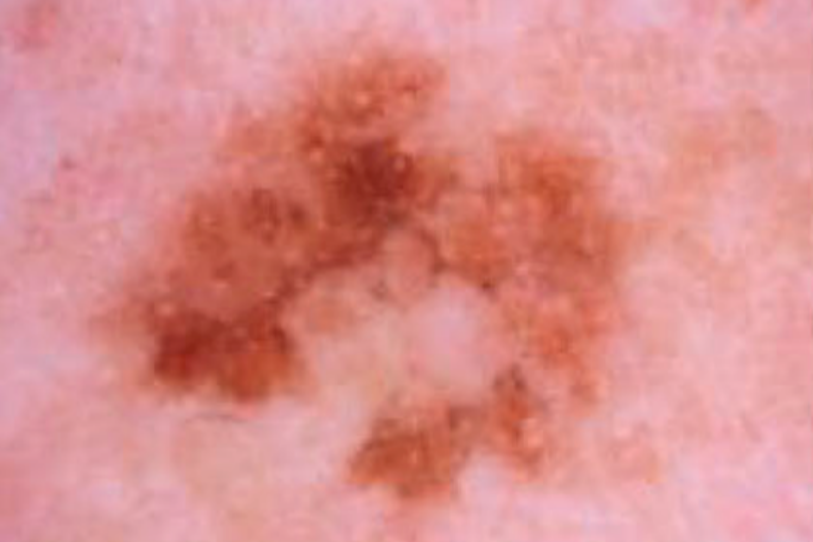 No results
No results
Observation: SAM1 delivers appealing results, when substantial human prior knowledge is given.This poses a challenge in directly attaining satisfactory results for certain tasks, e.g., optic cup and disc segmentation, where the prompts usually require a high level of expertise. On the other hand, in box and automatic modes, SAM’s performance falls short. This emphasizes the ongoing demand for dedicated SAM explicitly tailored for tackling medical scenarios.
Quantitative Results
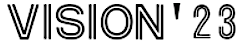 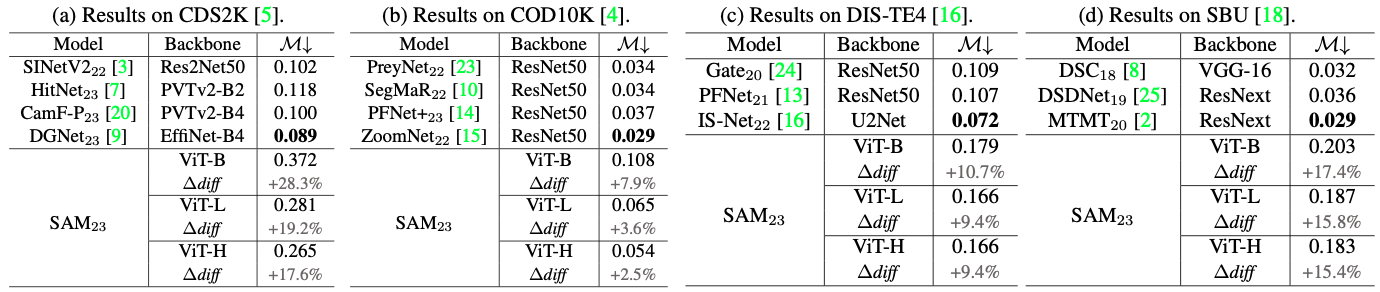 Table 1: Quantitative results of SAM on applications of (a) industrial defect detection, (b) concealed object detection, (c) dichotomous image segmentation, and (d) shadow detection. “Everything” mode is used here. M represents mean absolute error (the lower the better). ∆ shows the performance gaps between SAMs and the best performing state-of-the-art models.
Discussion and Outlook
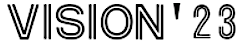 Discussion: We discuss the benefits and limitations of SAM in practice. Based on these studies, we have made the following observations.
We conduct a series of intriguing investigations into the performance of SAM across various applications, including natural image scene, agriculture, manufacturing, remote sensing and healthcare.
Excellent generalization on common scenes.
Require strong prior knowledge. 
Less effective in low-contrast applications.
Limited understanding of professional data.
Smaller and fine-grained objects can pose challenges for SAM.
Discussion and Outlook
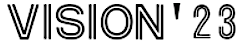 Outlook: We discuss the several promising potential directions for future research, as follows.
We conduct a series of intriguing investigations into the performance of SAM across various applications, including natural image scene, agriculture, manufacturing, remote sensing and healthcare.
Industry-focused SAM & dedicated large-scale dataset.
Pretraining strategy (tailored for industrial segmentation).
Multi-modal SAM (e.g., depth or thermal)
Semi-supervised application (e.g., weak scribble)
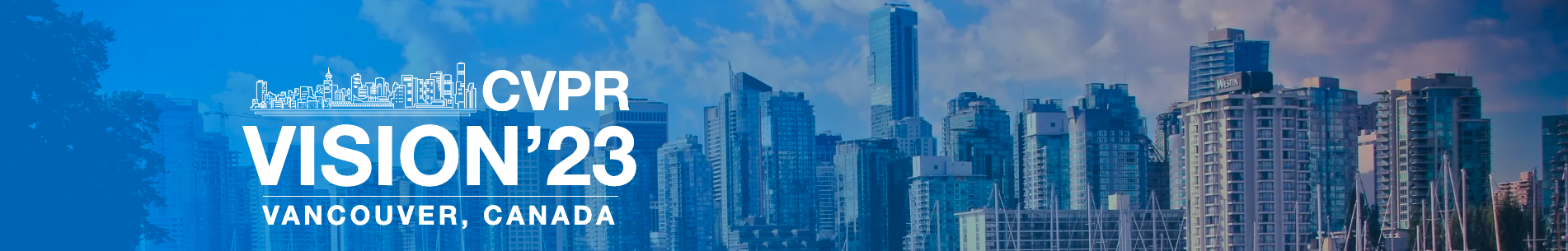 Thank you for your listening!
If you have any questions, please email us at wji3@ualberta.ca.
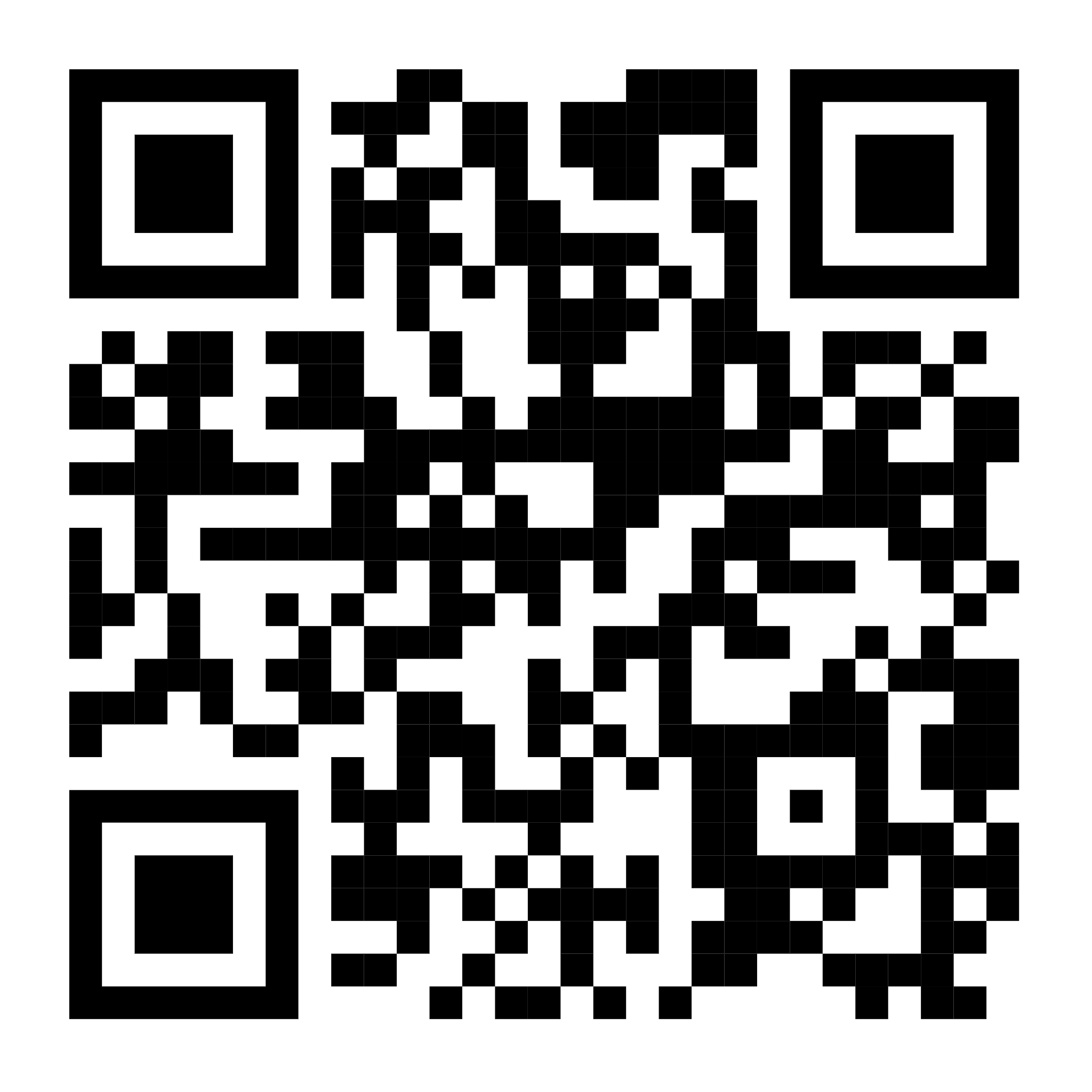 Our code can be accessed in the QR code above.
[Speaker Notes: Thanks for your listening!]